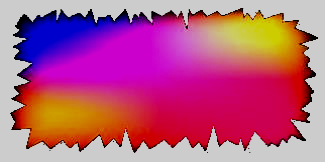 الوحدة التاسعة
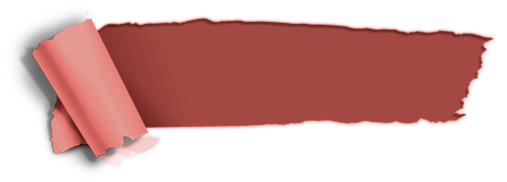 المشكلات الاجتماعية
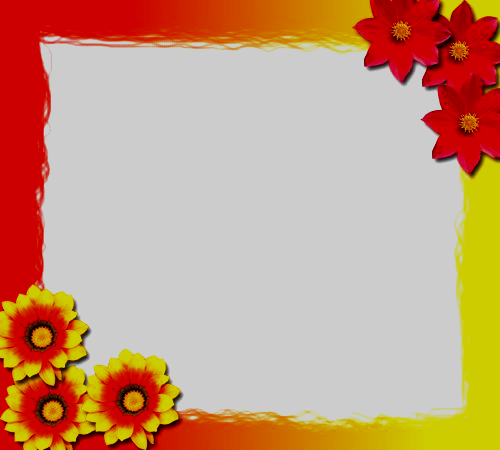 مدخل الوحدة
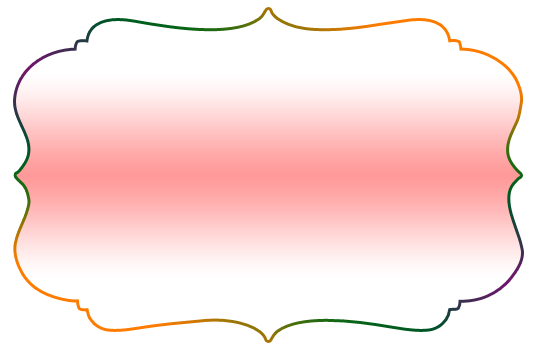 المشكلات الاجتماعية ظواهر اجتماعية سلبية وغير مرغوبة تتطلب مواجهتها وعلاجها تظافر جهود أفراد المجتمع ومؤسساته.
مدة التنفيذ
عدد الحصص
6
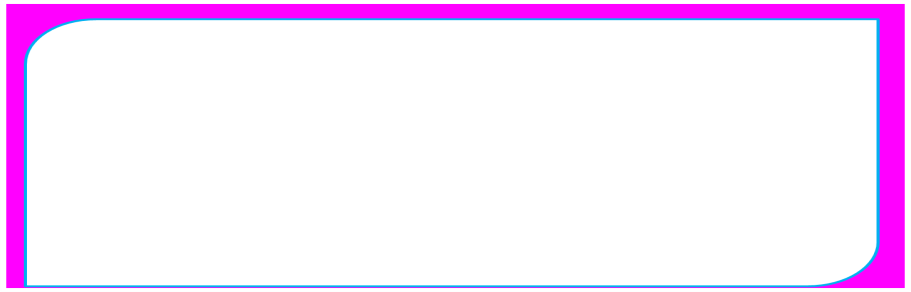 أهداف الوحدة
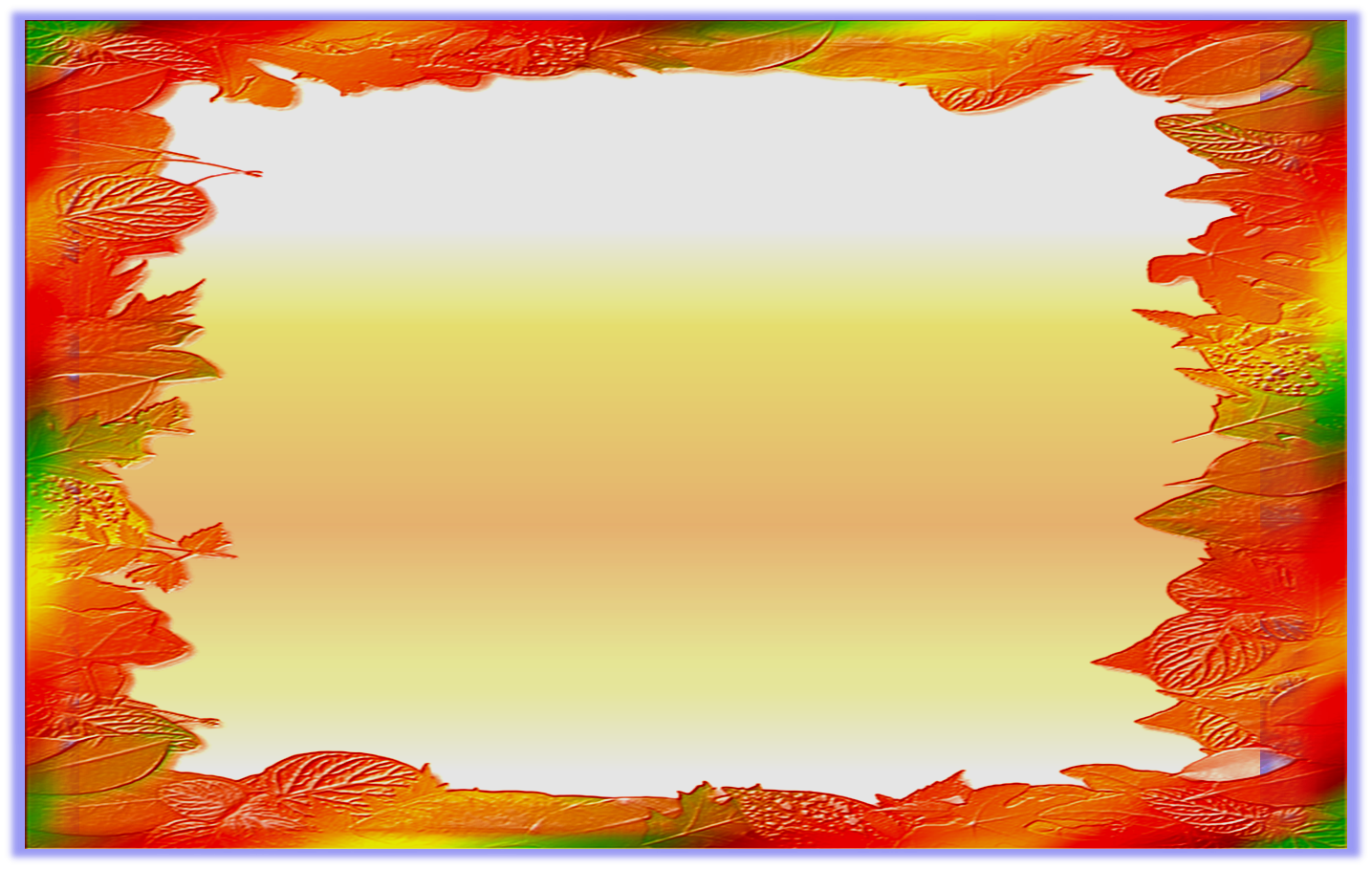 يتوقع منك أخي الطالب بعد دراسة هذه الوحدة أن تكون قادراً على أن
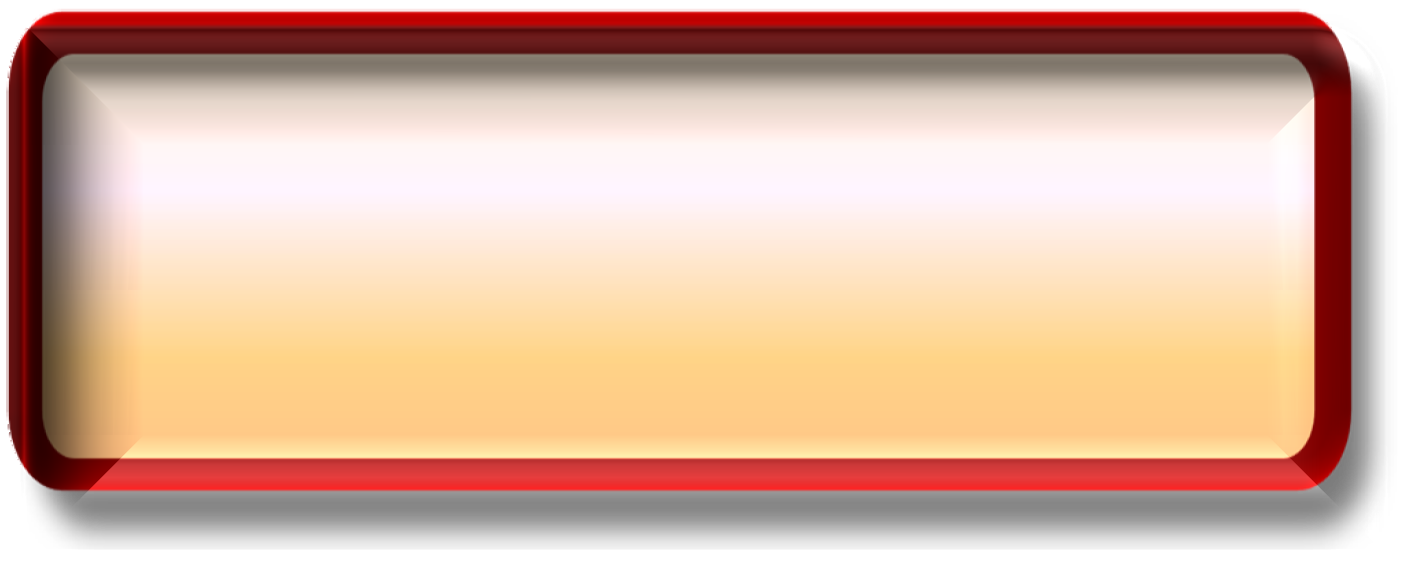 تشرح ماهية المشكلات الاجتماعية.
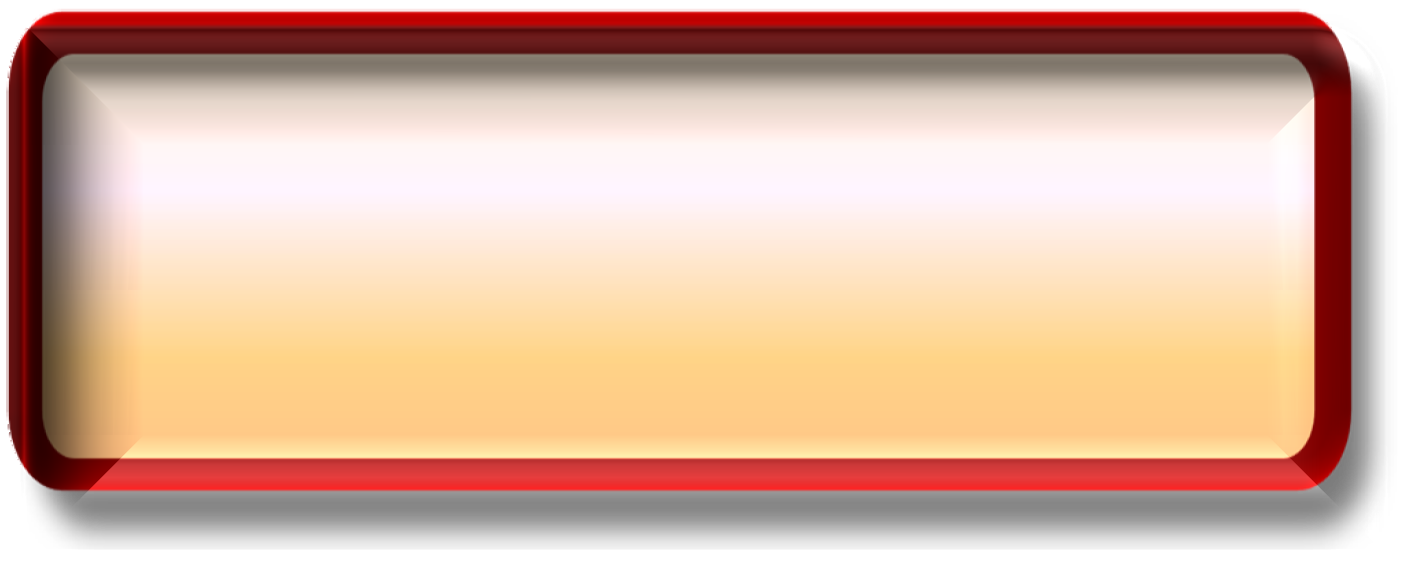 تطبق خصائص المشكلات الاجتماعية.
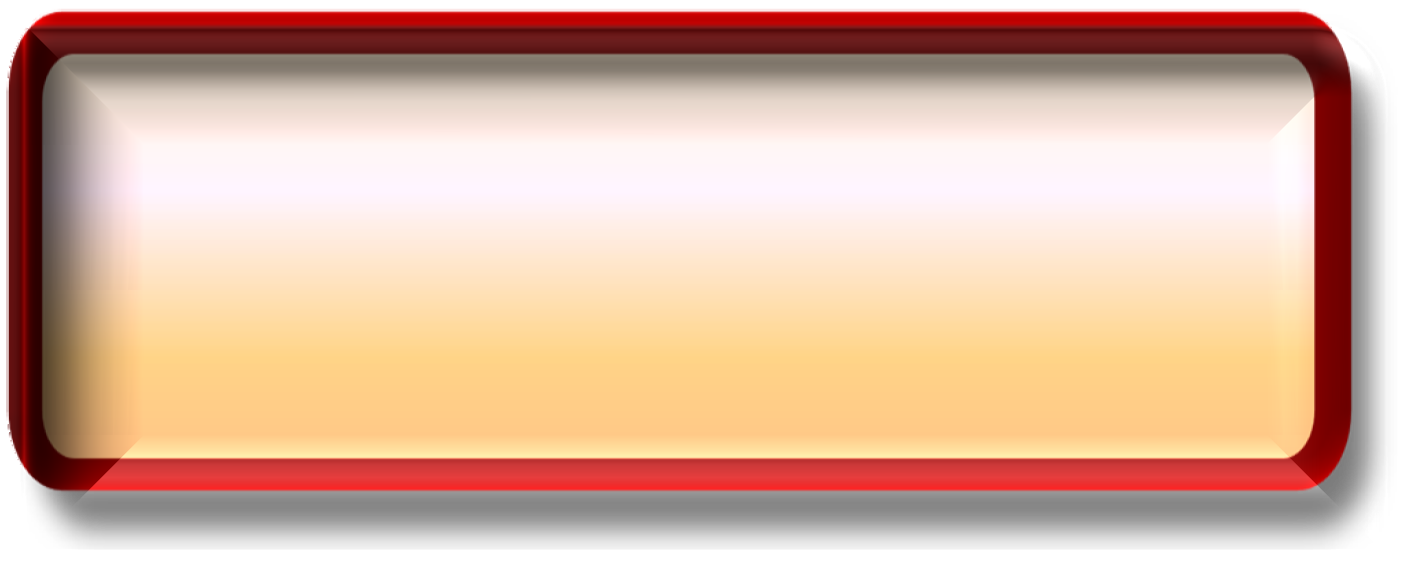 تستنتج أسباب المشكلات الاجتماعية.
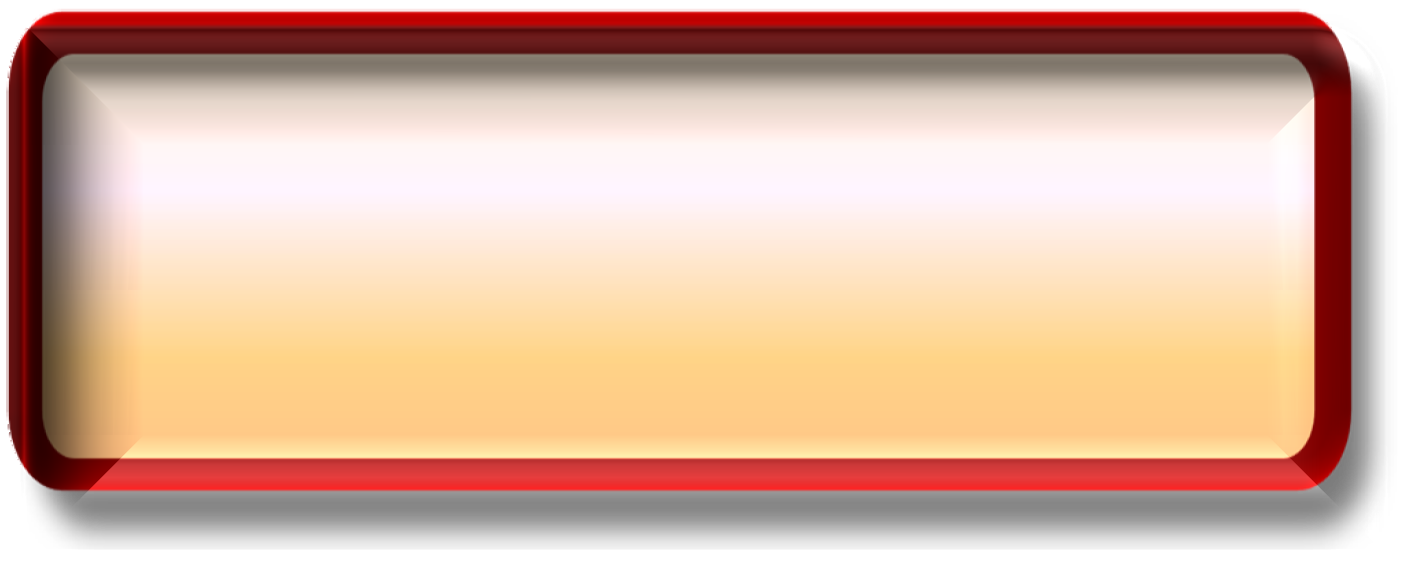 تحدد المشكلات الاجتماعية في المجتمع السعودي.
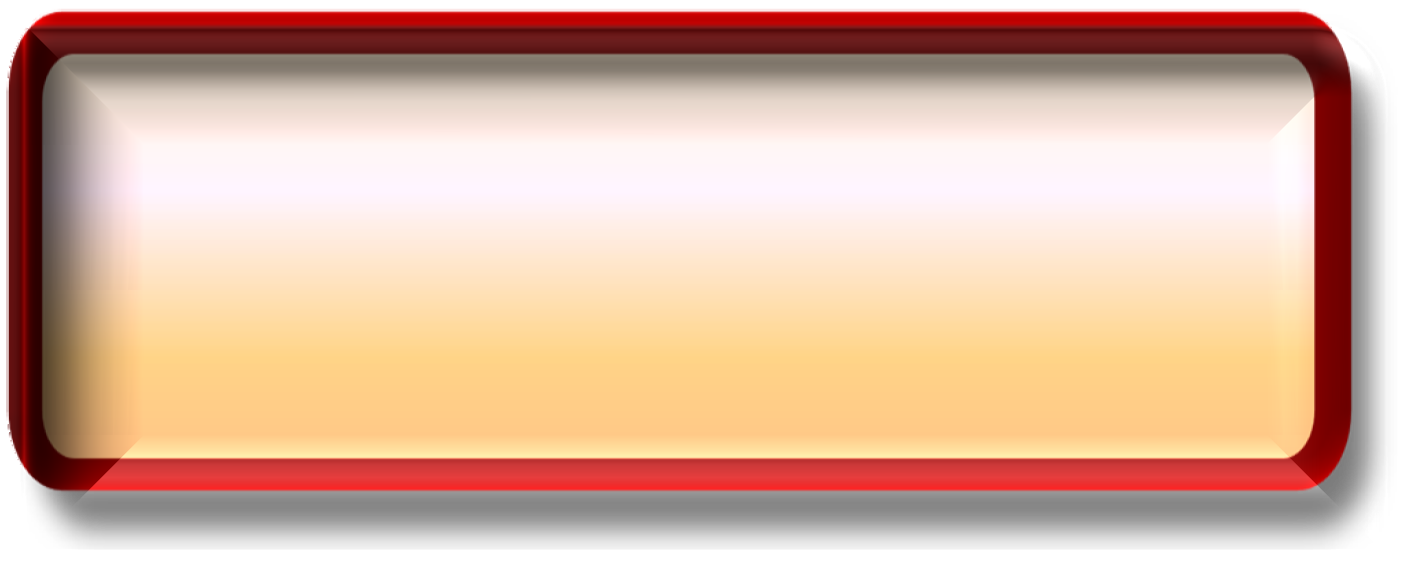 تقترح حلول علمية لمشكلة إساءة استخدام قنوات التواصل الاجتماعي والتقنية الحديثة.
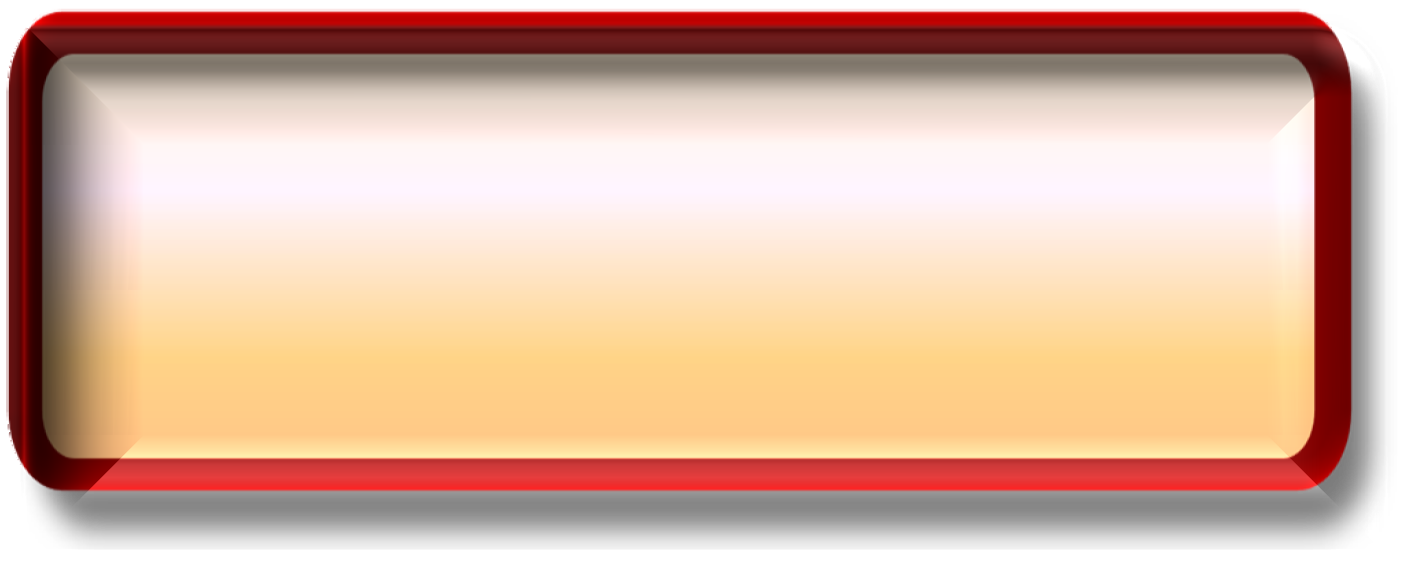 تقيم أساليب مواجهة المجتمع لمشكلة عدم التوافق الزواجي.
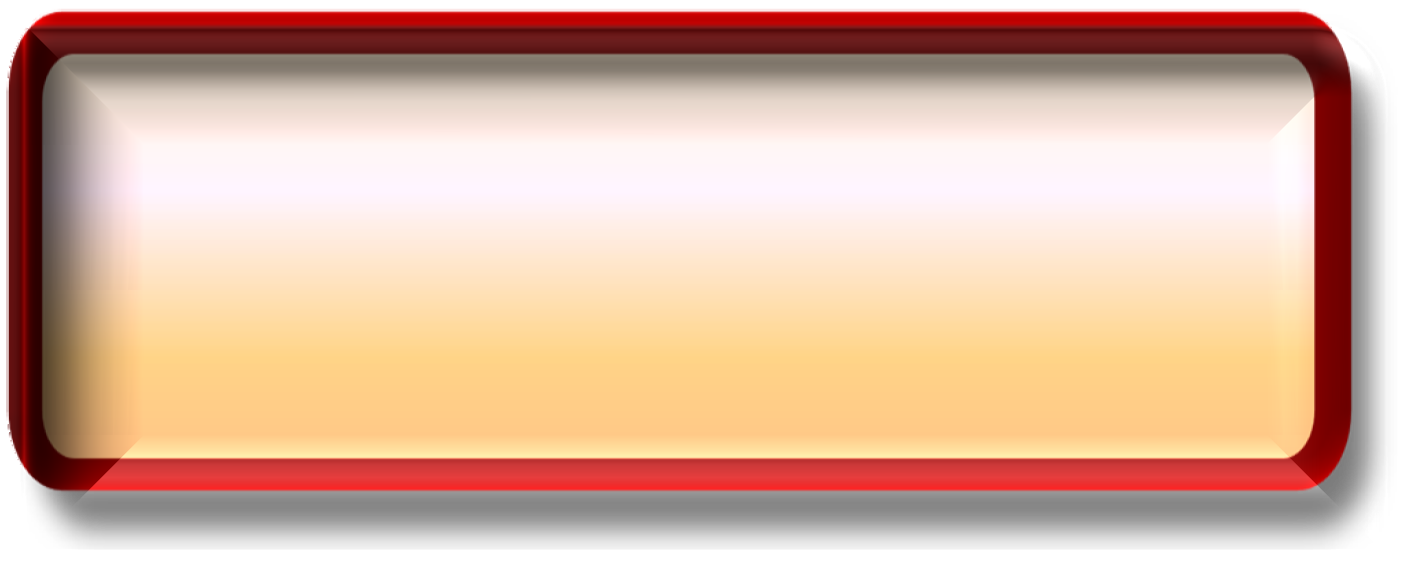 تصمم حلول للمشكلات الاجتماعية التي يعاني منها المجتمع.
1. مفهوم المشكلات الاجتماعية.
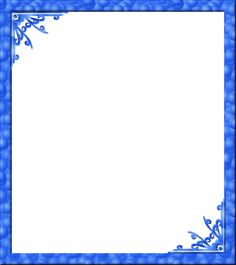 موضوعات الوحدة
2. الظاهرة الاجتماعية كيف تعتبر مشكلة اجتماعية.
3. خصائص المشكلات الاجتماعية.
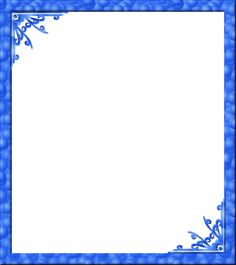 موضوعات الوحدة
4. أسباب المشكلات الاجتماعية.
5. أهم المشكلات الاجتماعية في المجتمع السعودي
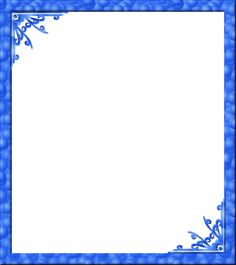 موضوعات الوحدة
6. إساءة استخدام قنوات التواصل الاجتماعي والتقنية الحديثة.
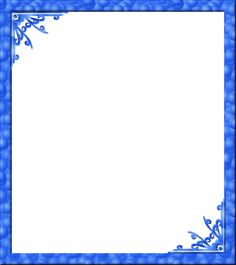 موضوعات الوحدة
7. عدم التوافق الزواجي.
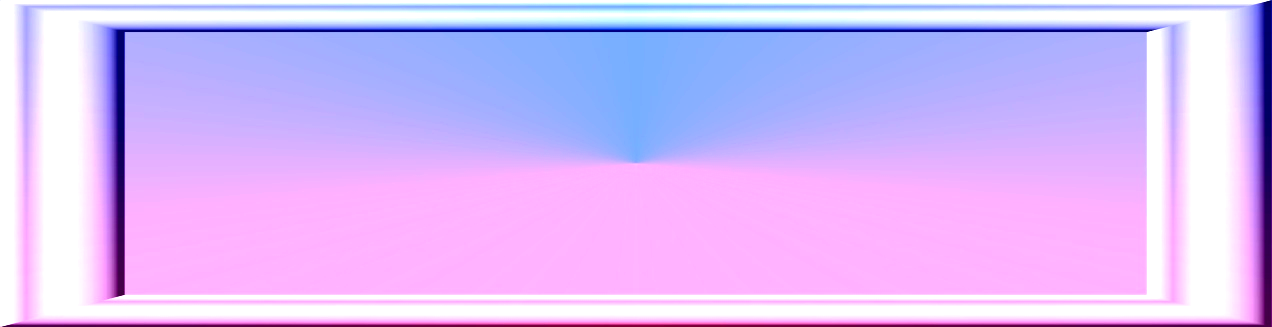 مشروع الوحدة
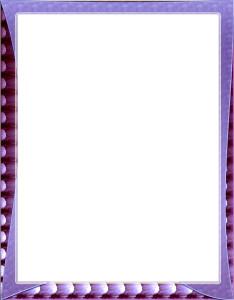 من المشاريع المقترحة (فردي أو جماعي) صمم مهمة أداء حقيقية.
تتمثل مهمتك في (القيام بدور مستشار أسرى) تقوم بالتخطيط والإعداد لتنفيذ دورة تدريبية عن (التغلب على مشكلة التوافق الزواجي) في الحي الذي تقع فيه المدرسة للآباء أو الأمهات،
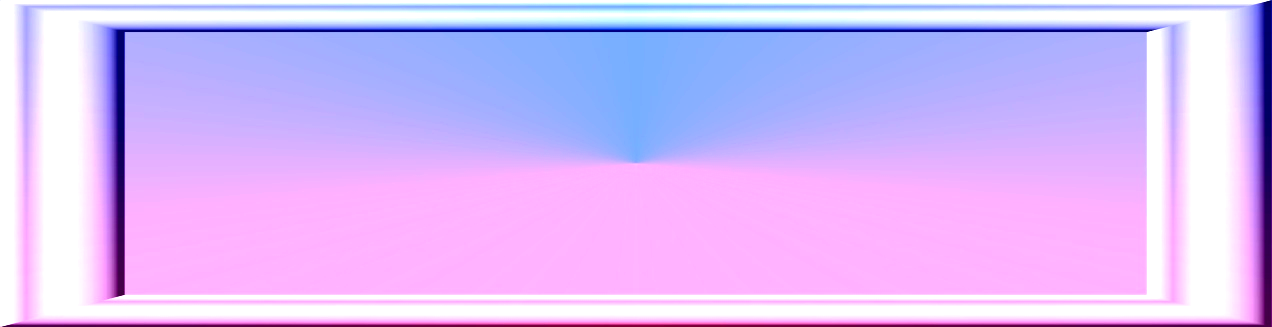 مشروع الوحدة
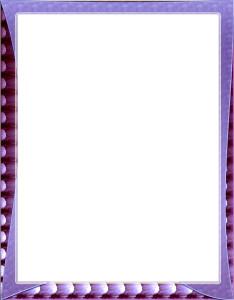 تتضمن التعريف بمشكلة عدم التوافق الزواجي، ولماذا تعتبر مشكلة؟ أسباب حدوثها في المجتمع السعودي، ذكر مواقف تدل عليها، أهم الأساليب العلمية لمواجهة المشكلة والحد منها.
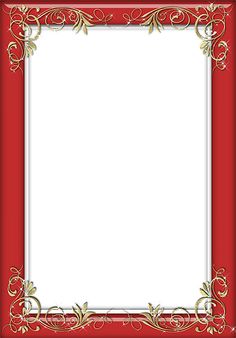 الدرس الأول
9- 1
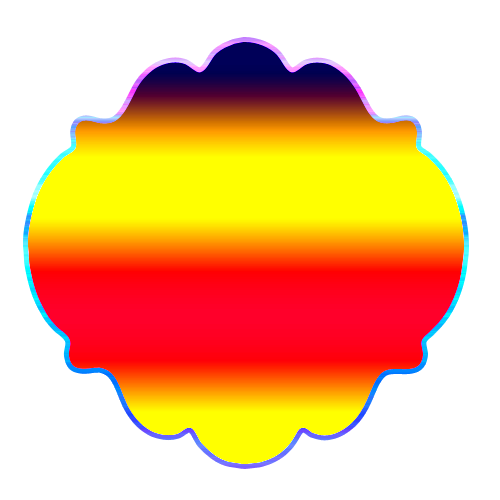 المشكلات الاجتماعية
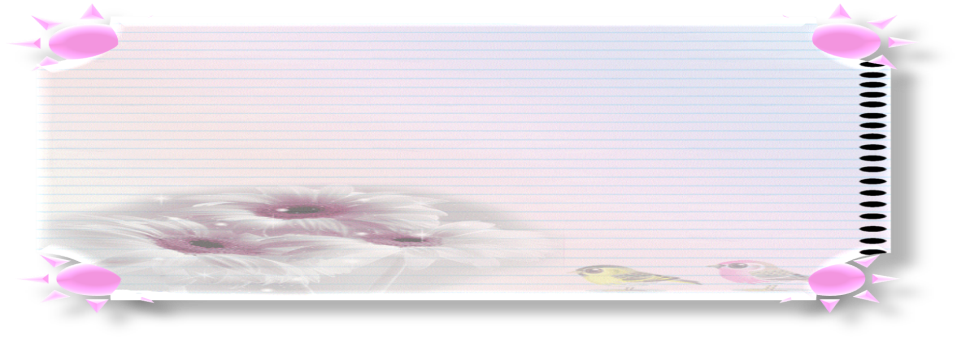 ماذا سنتعلم؟
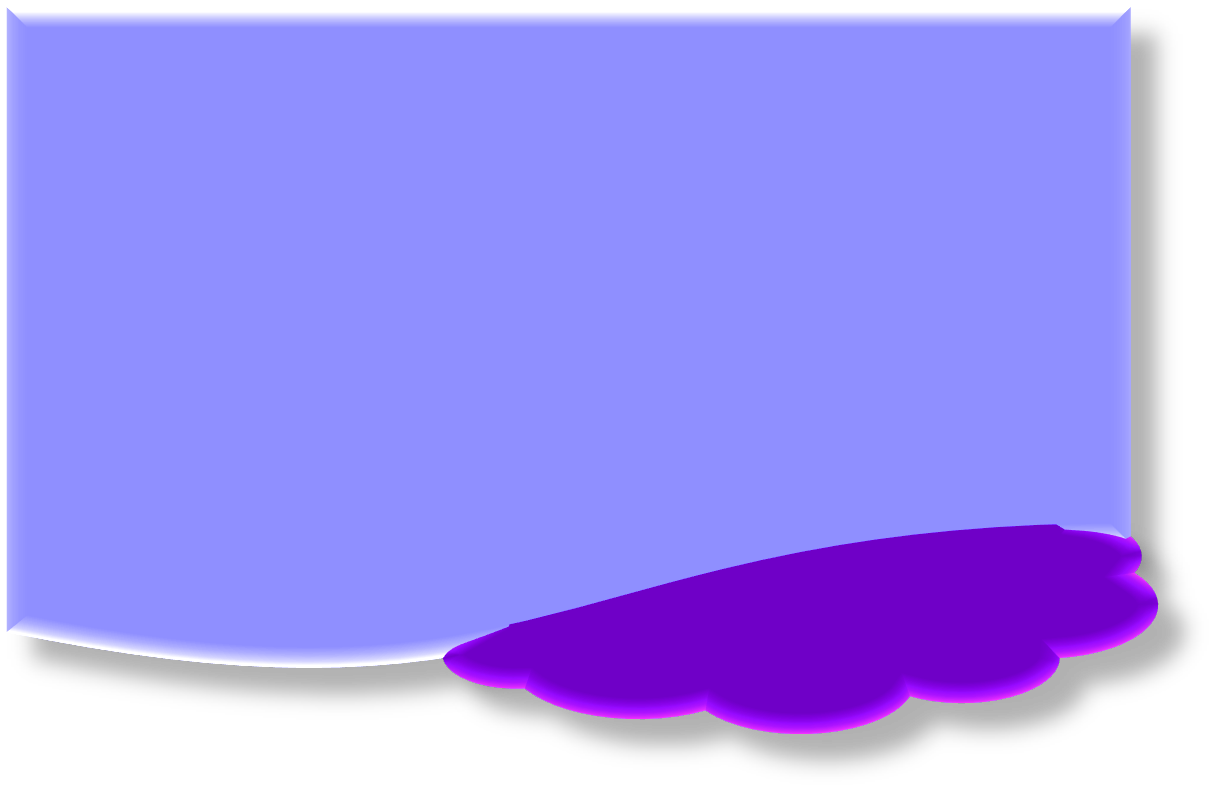 ماهية المشكلات الاجتماعية.
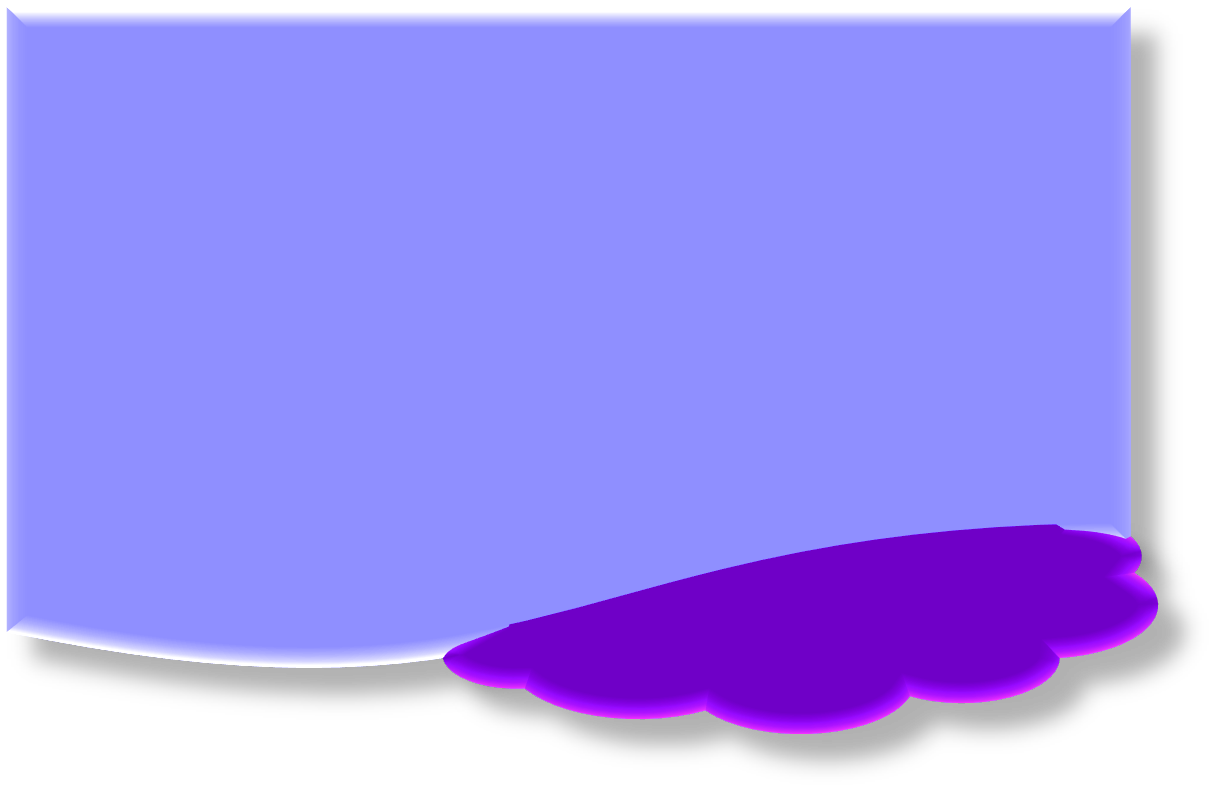 متى تعتبر الظاهرة الاجتماعية مشكلة اجتماعية.
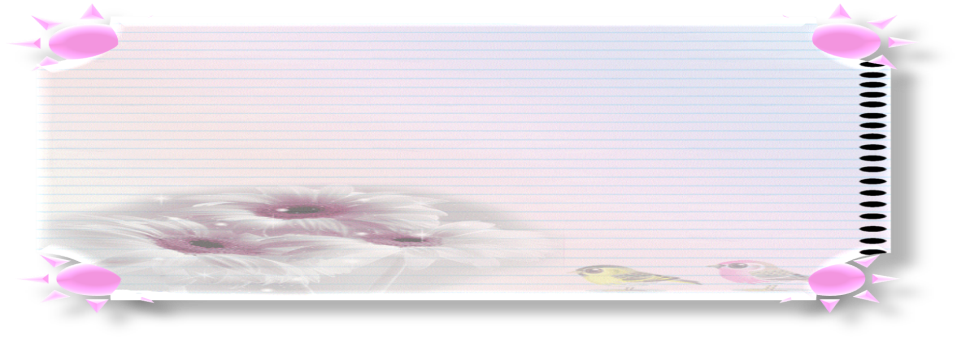 ماذا سنتعلم؟
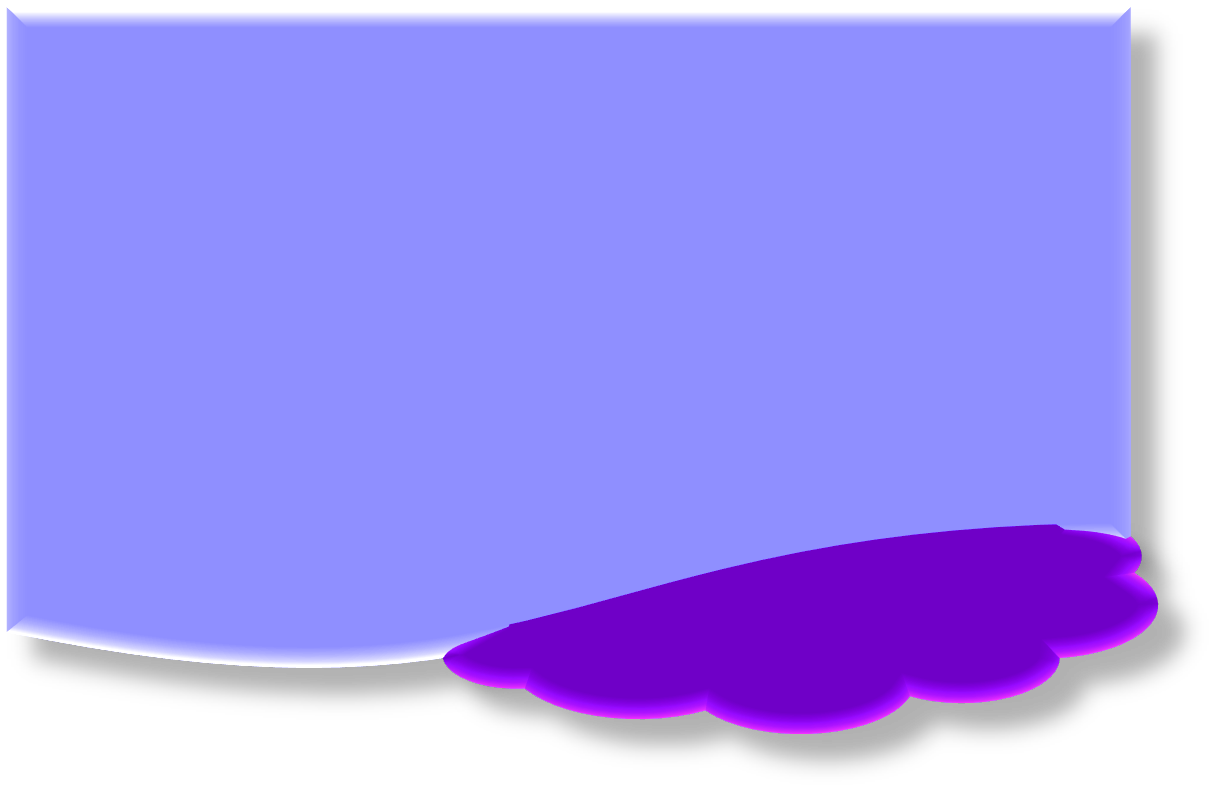 خصائص المشكلات الاجتماعية.
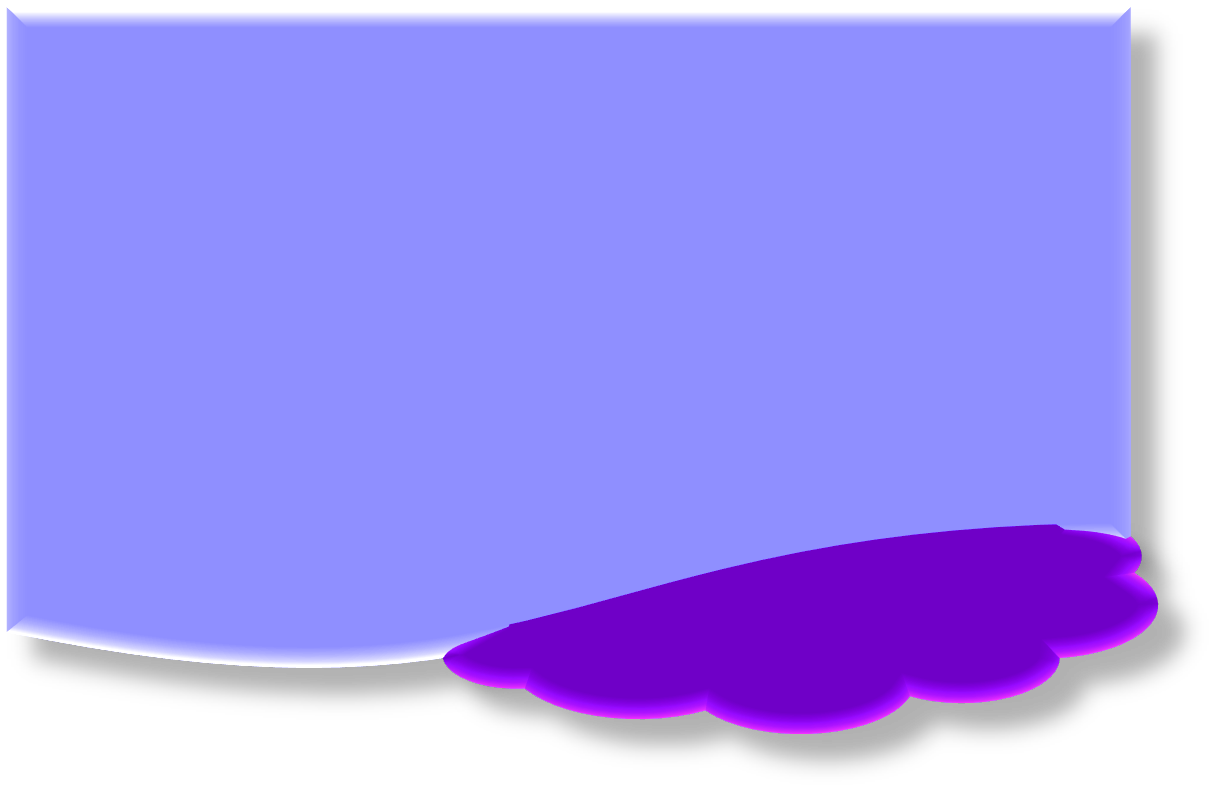 أسباب المشكلات الاجتماعية.
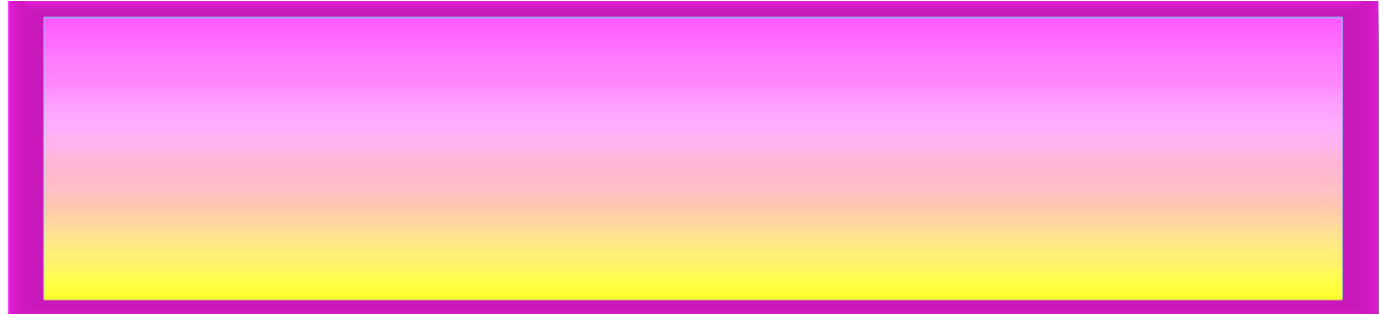 تمهيد
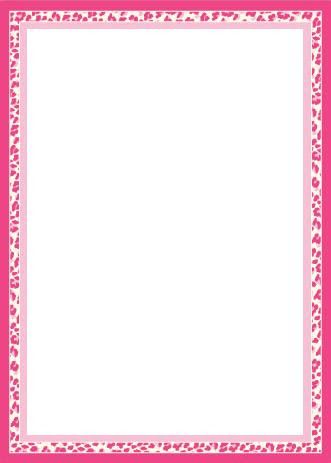 إن طبيعة المشكلة الاجتماعية وحدتها وحجمها وخطورتها والظروف المنتجة لها تختلف باختلاف المجتمعات، وهذا الاختلاف يحصل بفعل العديد من العوامل والظروف التي يمر بها المجتمع نتيجة التغييرات التي تطرأ عليه،
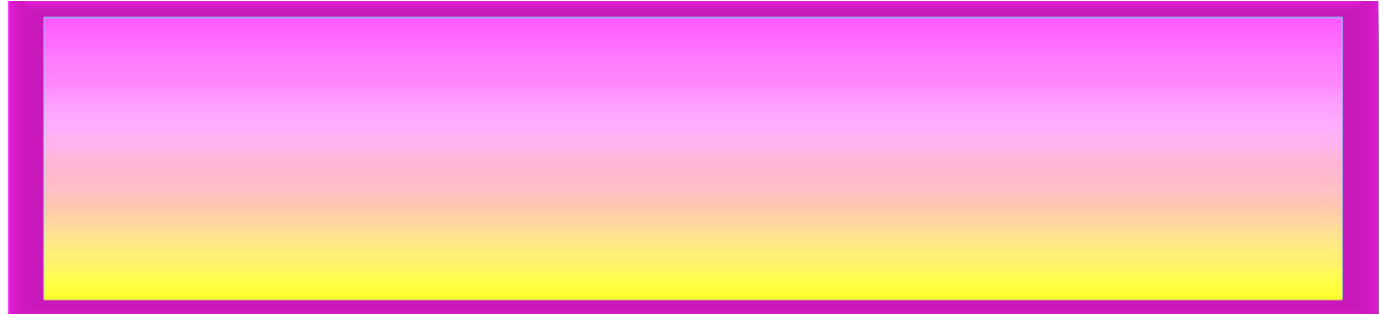 تمهيد
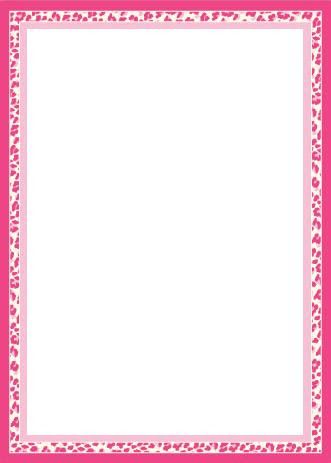 فالمجتمعات التي تتعرض لحركة تغير سريع تبدو المشكلة أكثر وضوحاً وصعوبة وأشد تعقيداً، لأن مظاهر السلوك الجديد يتعارض مع أنماط السلوك القديم الذي يكون معروفاً ومتوقعاً من الأفراد والجماعات.
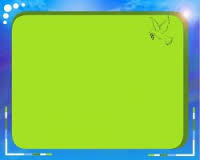 مفاهيم ومصطلحات؟
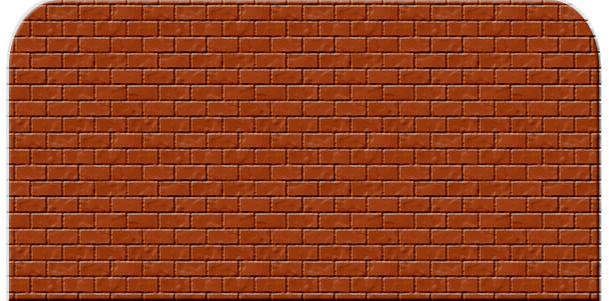 المشكلة الاجتماعية
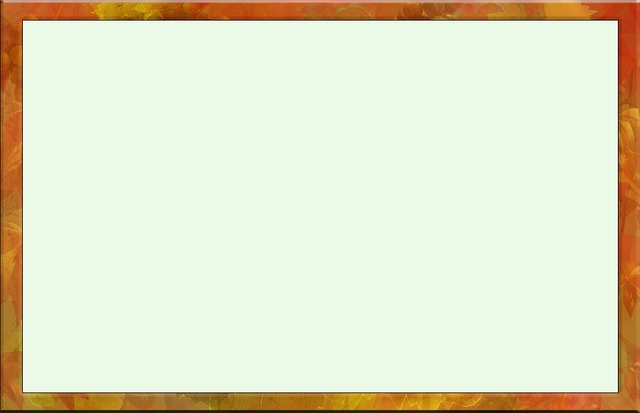 هي كل صعوبة تواجه أنماط السلوك   
   السوية.
الانحراف عن المعايير المتفق عليها في 
   ثقافة من الثقافات أو مجتمع من المجتمعات.
أولاً: ماهية المشكلات الاجتماعية
رغم اتفاق معظم علماء الاجتماع على أهمية دراسة المشكلات الاجتماعية، إلا أنهم مختلفون حول تحديد مفهوم محدد للمشكلات الاجتماعية وهناك عدة تعريفات للمشكلة الاجتماعية.
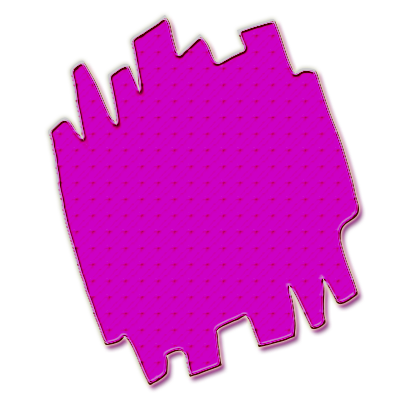 نشاط 9- 1
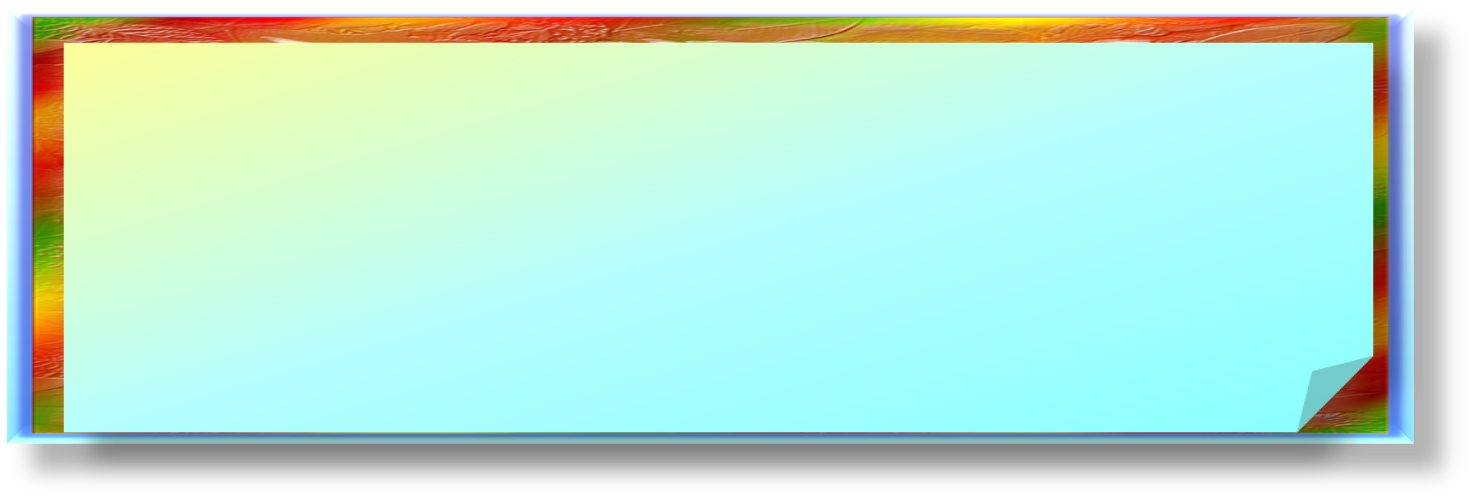 اكتب قائمة بالظواهر التي تعتبرها مشكلات في المجتمع من حولك؟
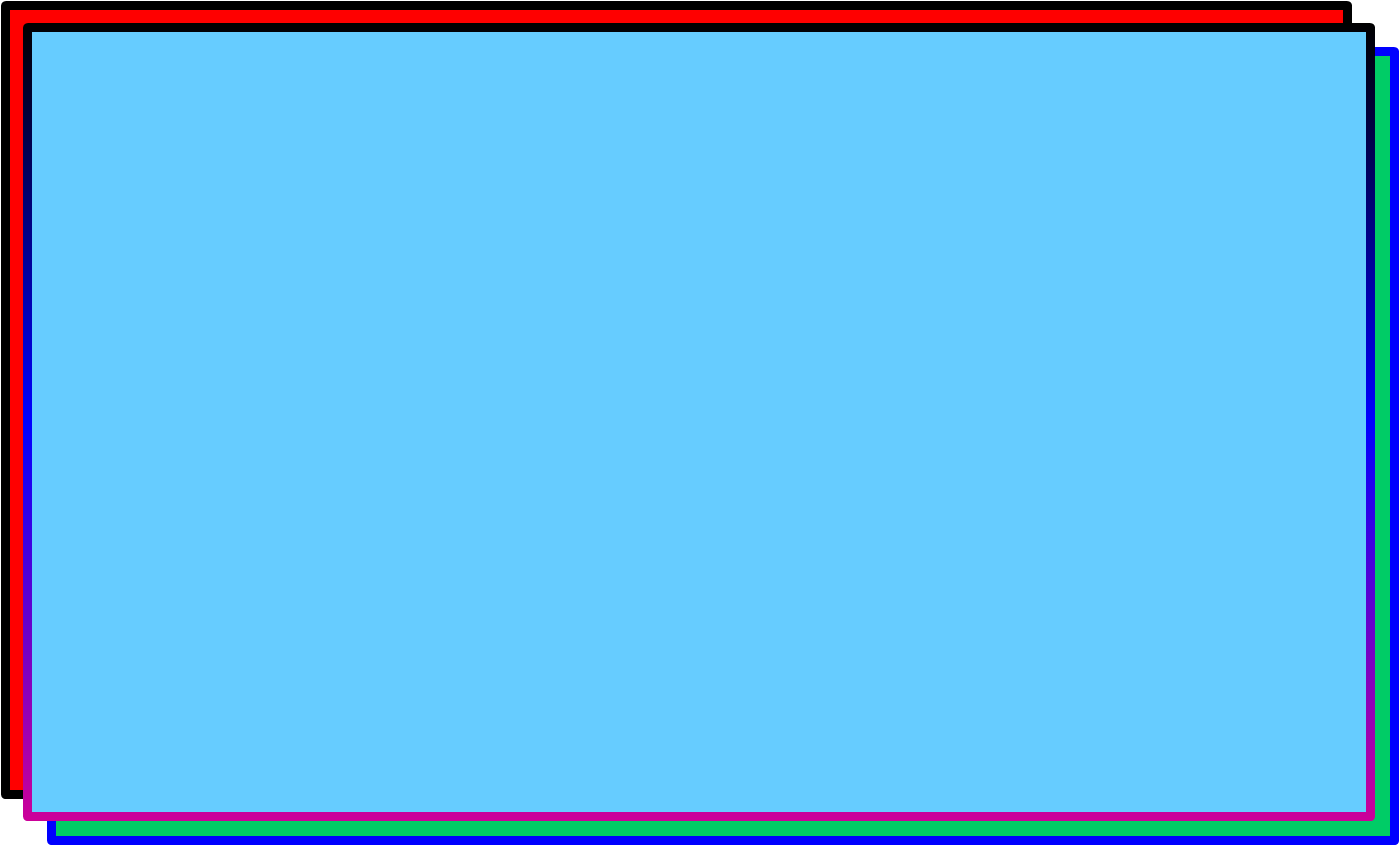 التسرب من التعليم.
الأمية.
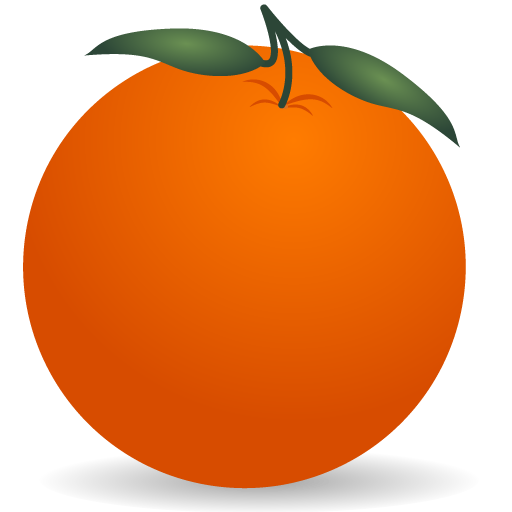 الزيادة السكانية.
1
البطالة.
ظاهرة التسول.
الفقر.
الإدمان (التدخين والمخدرات(.
أطفال الشوارع.
عمالة الأطفال.
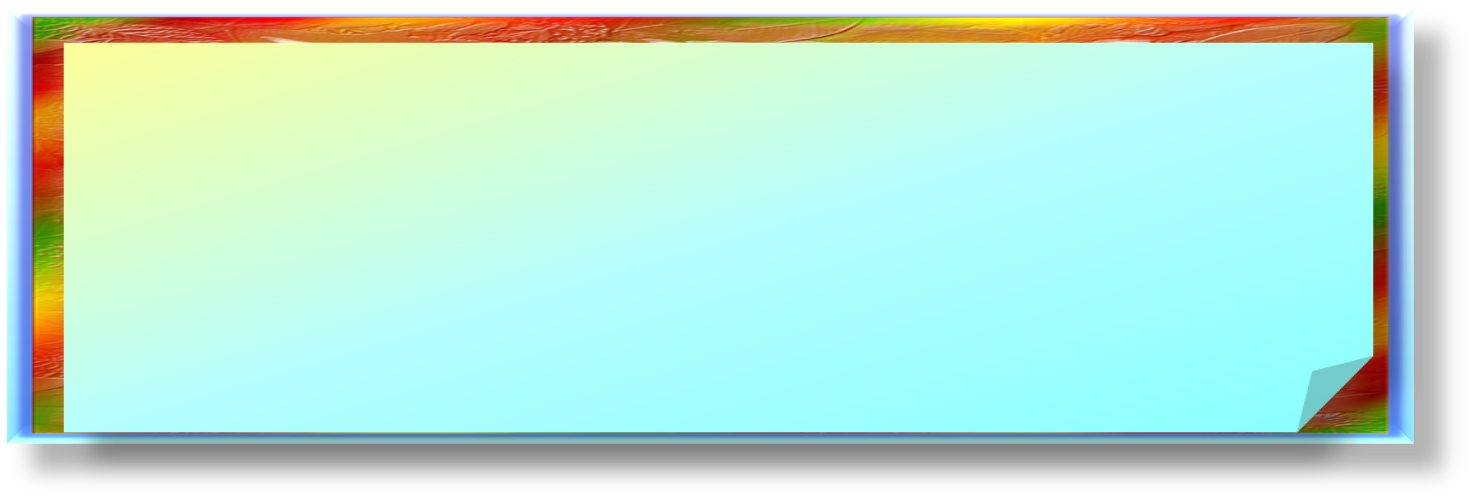 لماذا اعتبرتها مشكلات؟ ناقش ذلك مع زميلك؟
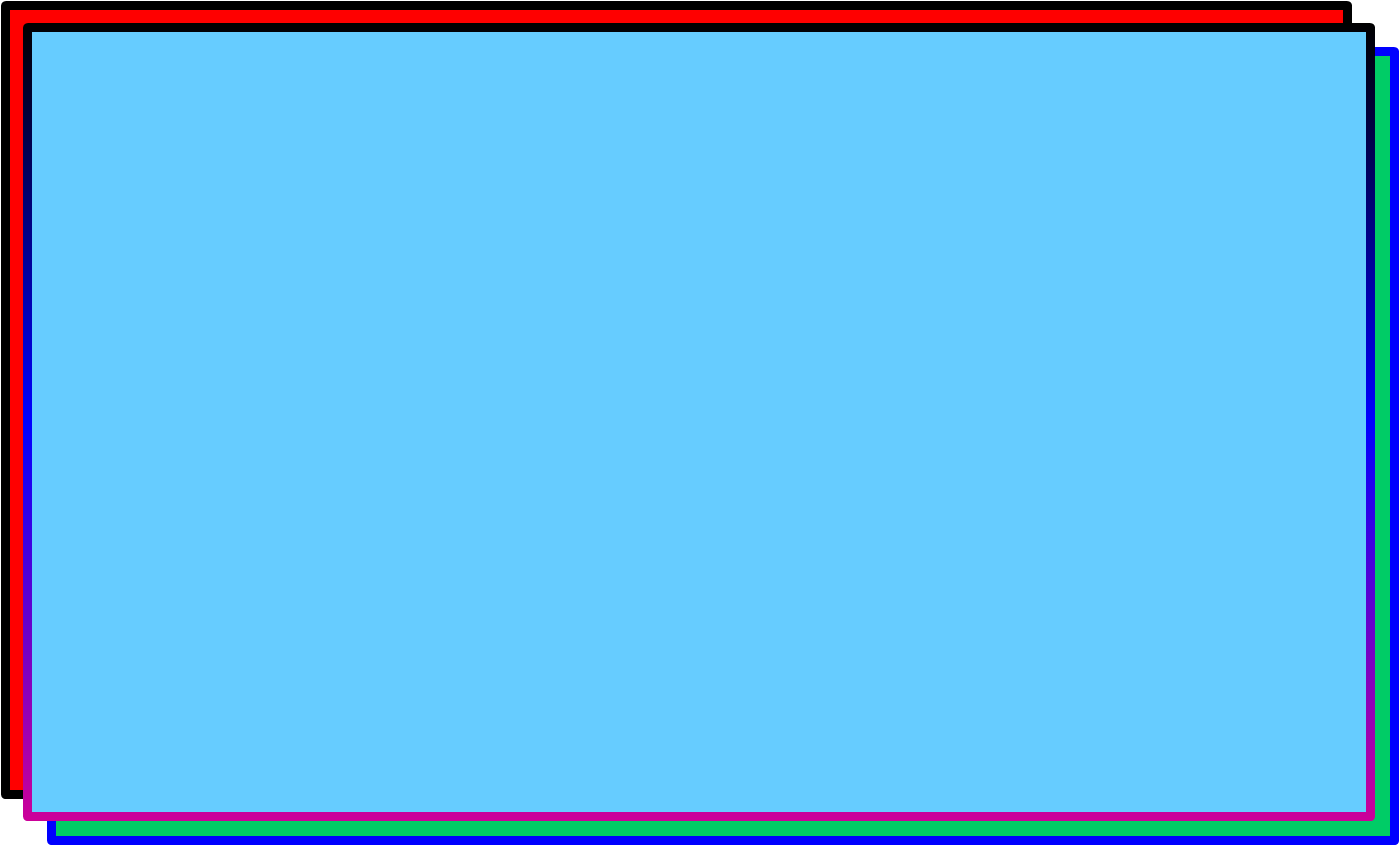 لأن هذه المشكلات الاجتماعية تسبب قلقا وتوتراً ينتشر في المجتمع لتتحول إلى مثير ومعكر لصفو الحياة الاجتماعية والى منغص، ولتتحول إلى قلق مزمن للمجتمع، وتصبح المشكلات الاجتماعية في شكل متلازمة اجتماعية للمجتمع ووجوده،
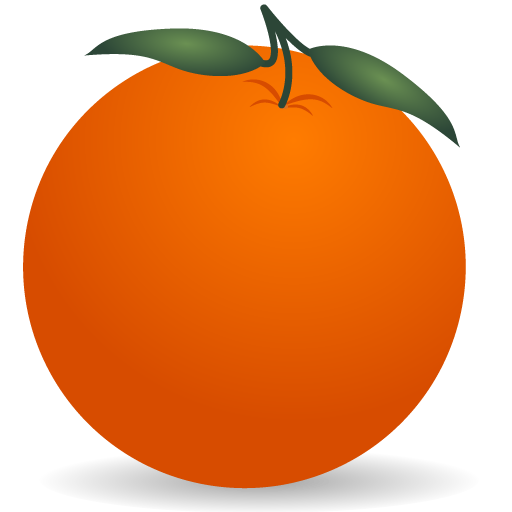 2
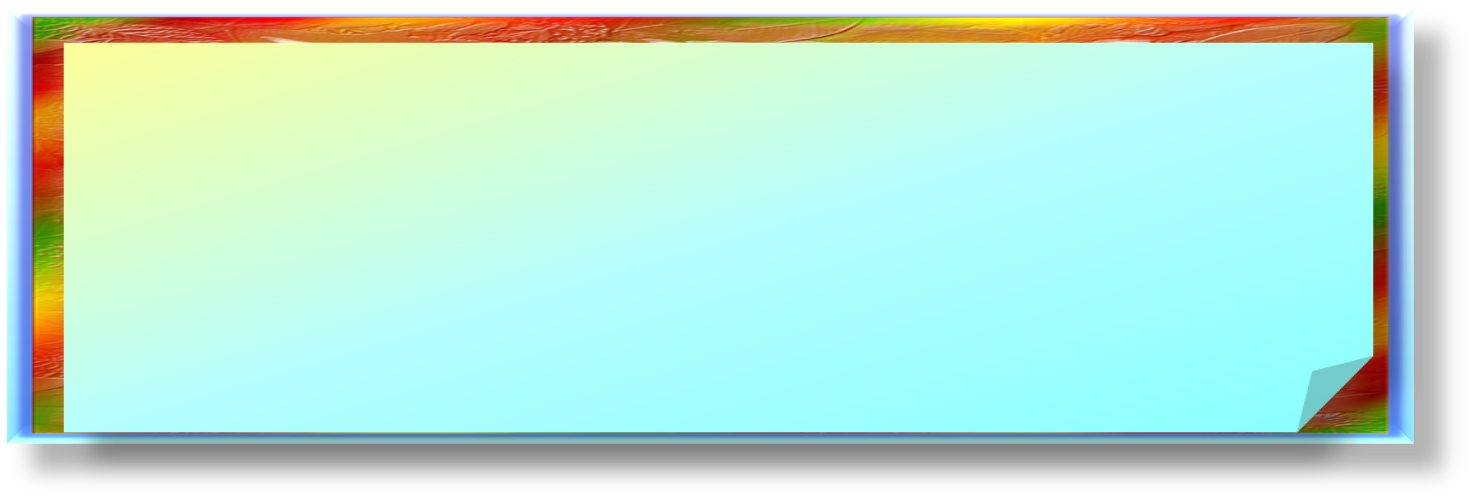 لماذا اعتبرتها مشكلات؟ ناقش ذلك مع زميلك؟
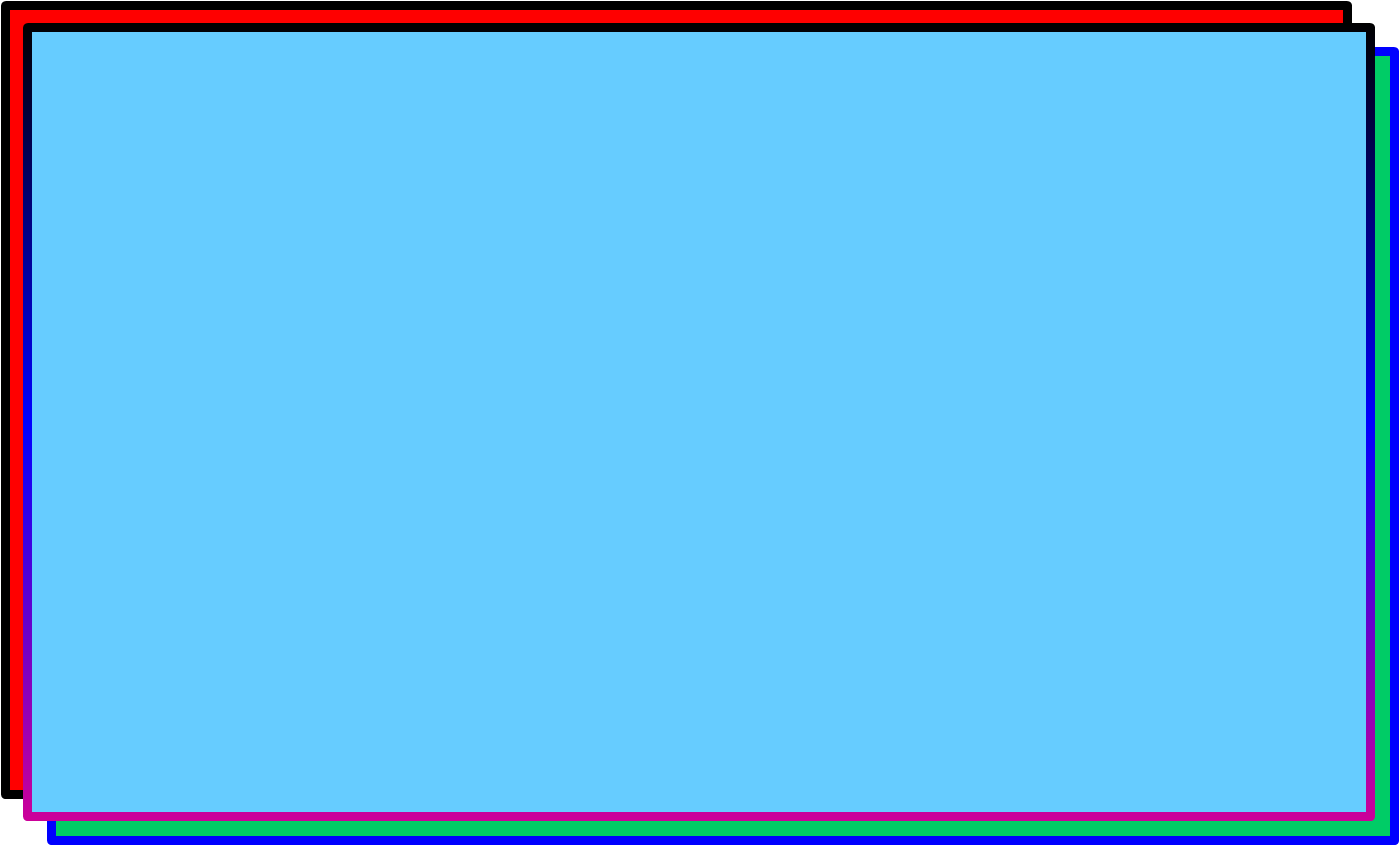 وتثير اهتمامه وتبقى ببقاء المجتمع وإن مفهوم المشكلة لن ينتهي بل تظهر مشكلات جديدة في المجتمع ولذلك سميت بالمتلازمة الاجتماعية، والمشكلات الاجتماعية هي من طبيعة المجتمع ذاته وتنبثق عنه فلكل مجتمع مشكلاته وتتصل بطبيعته الاجتماعية ودرجة تطوره،
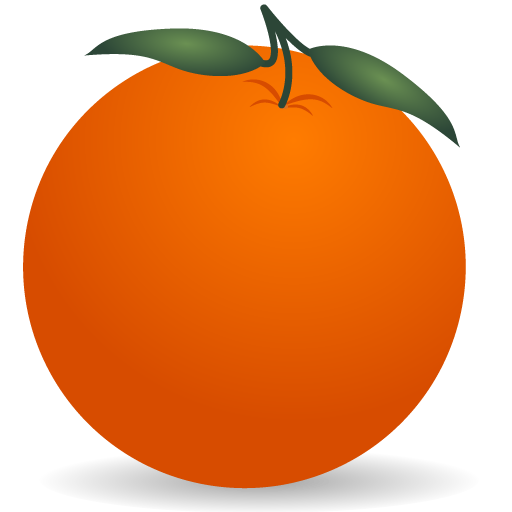 2
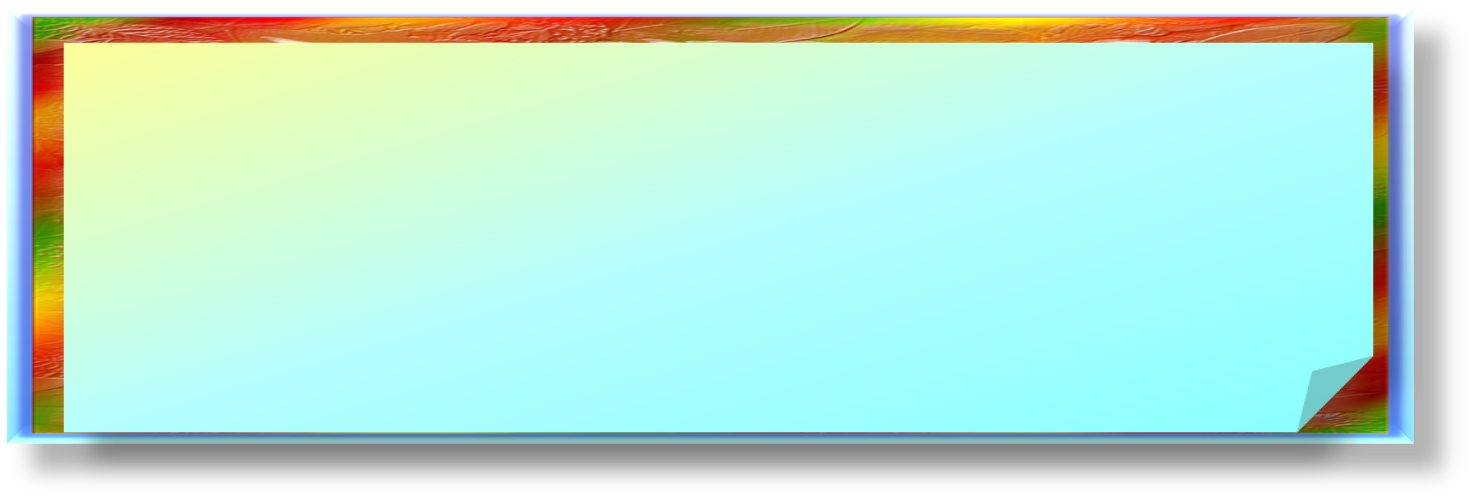 لماذا اعتبرتها مشكلات؟ ناقش ذلك مع زميلك؟
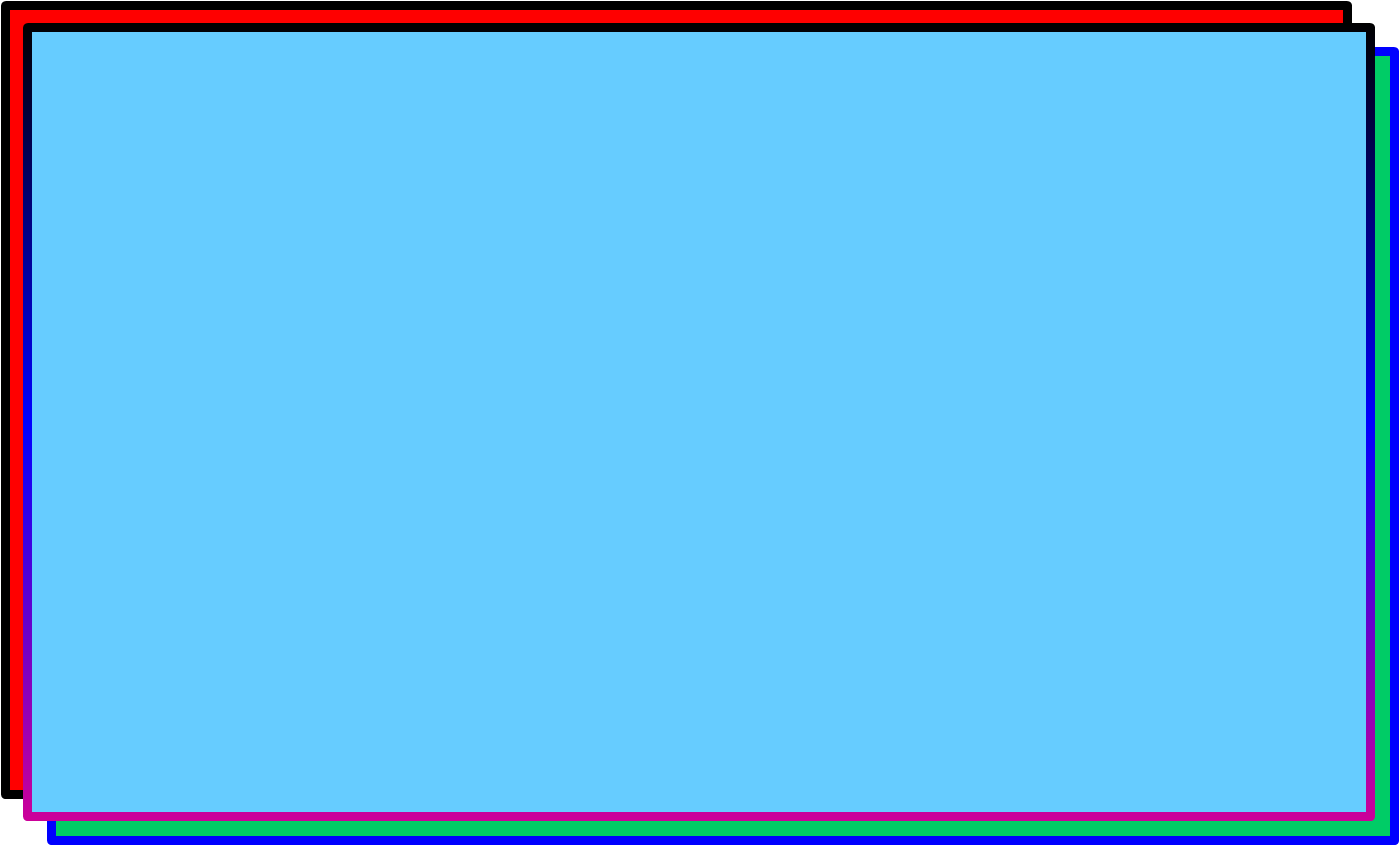 وتربك المجتمع وتحيره وتزعج استقراره، لا توجد مشكلة في الحياة الإنسانية غير موجودة لأن الحياة ما دامت مستمرة فهذا مدعاة إلى وجود المشكلات التي تتنوع حدتها أو شدتها من مجتمع إلى آخر، والمجتمع يرزح تحت ثقل المشكلات الاجتماعية وتضطرب مكوناته وتختل علاقاته وتهتز قواه،
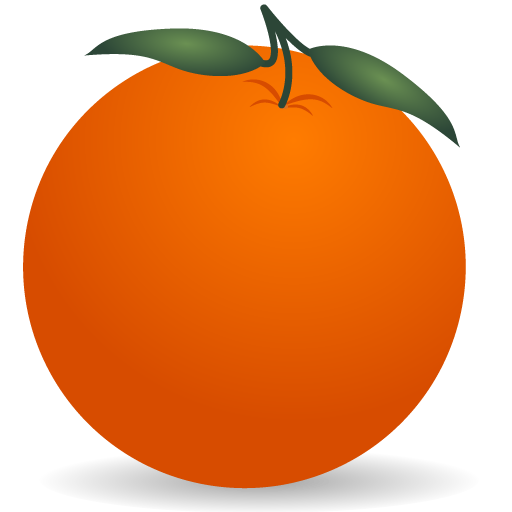 2
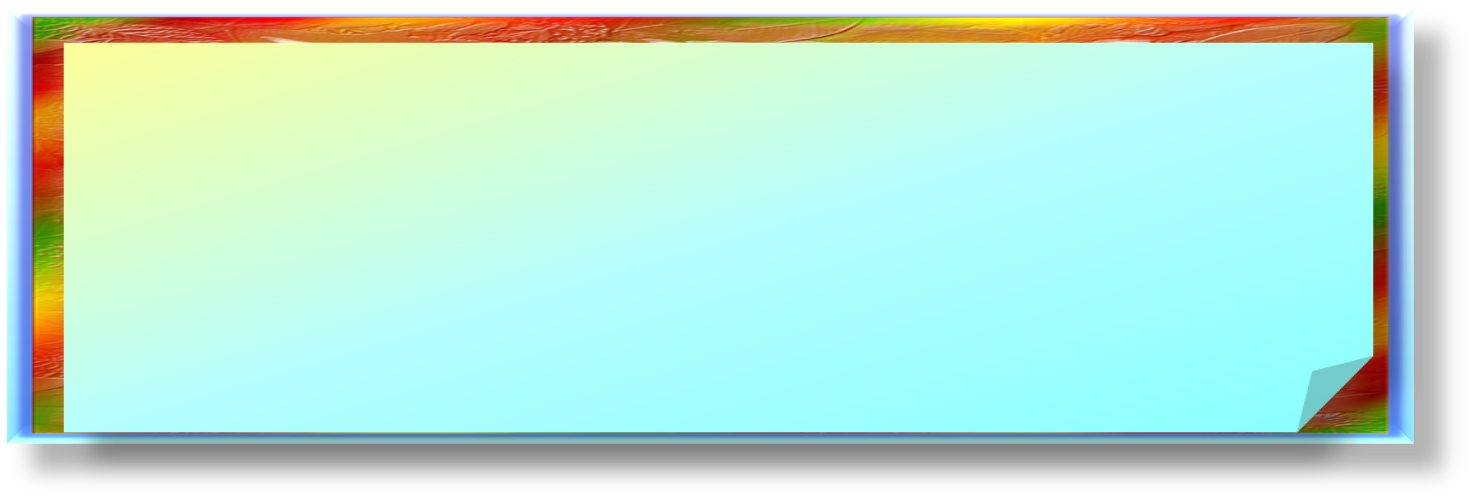 لماذا اعتبرتها مشكلات؟ ناقش ذلك مع زميلك؟
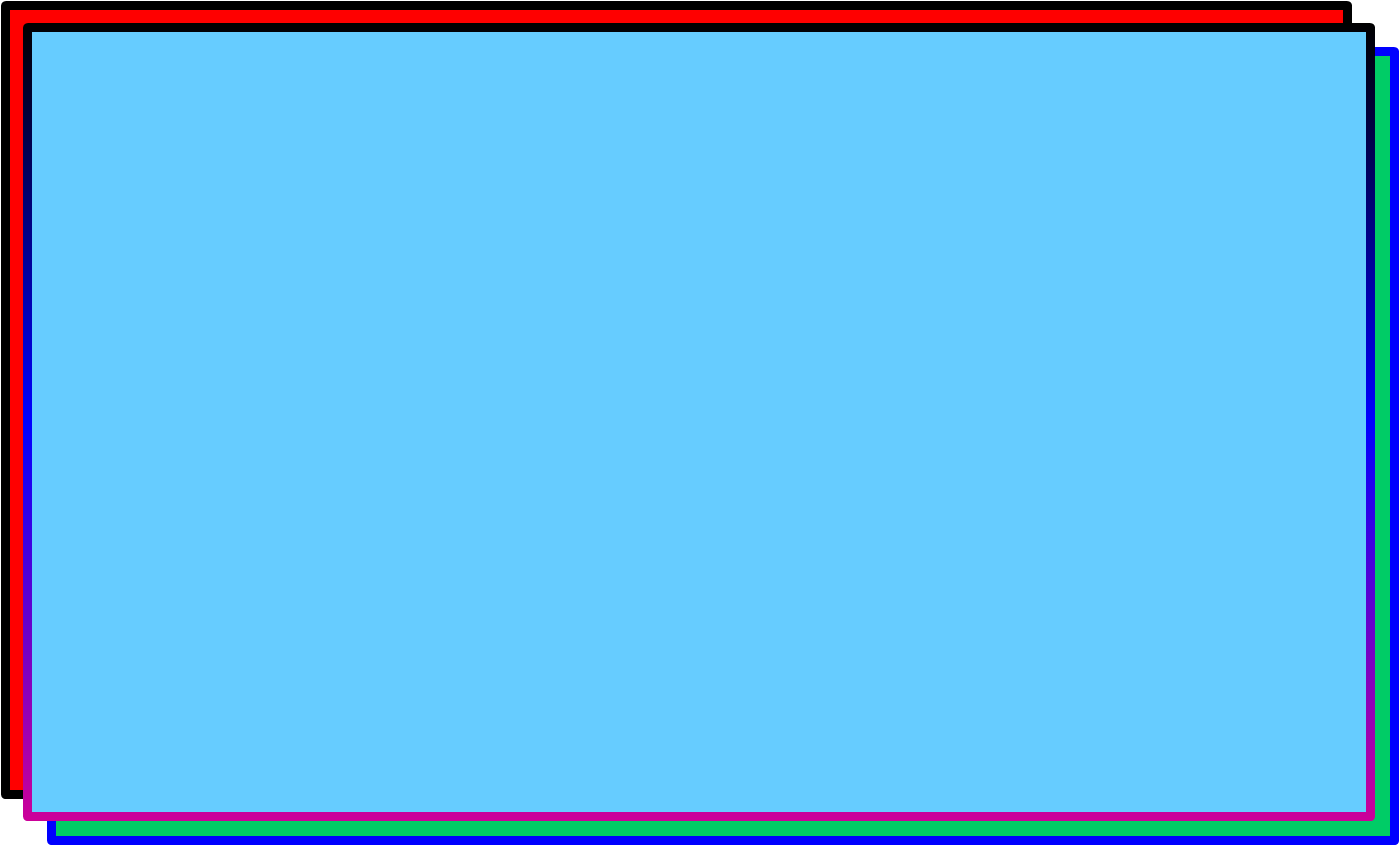 فيبادر إلى التساؤل وبشكل مباشر حول امن المجتمع الأسري واستقرار الشباب وتكوين الأسرة ومستويات الأخلاق العامة واستقرار النظم الاجتماعية، والخوف على التماسك الإجتماعي والأخلاق الإجتماعية. الإنسان كائن اجتماعي يعيش ويتفاعل في مجتمع ويستند ويعتمد على بني جنسه
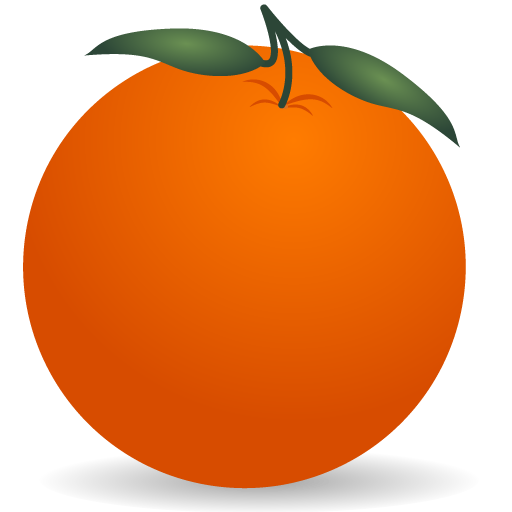 2
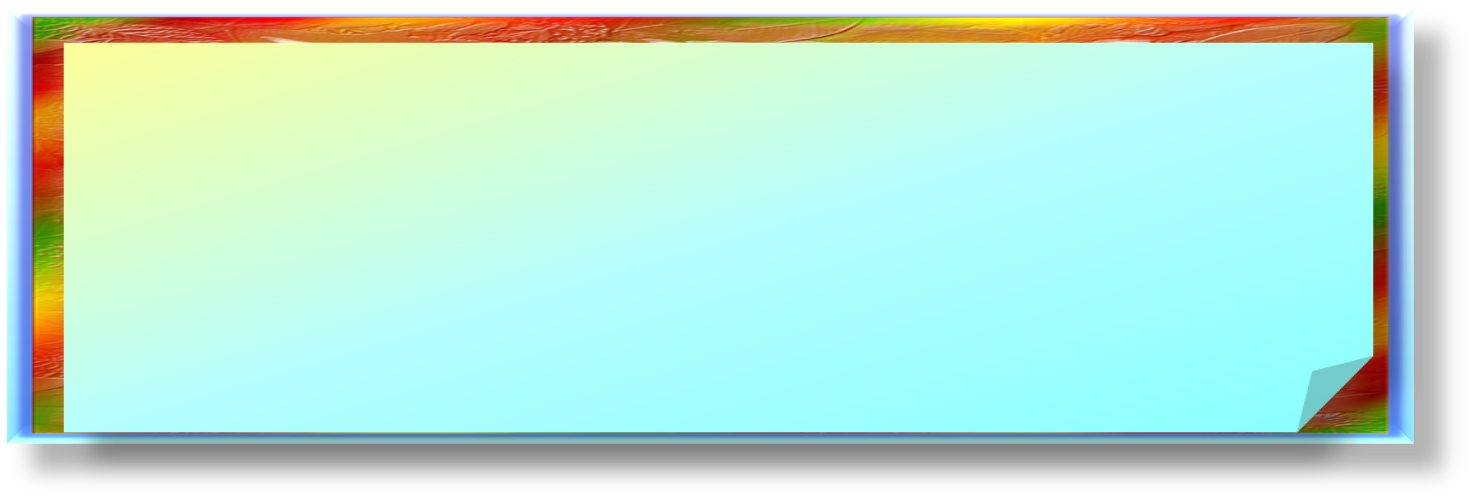 لماذا اعتبرتها مشكلات؟ ناقش ذلك مع زميلك؟
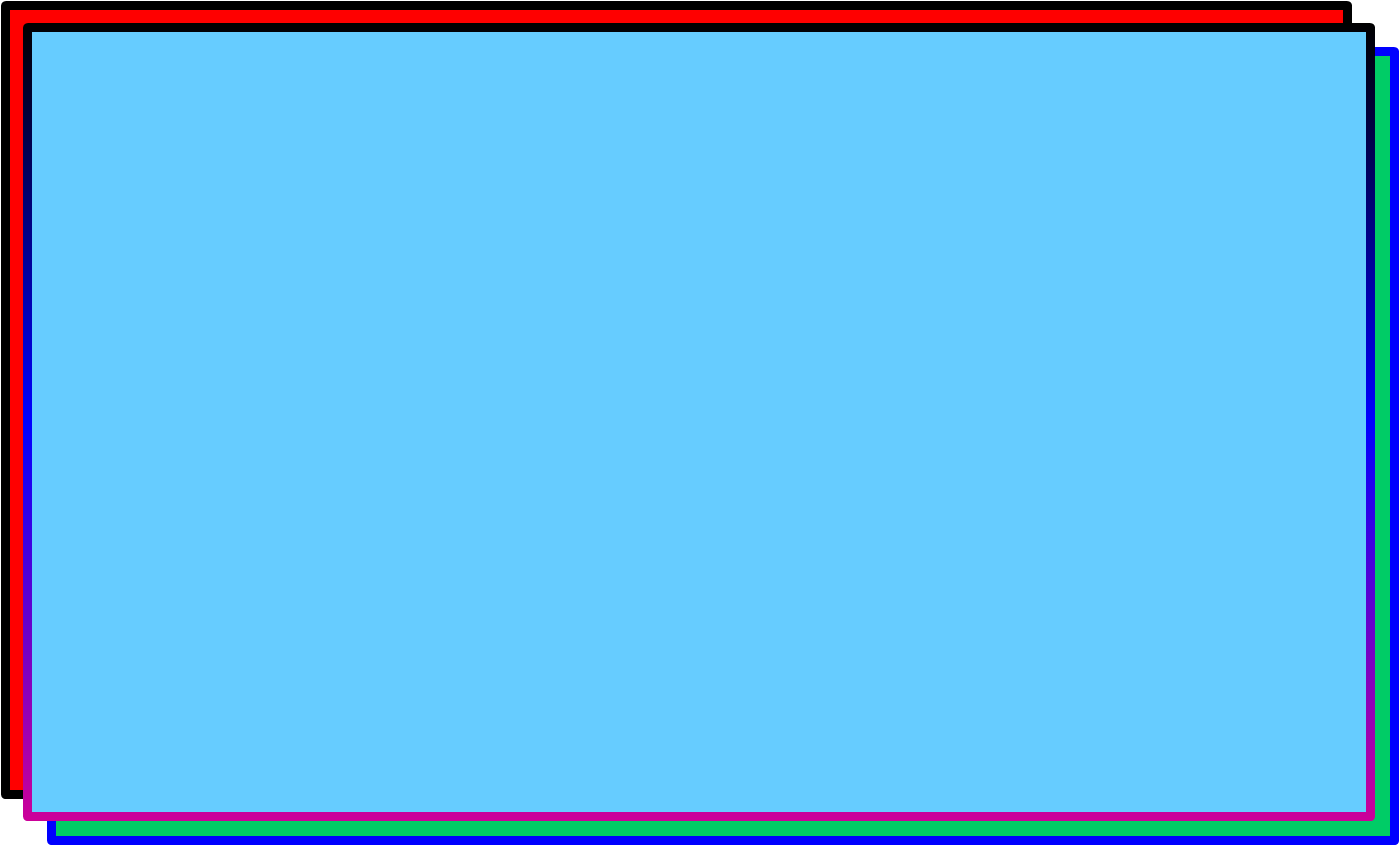 وأفراد مجتمعه في نمو شخصيته ويهدف إلى إشباع حاجاتها الأساسية. الإنسان كائن اجتماعي يعيش في جماعات ليست مجرد تجمع أشخاص ويحتاج إلى تفاعل منظم وعمل مشترك مع أبناء المجتمع من أجل الحصول على الأمن، والاستقرار والقبول بالامتثال للمعايير الاجتماعية.
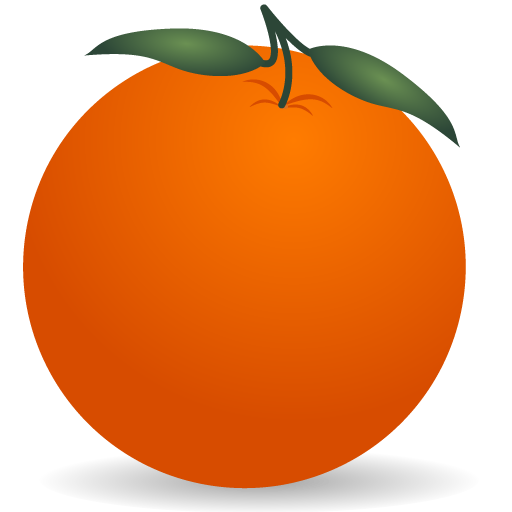 2
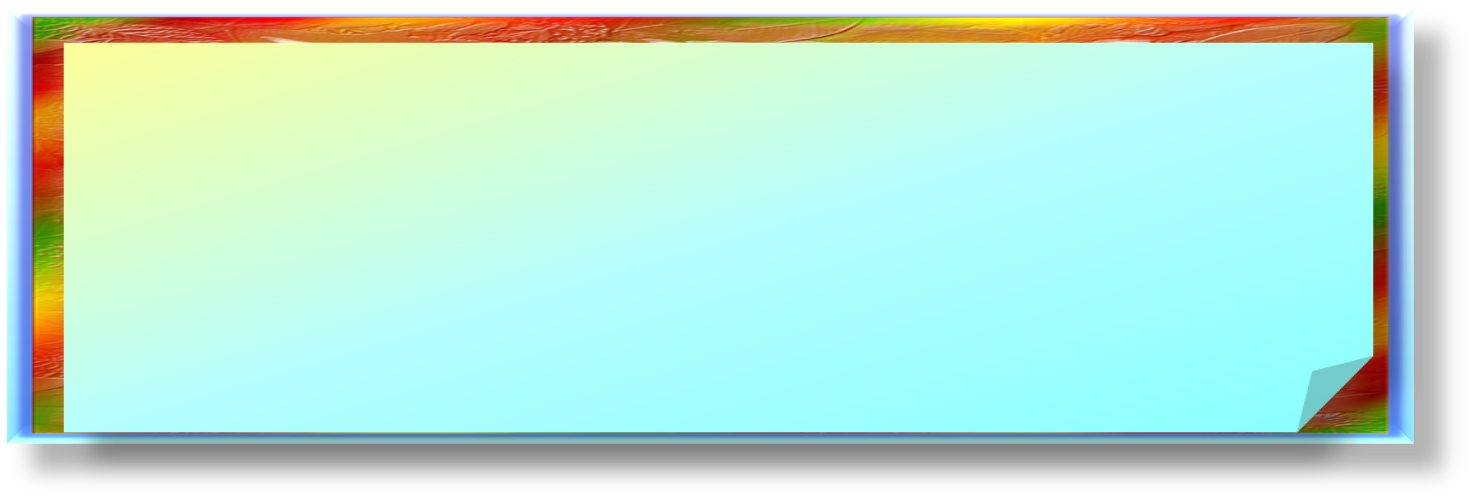 لماذا اعتبرتها مشكلات؟ ناقش ذلك مع زميلك؟
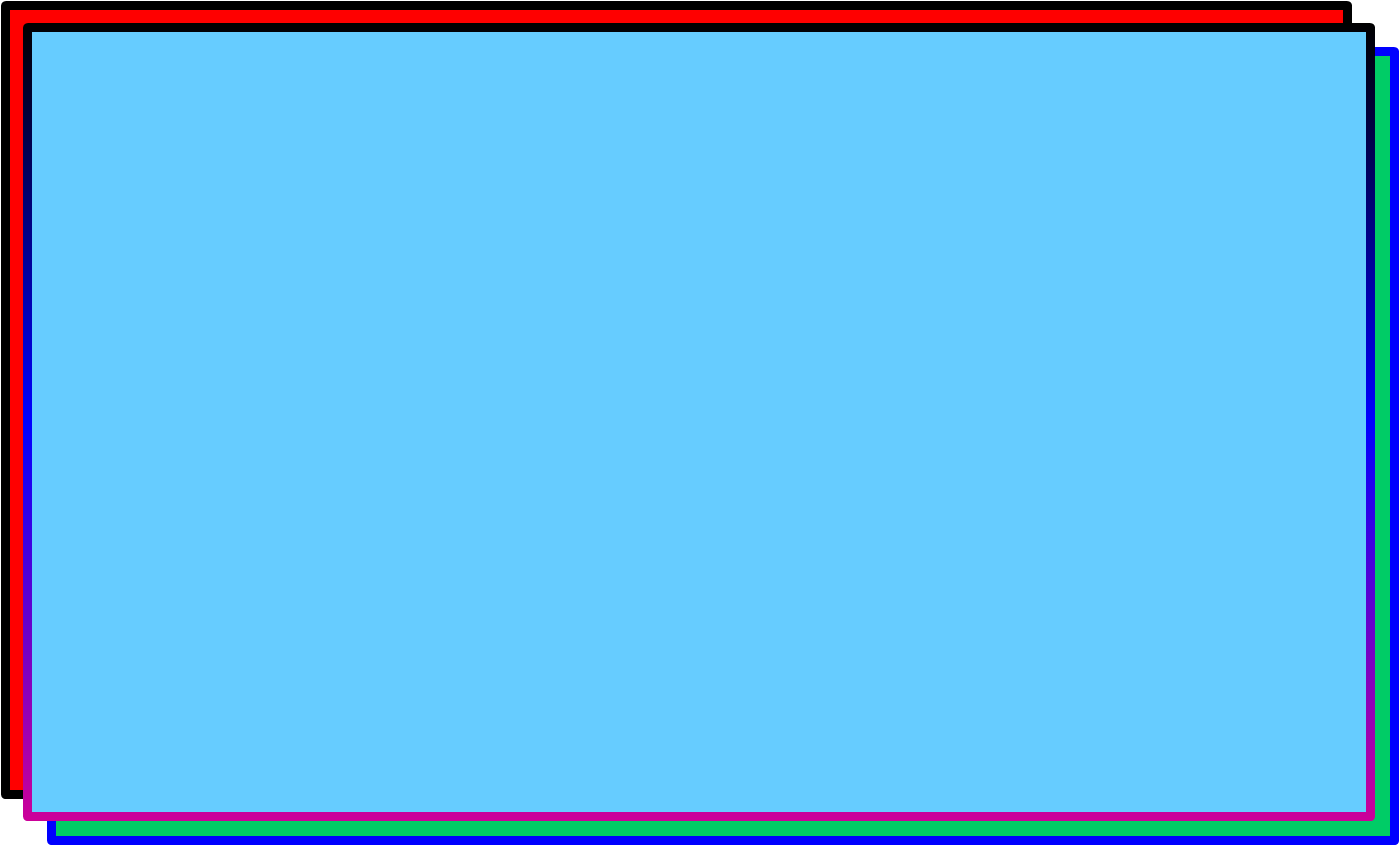 المشكلات الاجتماعية متجددة ولكل مرحلة زمنية واجتماعية مشاكلها الخاصة ولكن تصرف المجتمع تجاهها واحد وهو السعي لإيجاد الحلول الضرورية من نفس طبيعة المشكلة.
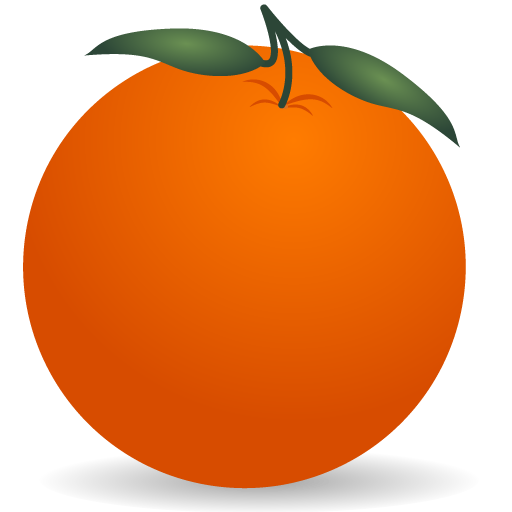 2
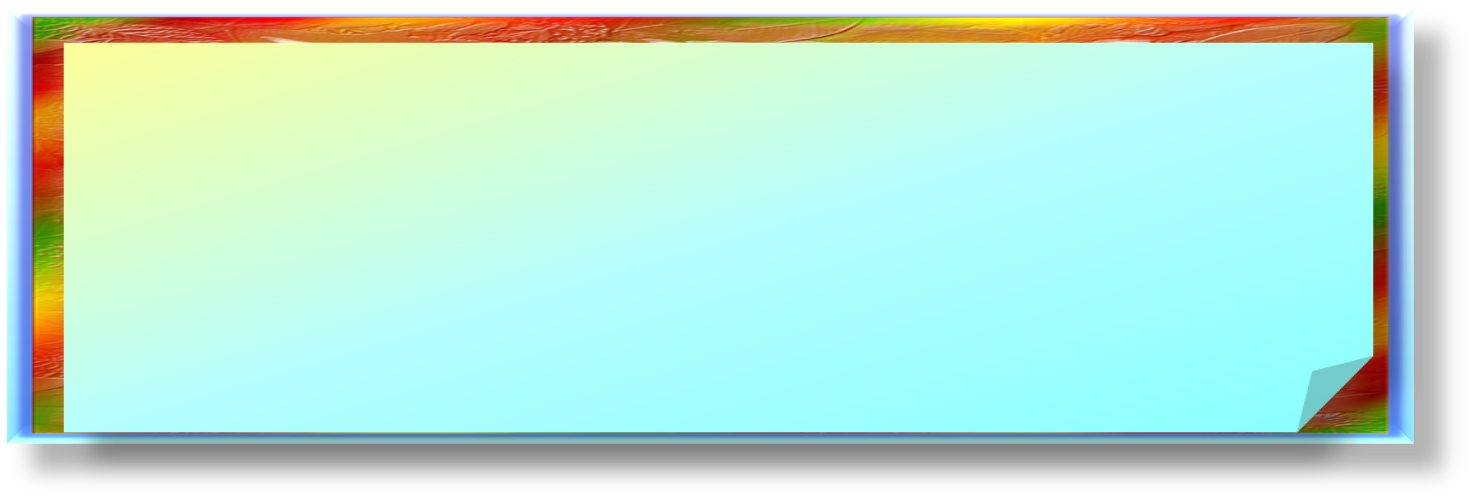 قارن بين قائمتك وقائمته؟ ماذا تستنتج؟
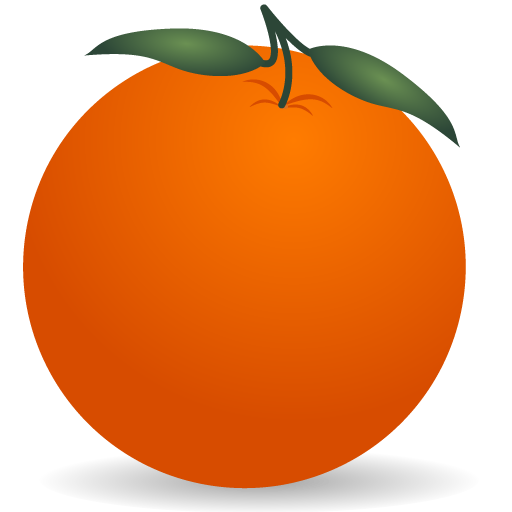 3
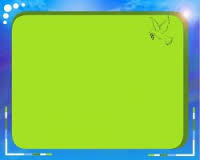 مفاهيم ومصطلحات؟
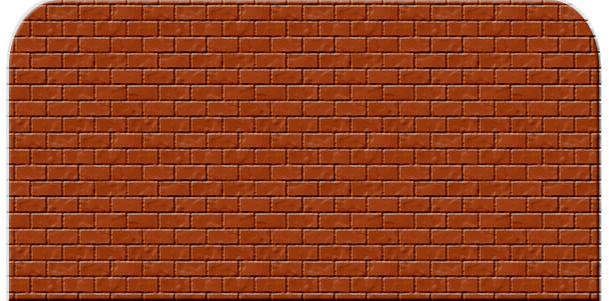 الظاهرة الاجتماعية Social Phenomenon
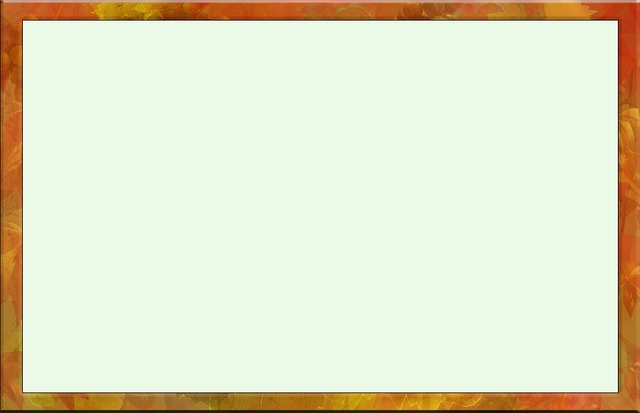 عبارة عن نماذج من العمل والتفكير والإحساس التي تسود مجتمع من المجتمعات، ويجد الأفراد أنفسهم مجبرين على اتباعها في عملهم وتفكيرهم.
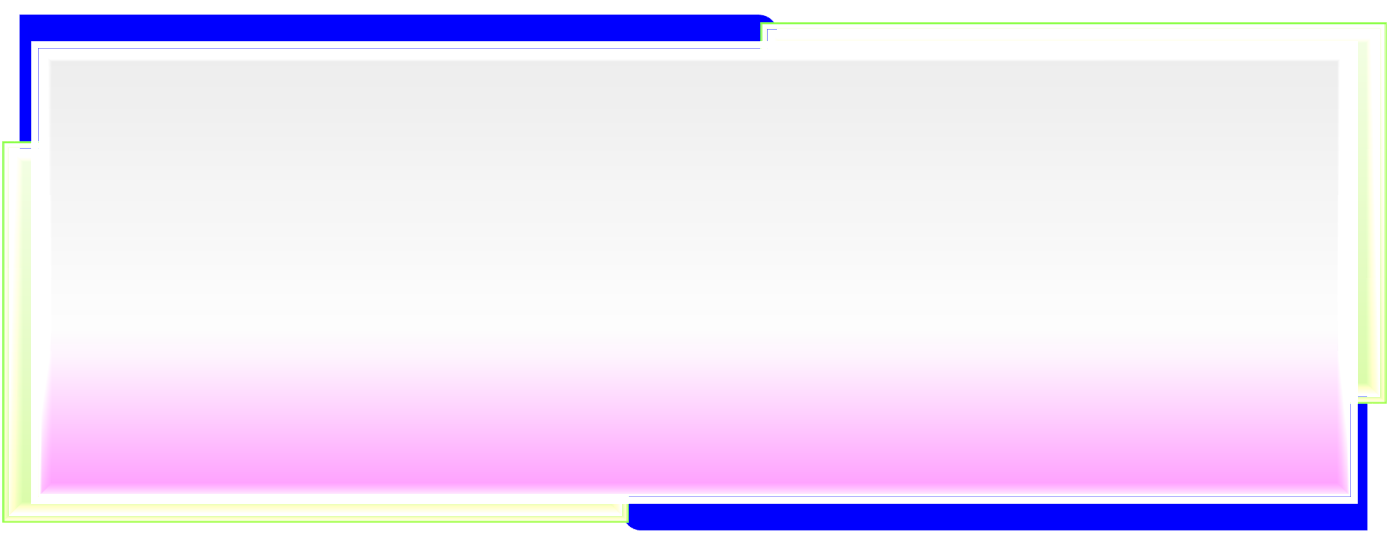 متى تعتبر (الظاهرة الاجتماعية) مشكلة اجتماعية؟
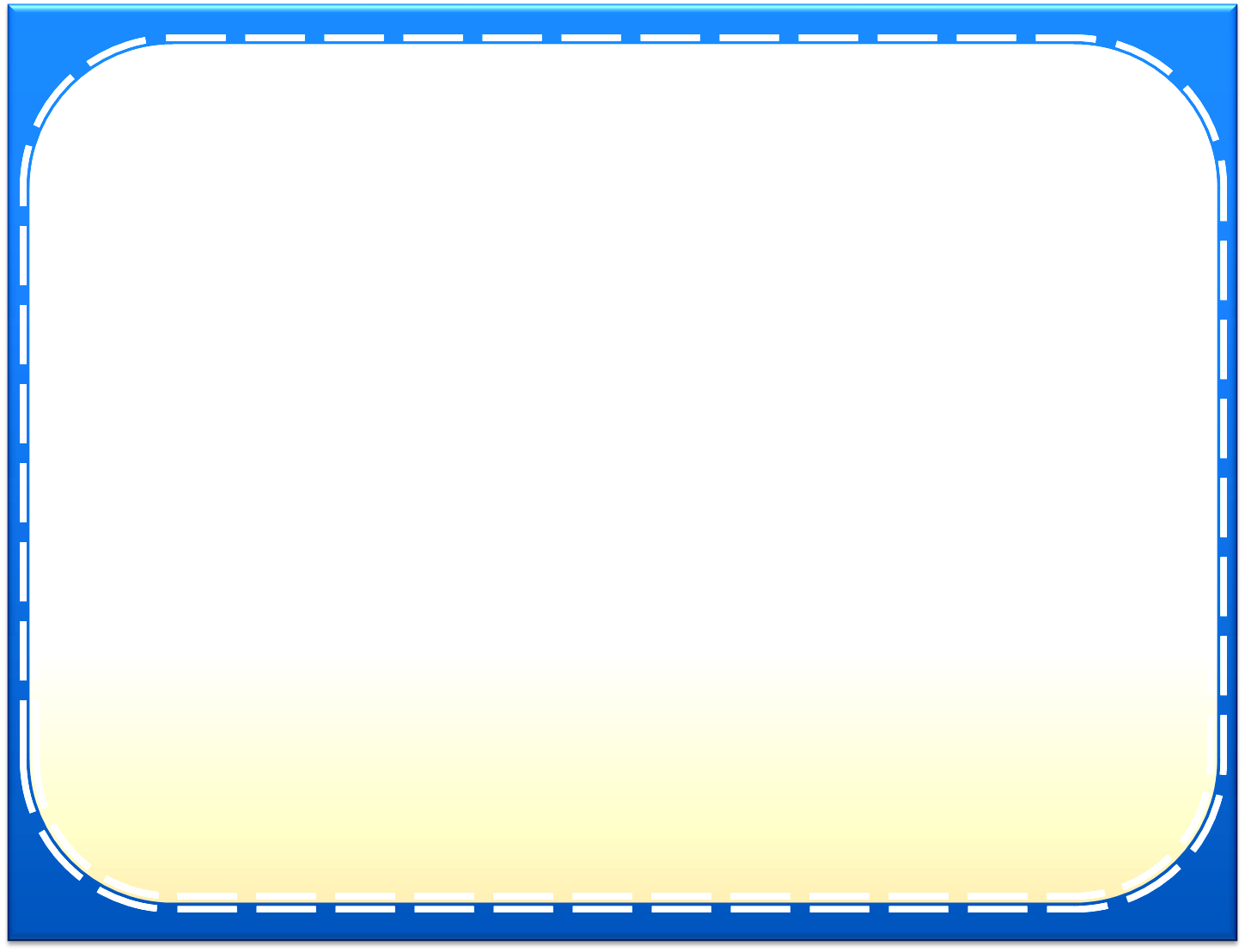 عرف الباحثون الظاهرة الاجتماعية بأنها فعل اجتماعي يمارسه جموع من البشر، وحينما تكون الظاهرة ذات بعد سلبي، فهي مشكلة اجتماعية، وتكون الظاهرة الاجتماعية مشكلة إذا احتوت على أربعة عناصر وهي
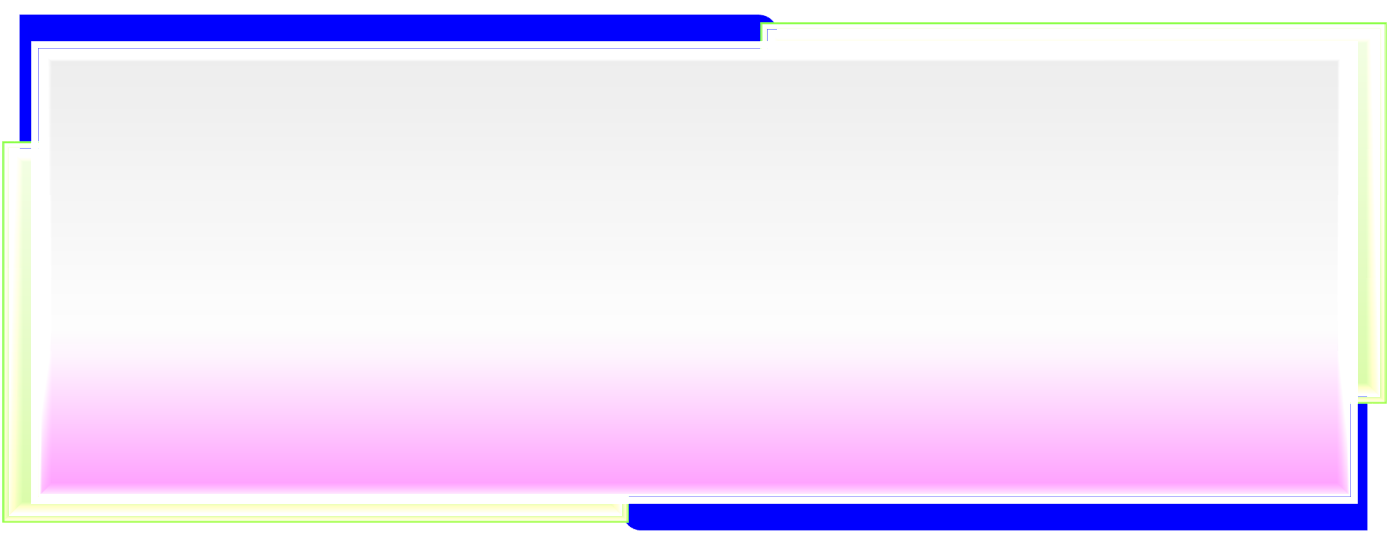 متى تعتبر (الظاهرة الاجتماعية) مشكلة اجتماعية؟
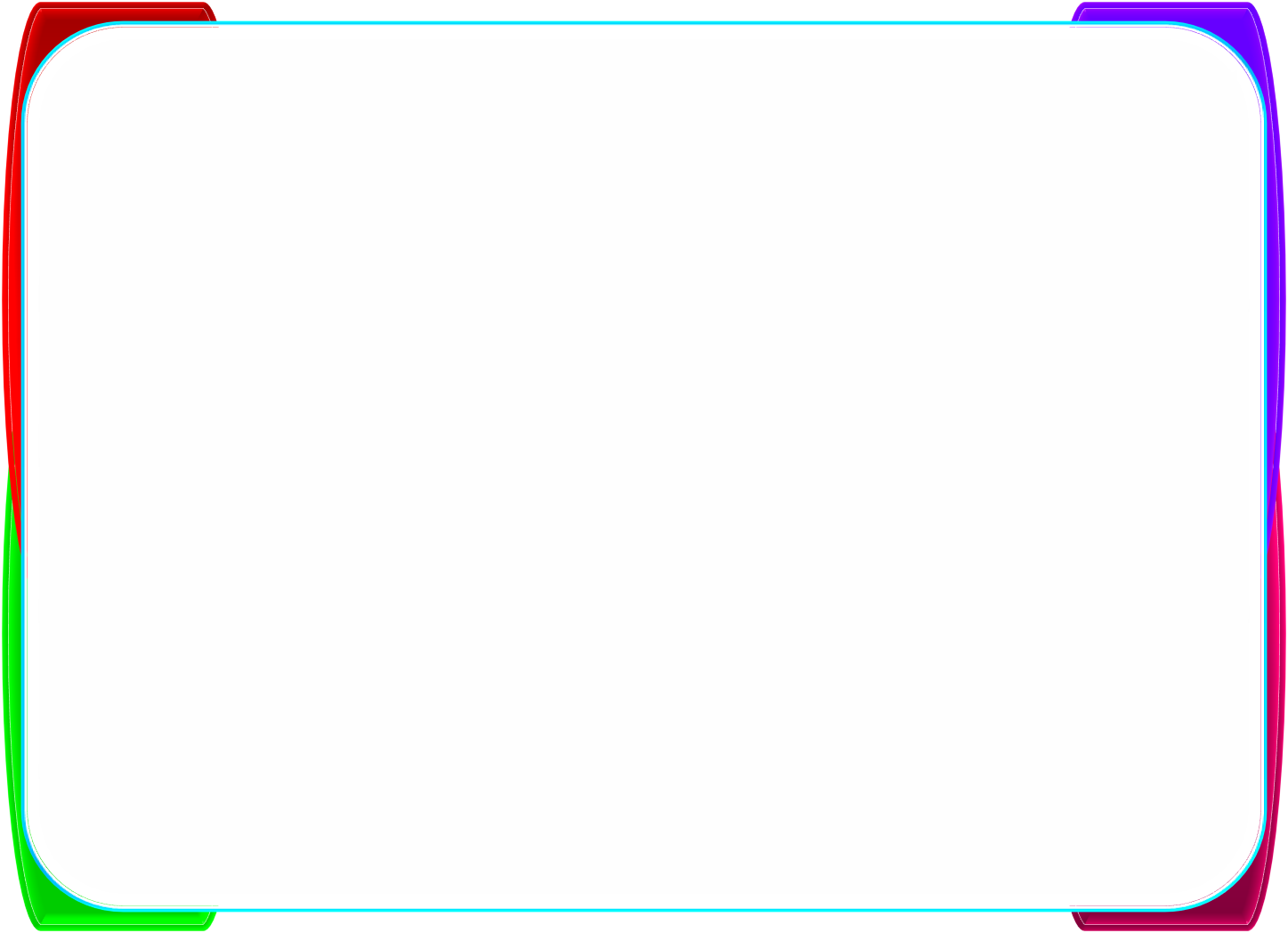 1. أن تؤثر على عدد كبير من الناس.
2. أن تكون الظاهرة ذات تأثير سلبي وغير  
    مرغوب فيها.
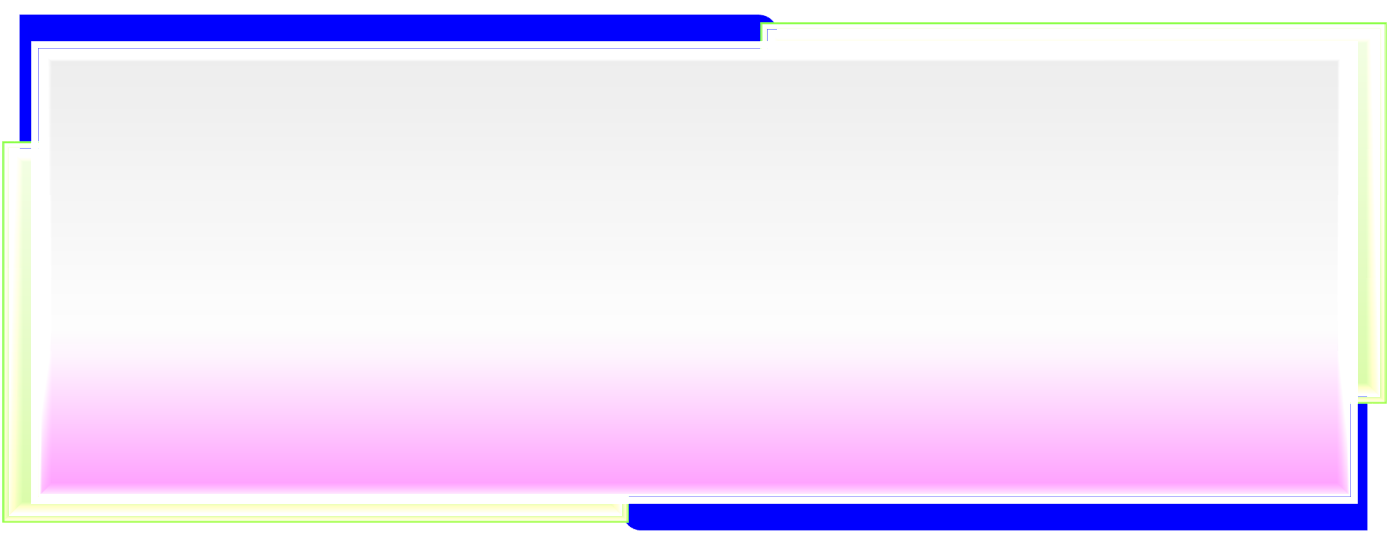 متى تعتبر (الظاهرة الاجتماعية) مشكلة اجتماعية؟
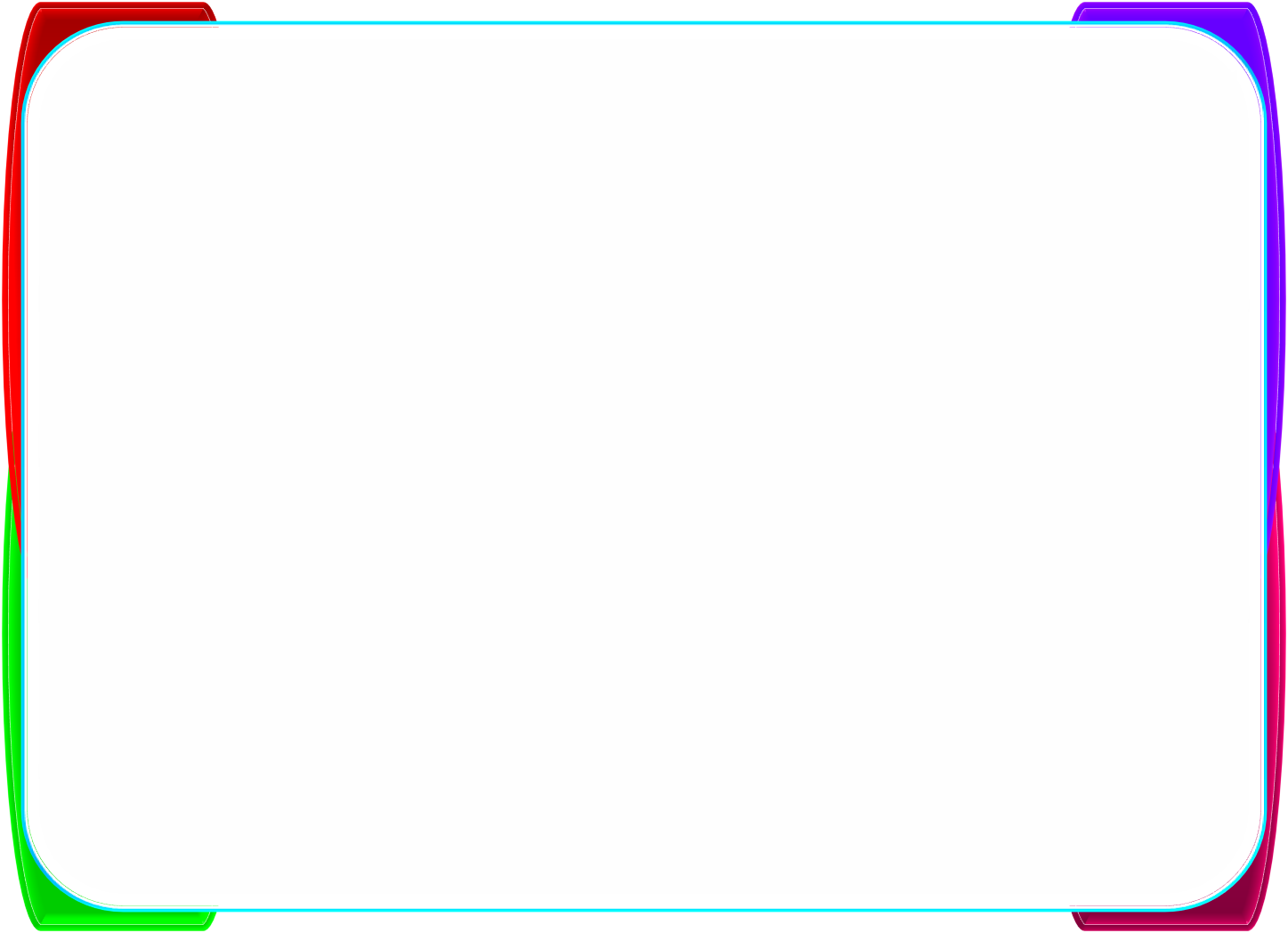 3. أن يكون لدى الأفراد شعور عام بضرورة 
     فعل شيء ما أو القيام بعمل ما حيالها.
4. أن يكون حلها من خلال الفعل الجمعي.
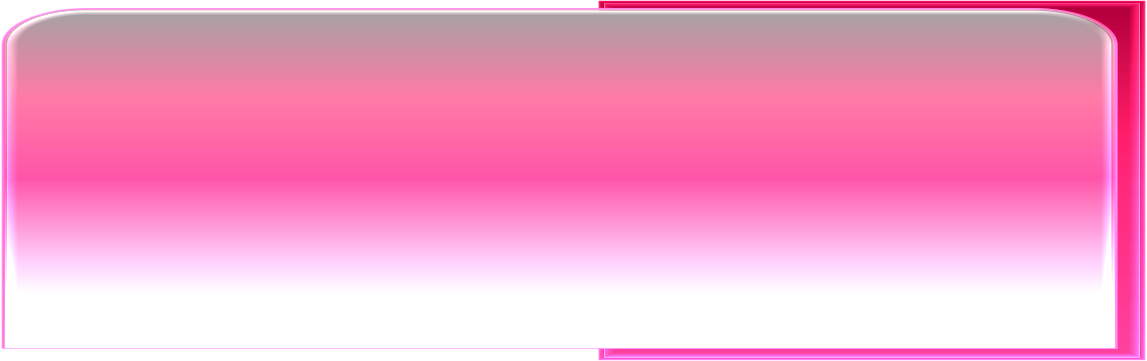 تعلم ذاتي
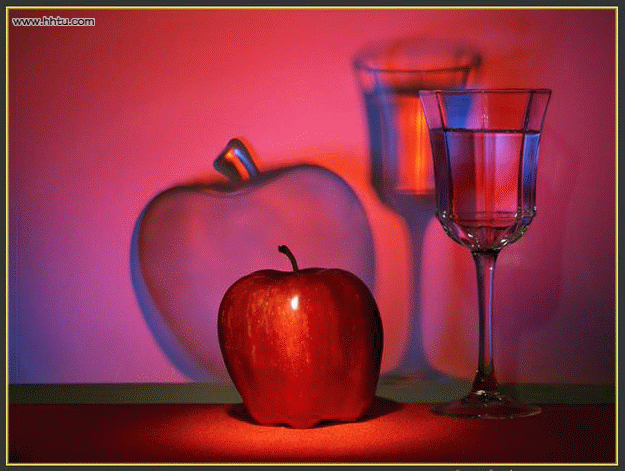 ابحث عن الفرق بين المشكلة الشخصية والمشكلة الاجتماعية.
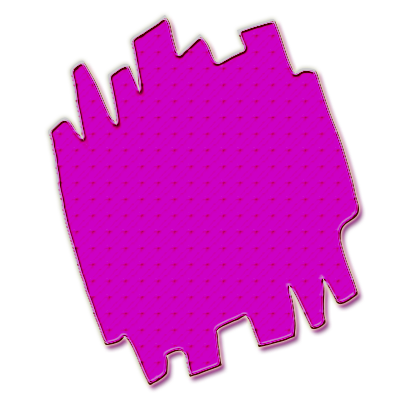 نشاط 9- 2
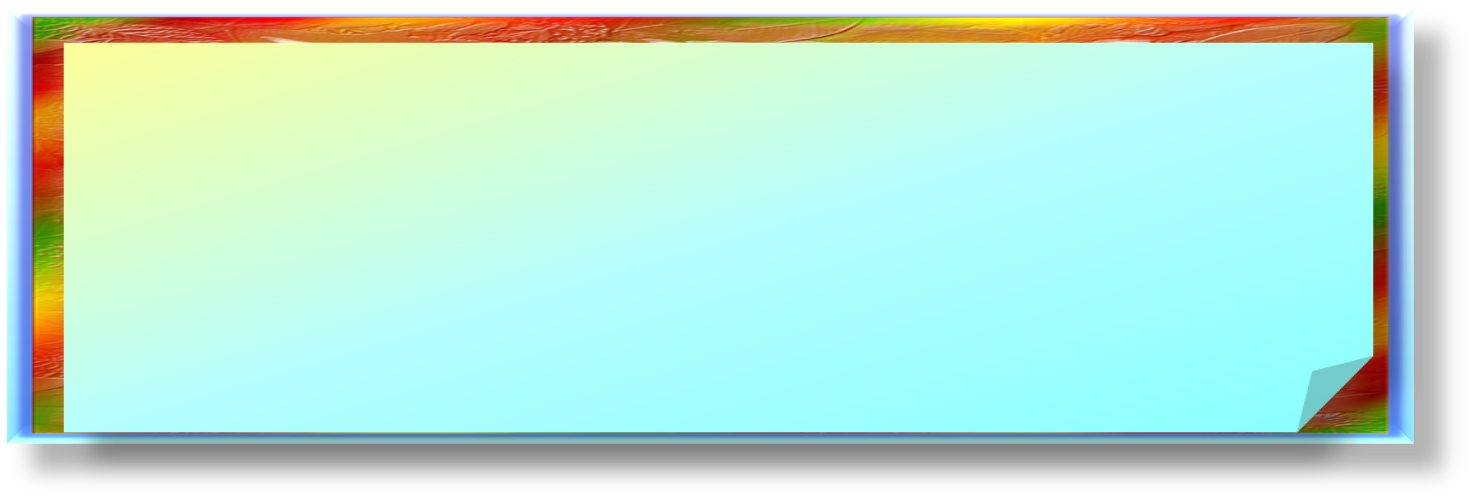 طبق عناصر المشكلة على ظاهرة (التسول) في المجتمع السعودي وماذا تستنتج؟
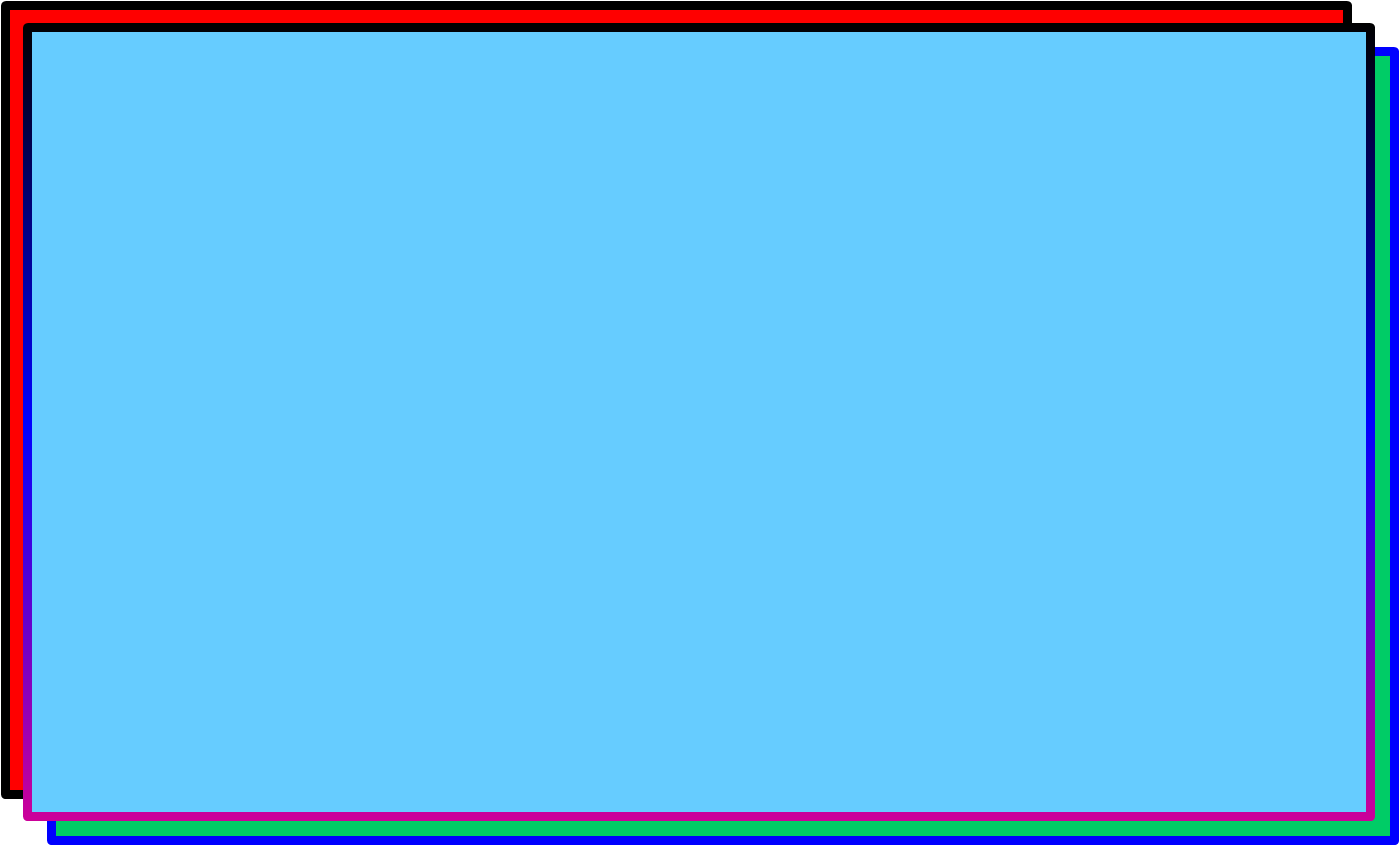 ظاهرة تفشت في المجتمع السعودي ولا نبالغ عندما نقول أنها أصبحت مهنة مربحة للغاية يلجأ إليها الكثير لتحسين المستوى الاجتماعي لا لأنه في حالة احتياج مادي حقيقي، وإنما لأنه يبحث عن مستوى أعلى من تغطية احتياجه.
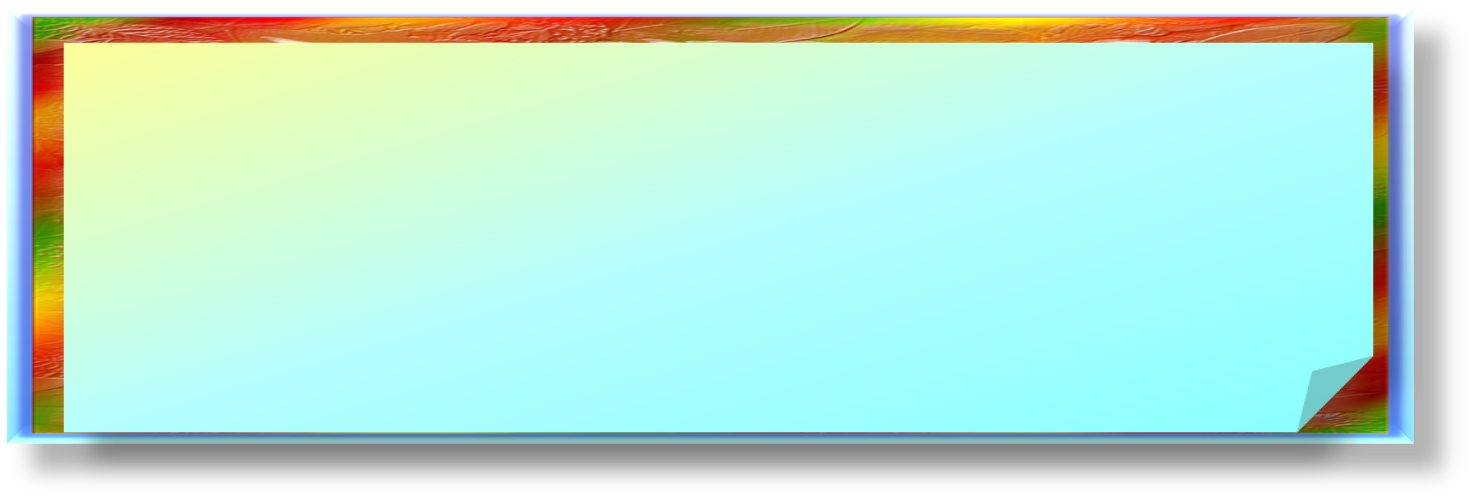 طبق عناصر المشكلة على ظاهرة (التسول) في المجتمع السعودي وماذا تستنتج؟
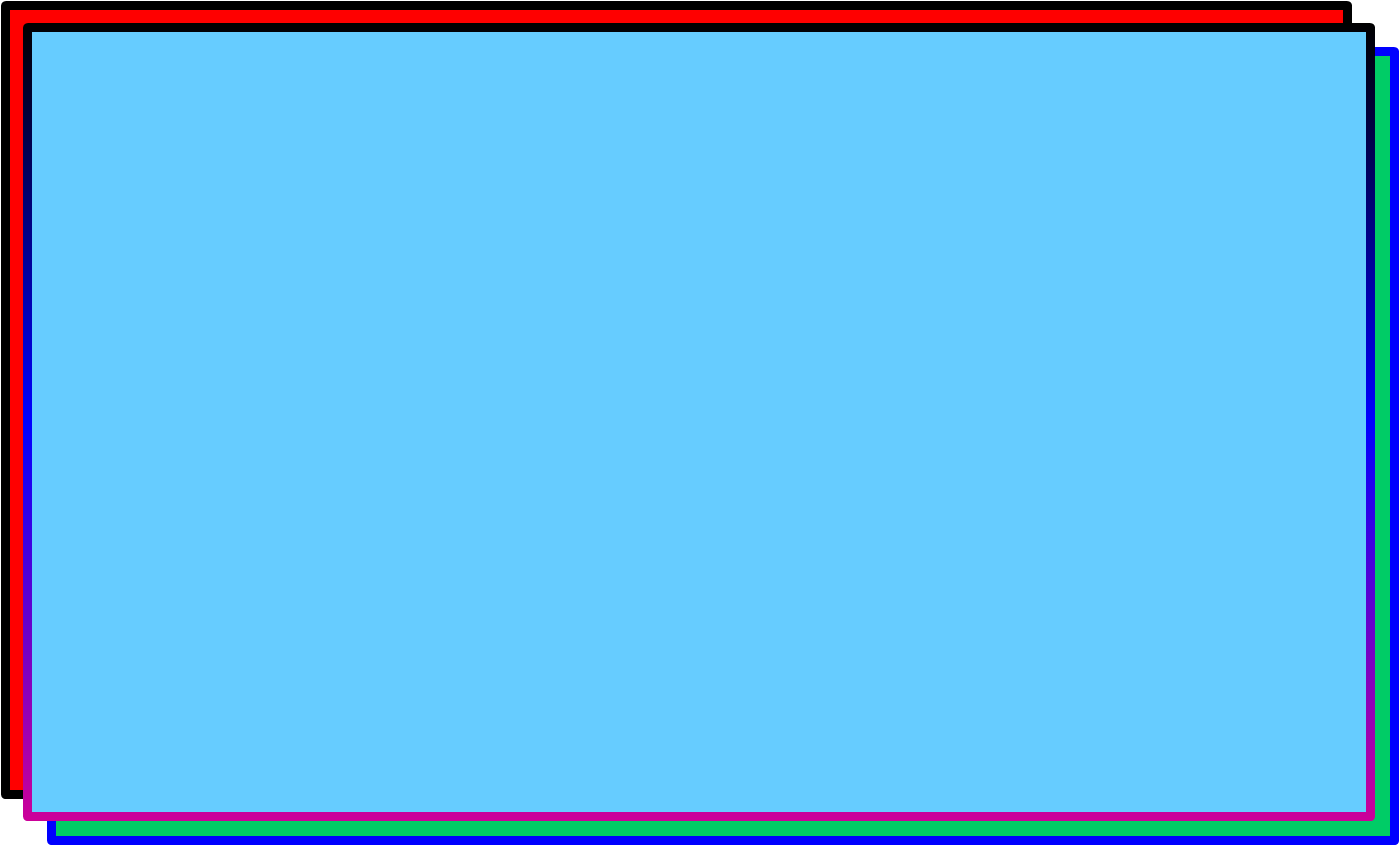 إنه "التسول" الوباء الاجتماعي الذي ساد في المجتمع السعودي في الآونة الأخيرة وأصبح عملاً لقطاعات عريضة من أبناء هذا المجتمع، أصبح للتسول مفهوم حديث يتناسب مع روح العصر والمجتمع أيضاً الذي تظهر فيه الظاهرة، وعلى الرغم من
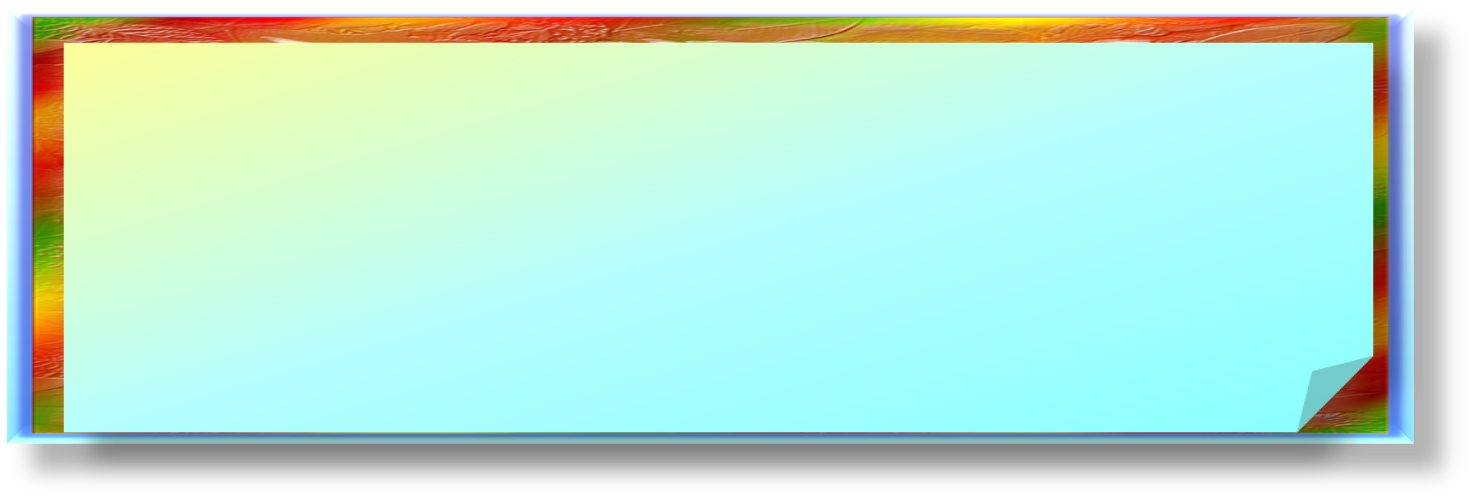 طبق عناصر المشكلة على ظاهرة (التسول) في المجتمع السعودي وماذا تستنتج؟
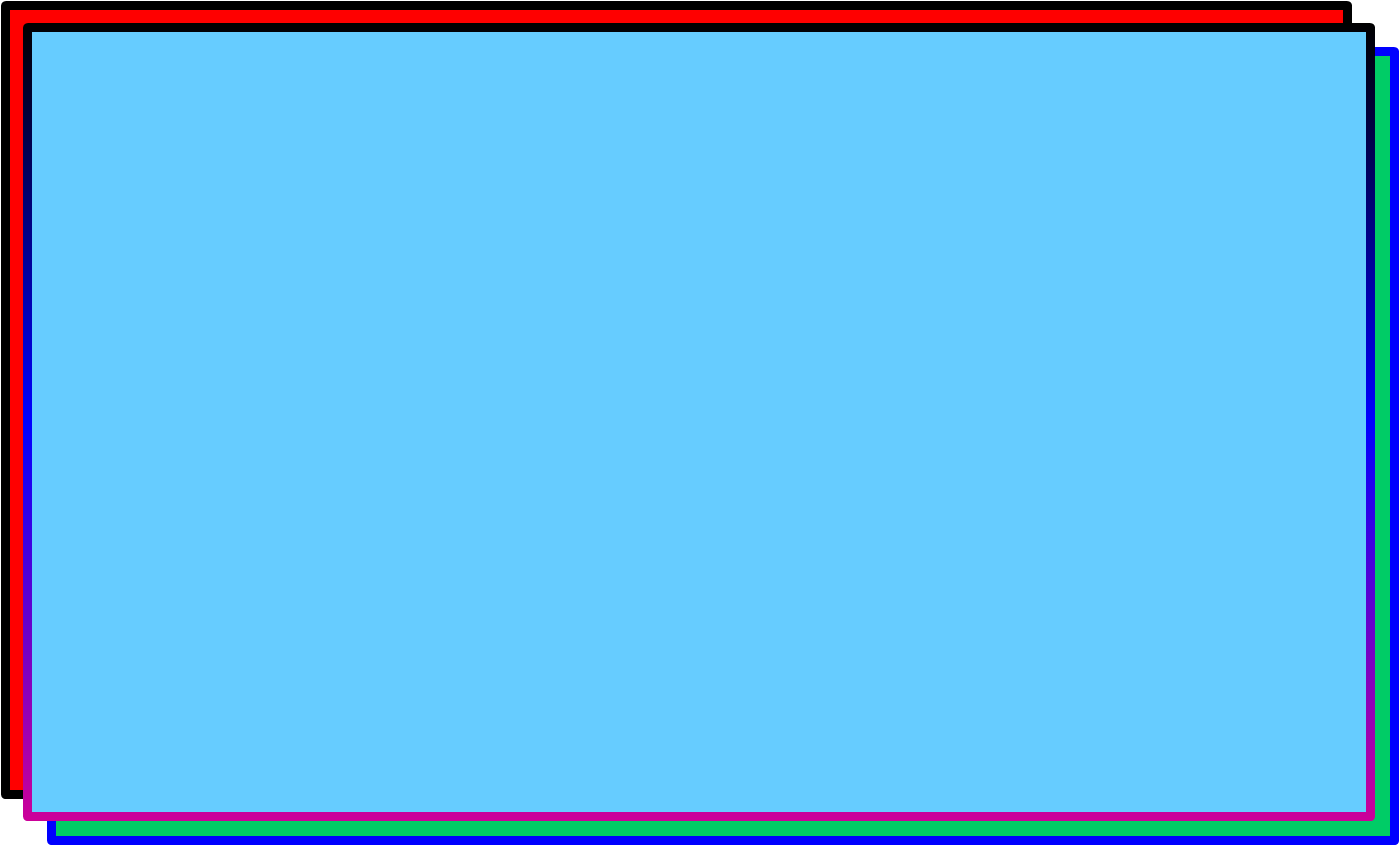 أن معظم القائمين به من الفئة التي لم تنل من العلم ما يؤهلها لدراسة المجتمع إلا أنهم يعلمون جيداً كيفية الوصول للفئة التي يتسولون منها و من الملاحظ أيضا أن نسبة التسول في النساء والأطفال واضحة بشكل ظاهر مع تراجعها عند الرجال بشكل ملحوظ.
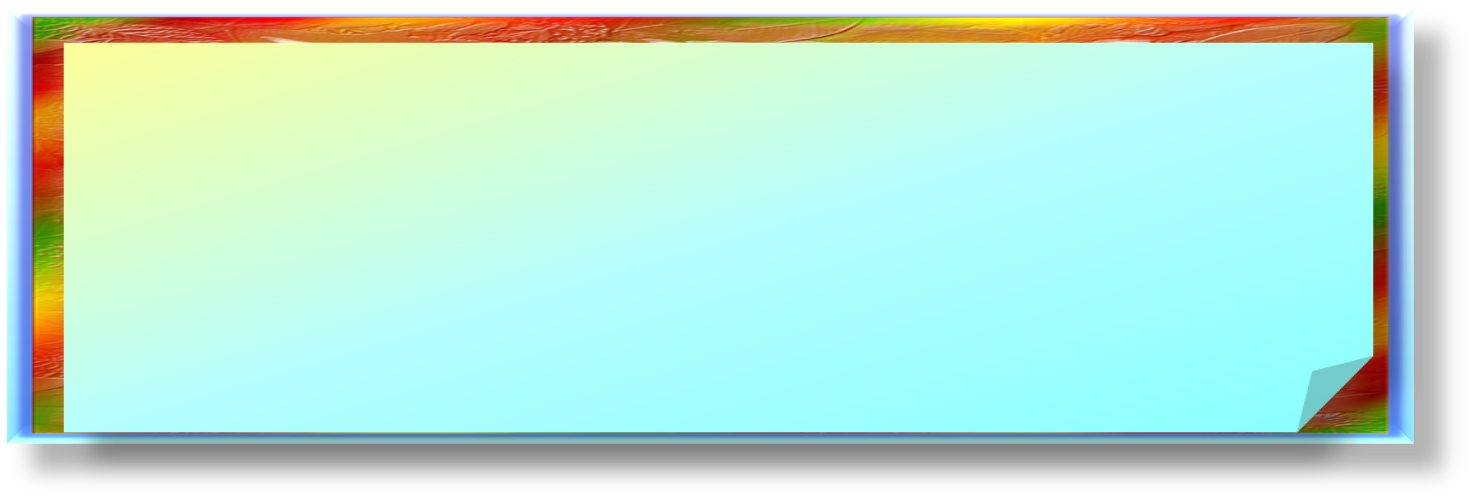 طبق عناصر المشكلة على ظاهرة (التسول) في المجتمع السعودي وماذا تستنتج؟
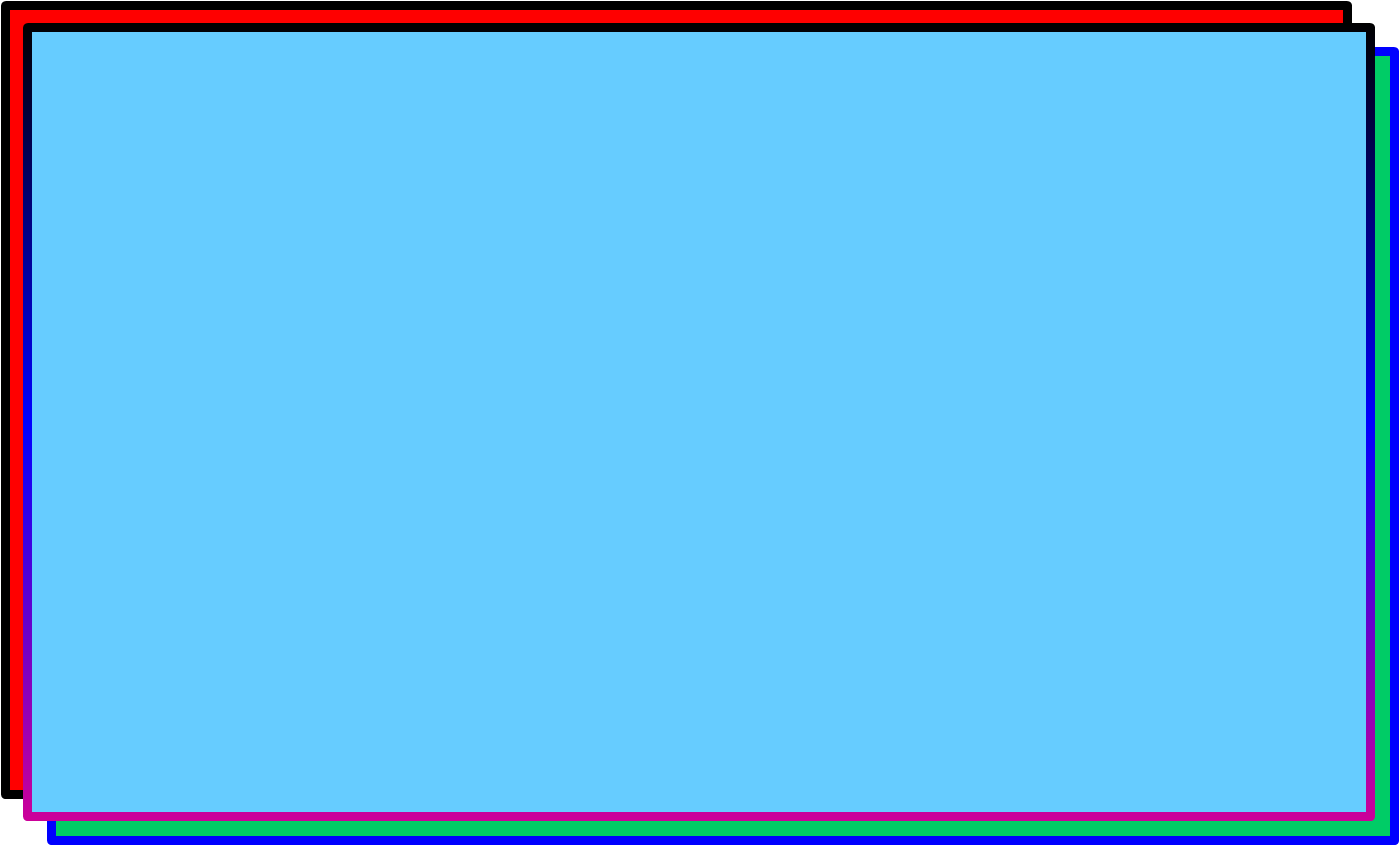 أن المتسول ليس مريضاً نفسياً وأنه لا علاقة بين المرض والتسول، أما الظاهرة ترجع لأسباب عديدة من بينها الفقر والبطالة وتفاقم ظاهرة أولاد الشوارع التي تعد قنبلة موقوتة أقترب انفجارها كما أن الحقد الاجتماعي يلعب دوراً فيها،
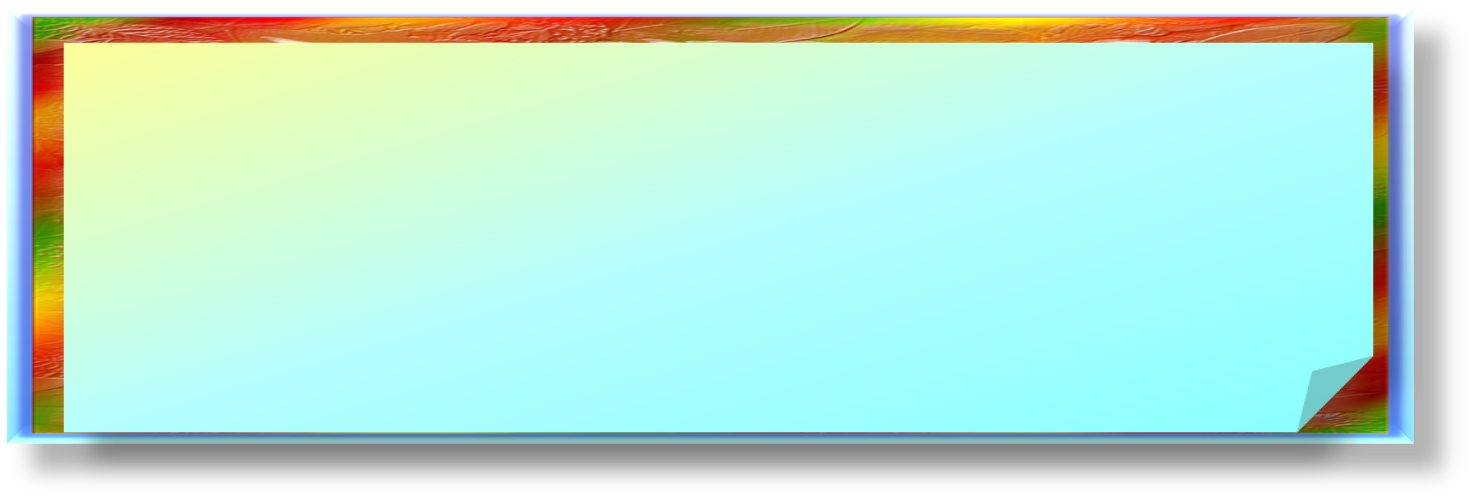 طبق عناصر المشكلة على ظاهرة (التسول) في المجتمع السعودي وماذا تستنتج؟
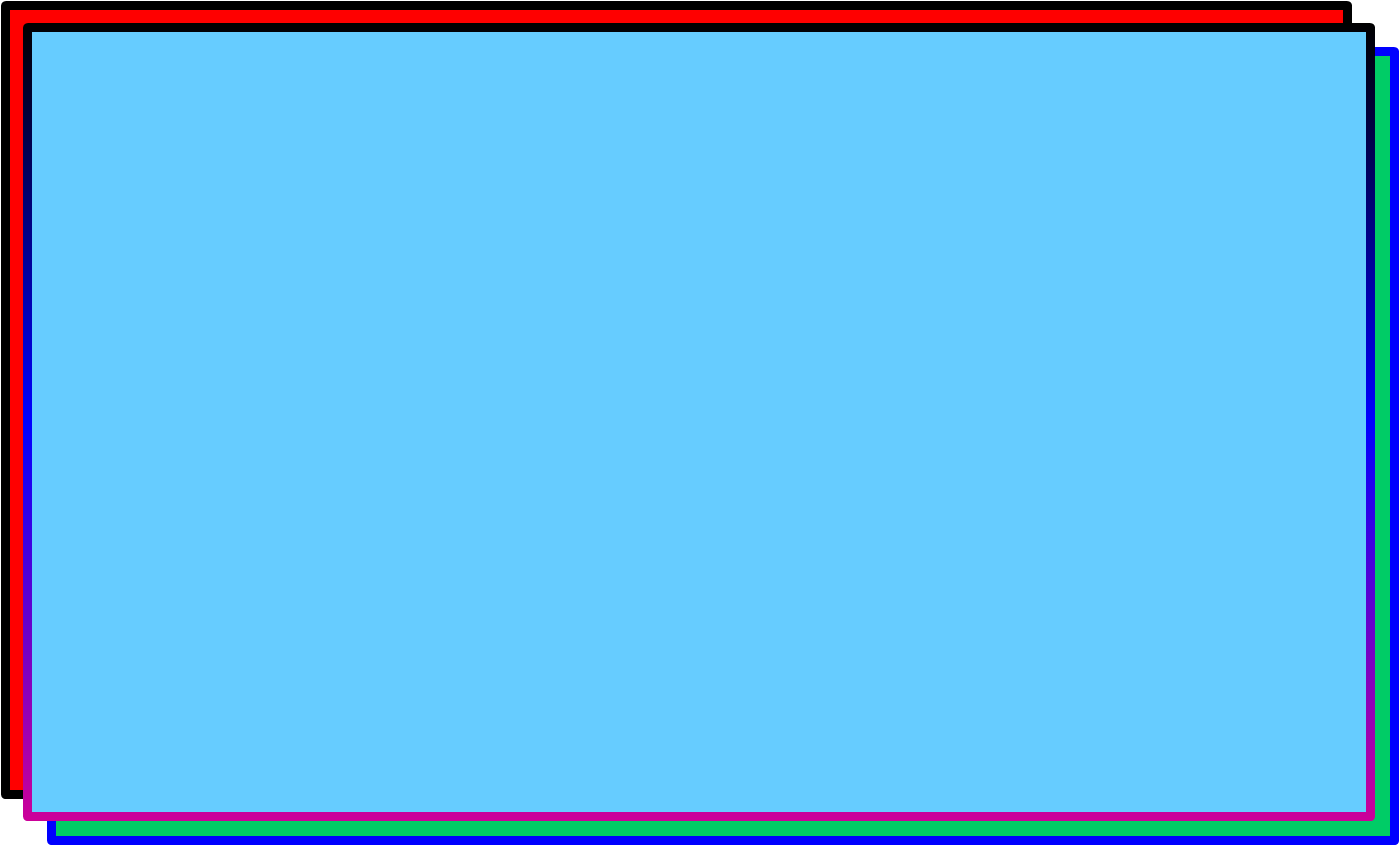 فالمتسول يعتقد خطأ أنه يأخذ حقه من المواطنين الذين سلبوه حقه في الحياة الكريمة وان ما يقوم به أفضل الطرق بدلاً من اللجوء للسرقة أو النصب.  ويعتبر التسول مشروع اقتصادي مربح لبعض فئات المجتمع من التي تستغل من هم أقل منهم وتعلم طرق التحايل على القانون هذه الفئة
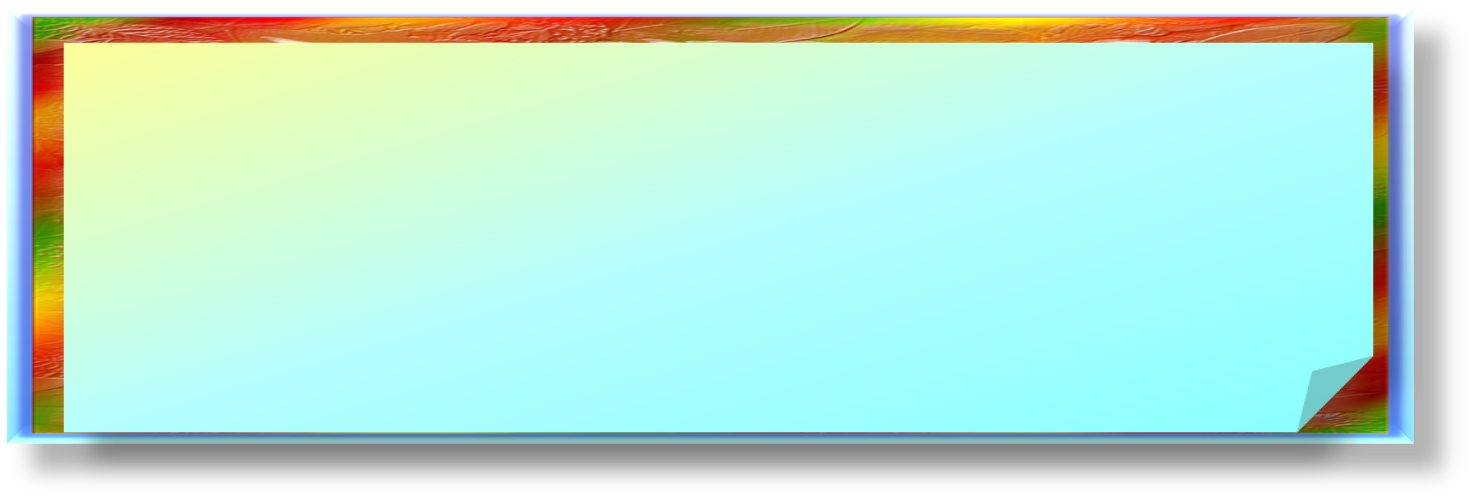 طبق عناصر المشكلة على ظاهرة (التسول) في المجتمع السعودي وماذا تستنتج؟
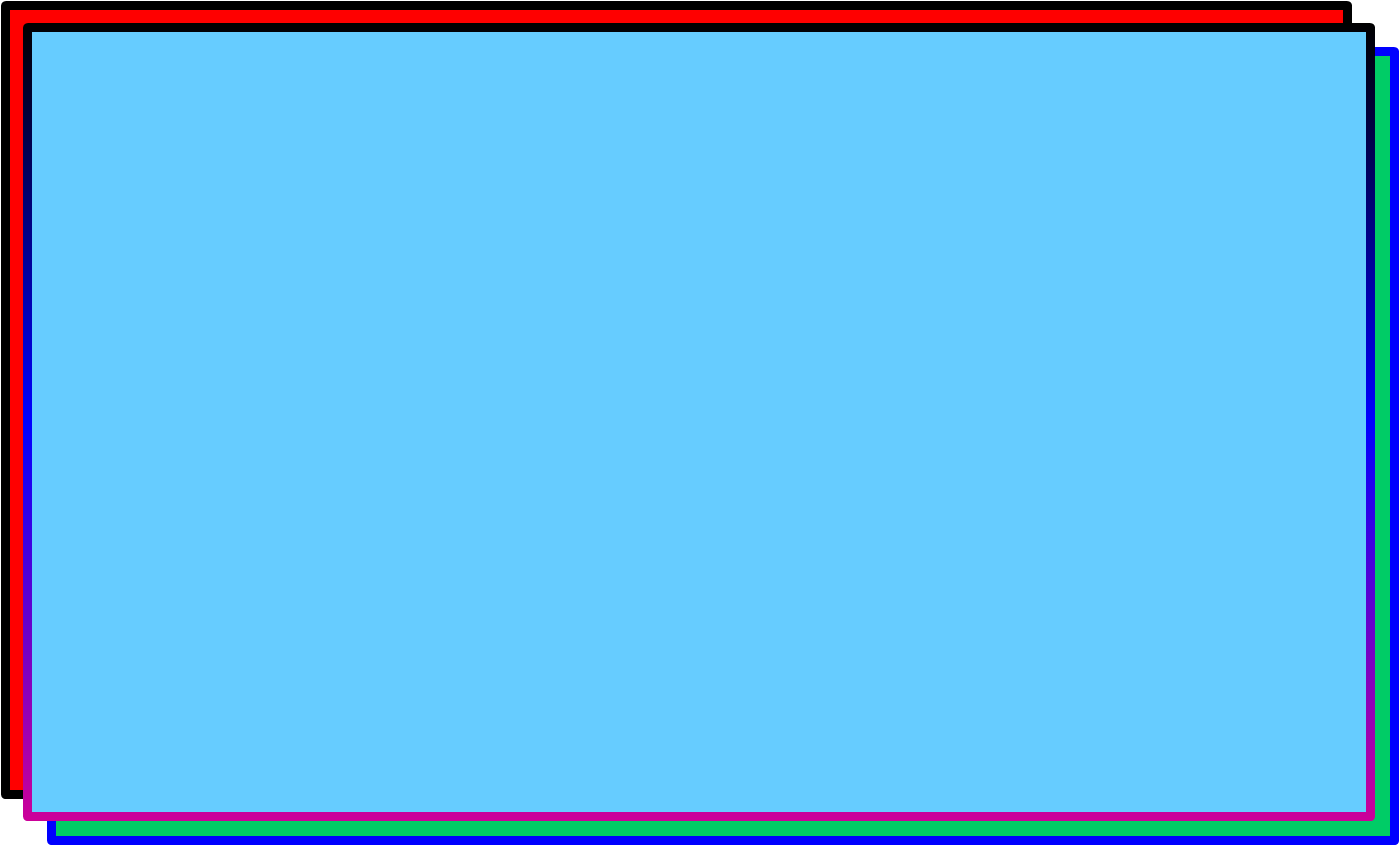 تعلم جيدا سبل الاستغلال الجيد لفئة أخرى يغفل عنها المجتمع وهم أطفال الشوارع المستغلين في كل الوظائف التي تسبب ضررا للمجتمع مثل (التسول، ترويج المخدرات، السرقة، الاعتداء الجنسي) وكلها أمراض تسبب الآلام للمجتمع المصري الذي يحاول التبرير للظاهرة عادةً ولا يضع يده على نقاط القوة والضعف فيها.
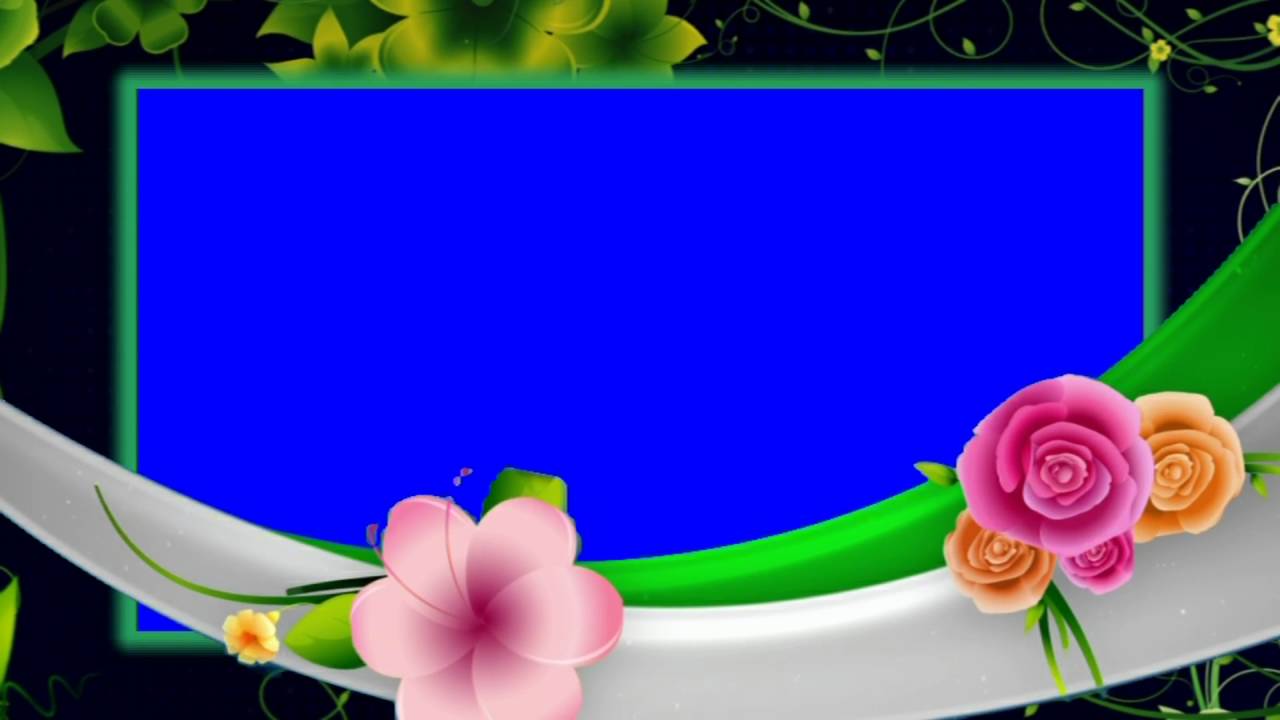 خصائص المشكلات الاجتماعية
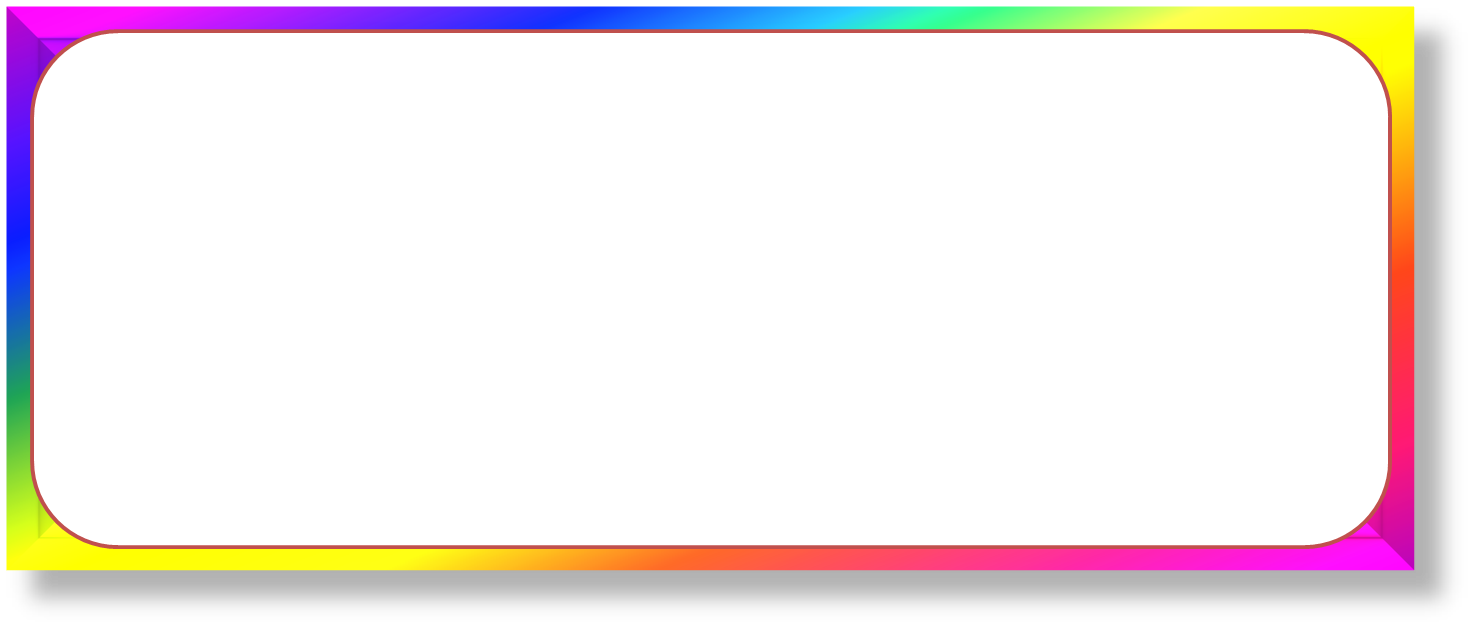 تتسم المشكلات الاجتماعية بالنسبية
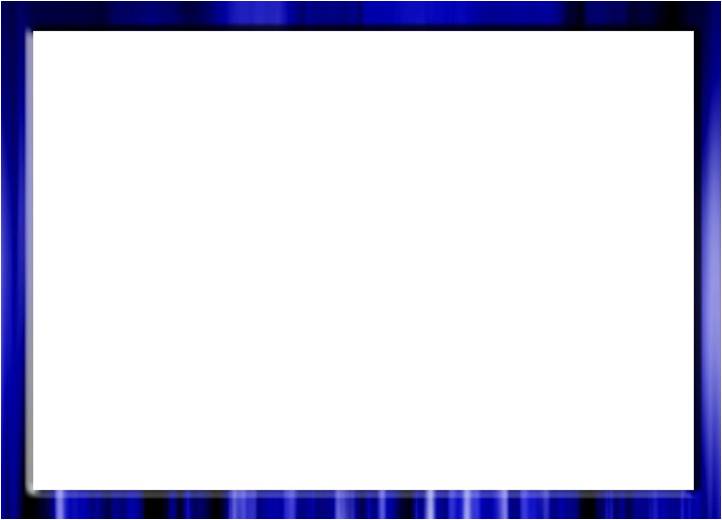 حيث تختلف باختلاف المجتمعات بل وتختلف في المجتمع الواحد من مرحلة زمنية لأخرى مثل مشكلة تأخر سن الزواج.
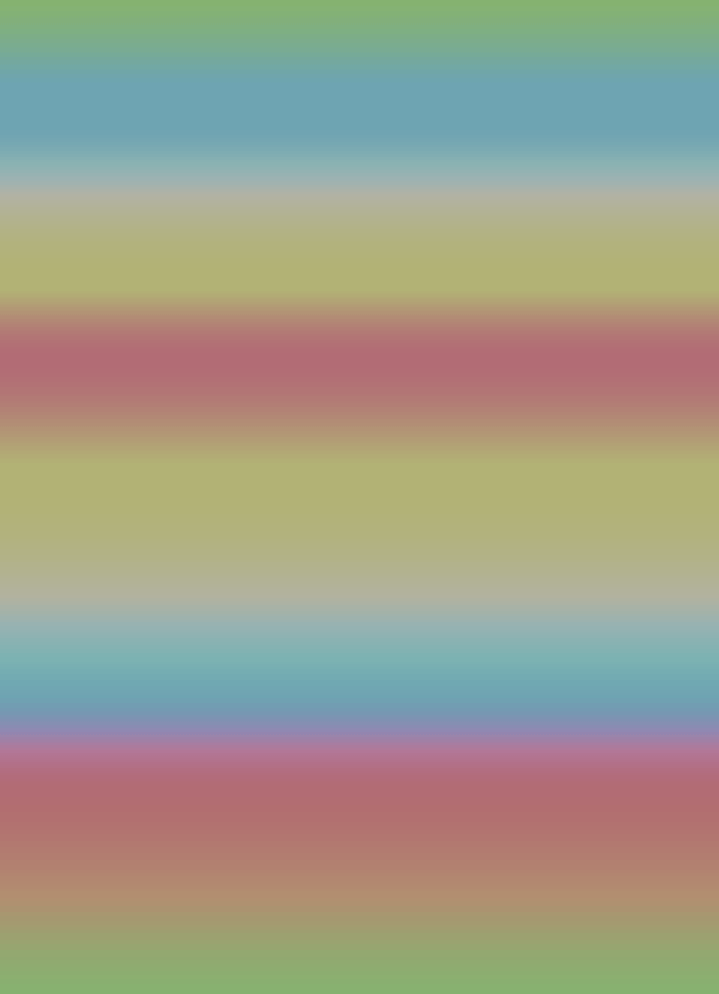 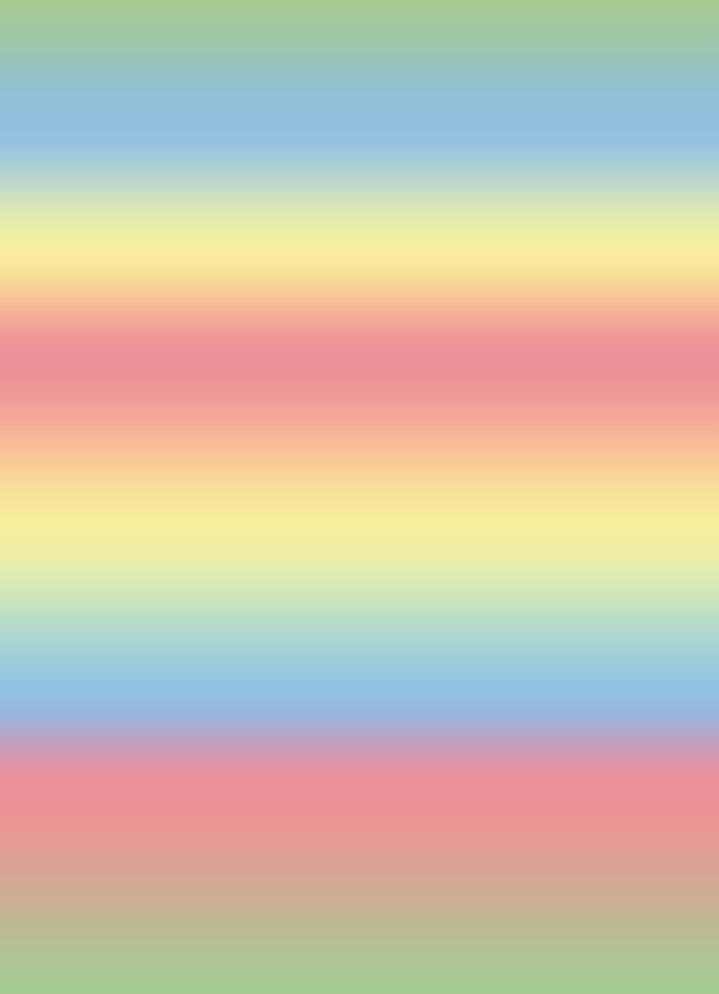 تتميز المشكلات الاجتماعية بالترابط والتداخل
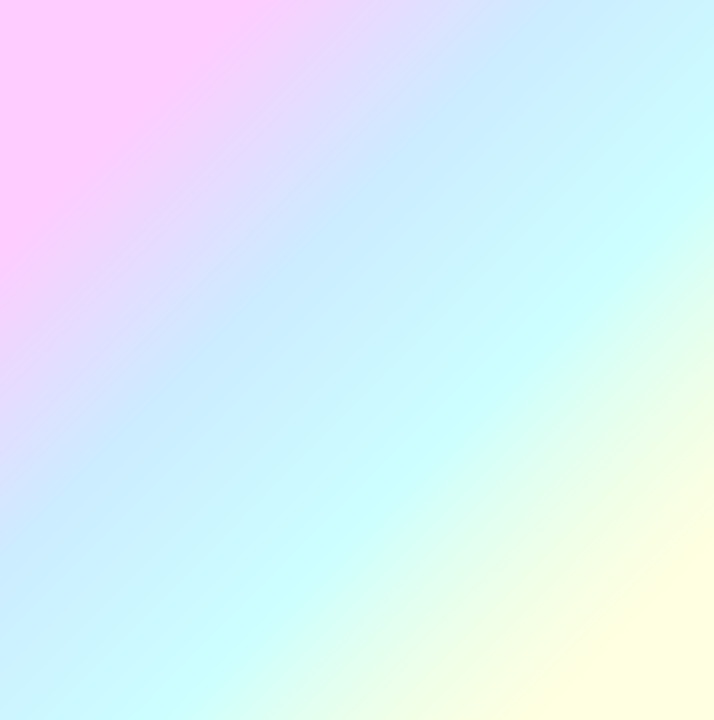 حيث ترتبط المشكلة الاجتماعية بالمشكلات الأخرى.
مثال: مشكلة الأمية ترتبط بمشكلات مستوى الدخل ومستوى الوعي والصحة وغيرها.
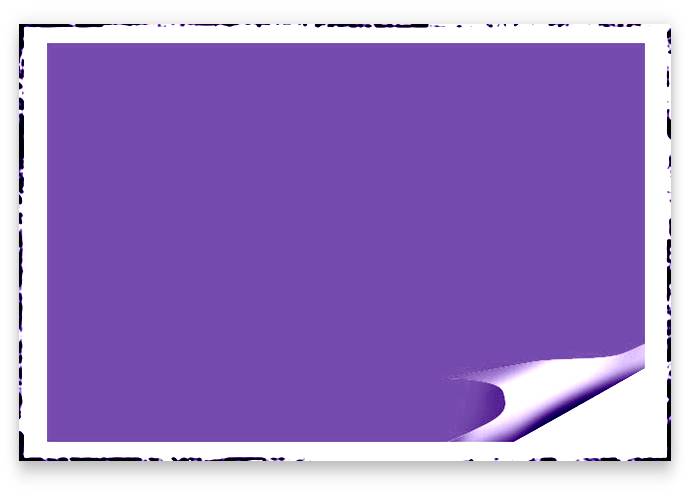 المشكلة الاجتماعية تلقائية
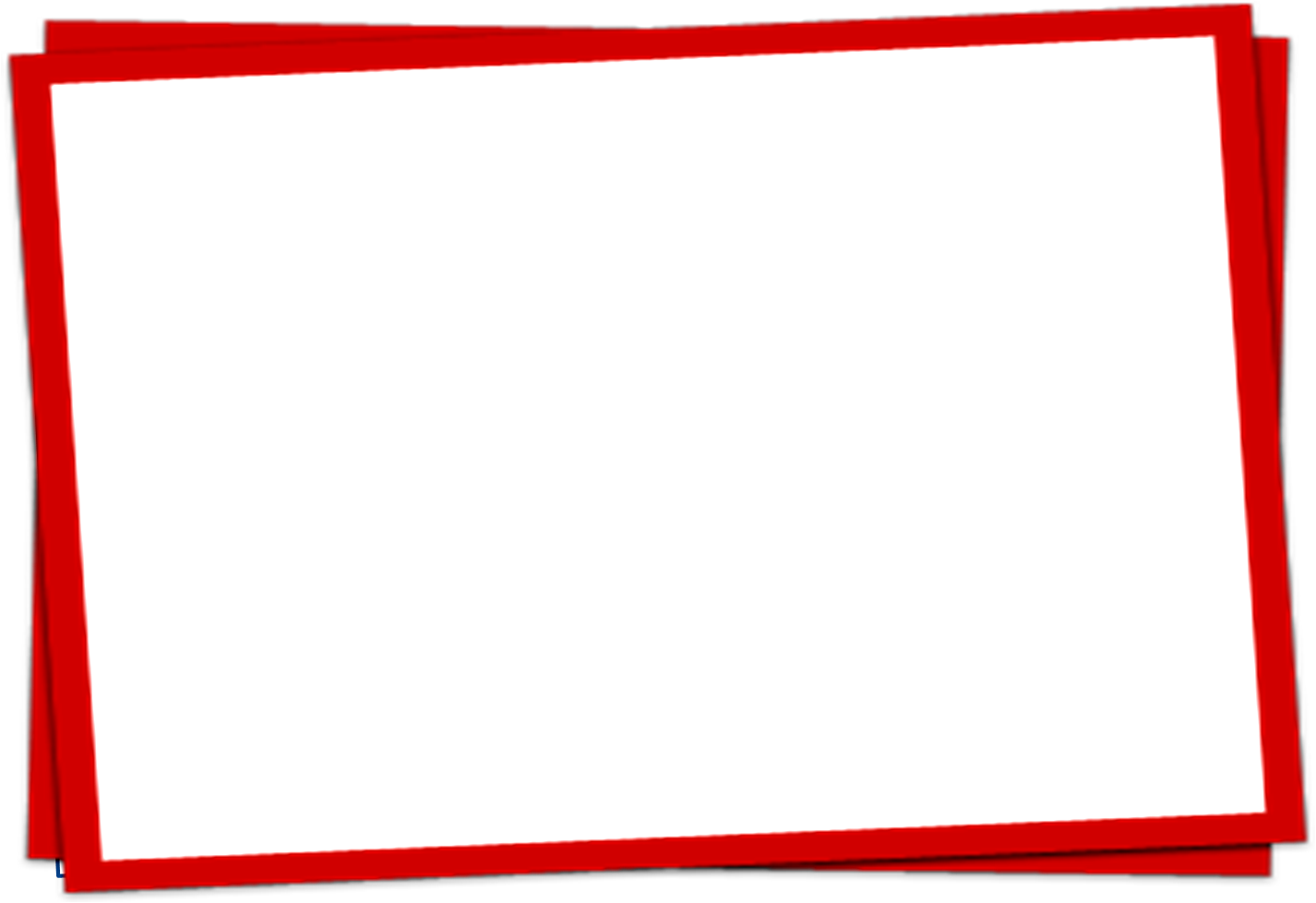 فهي ليست من صنع فرد واحد أو بضعة أفراد ولكنها من صنع المجتمع ككل.
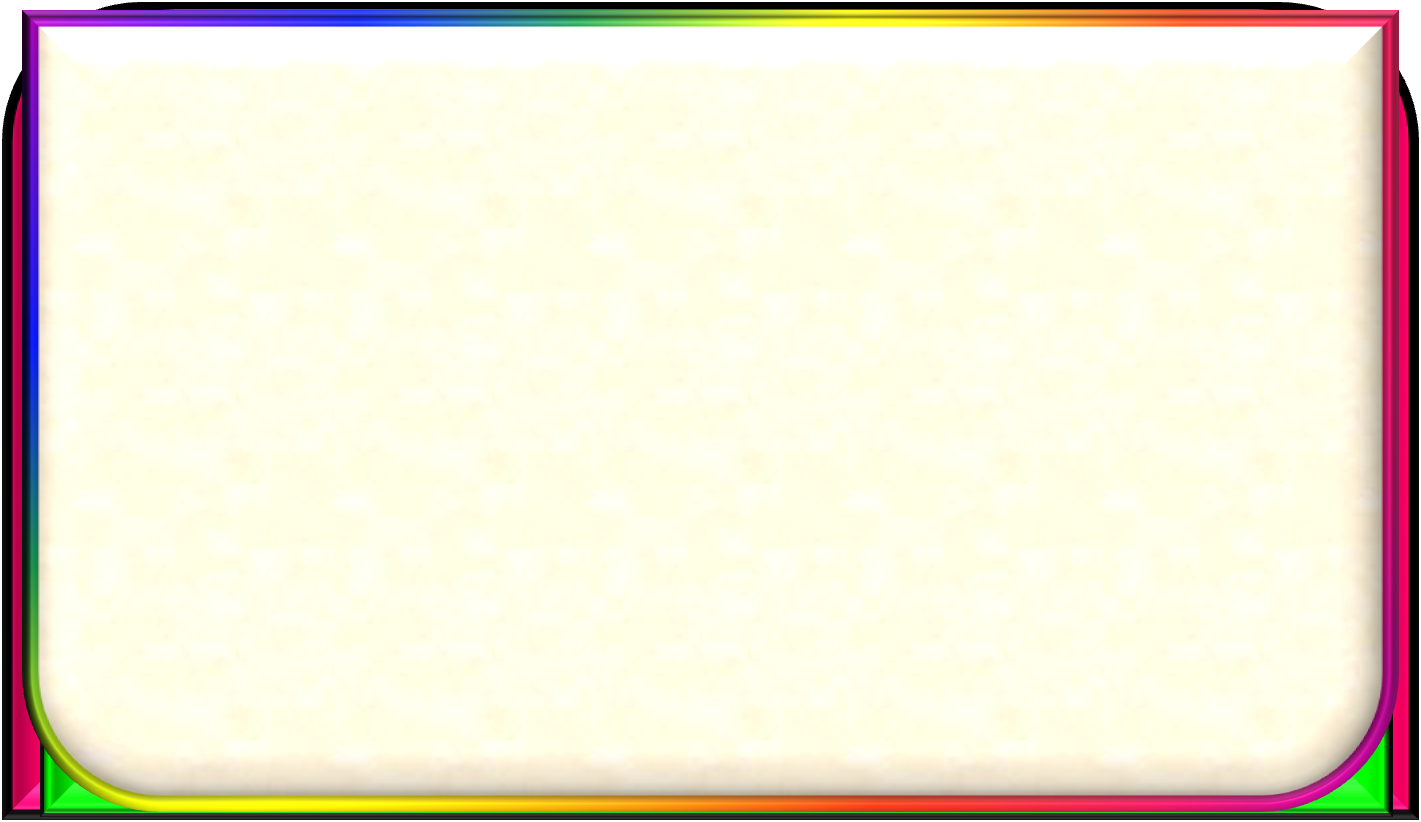 للمشكلة الاجتماعية أسباب متعددة
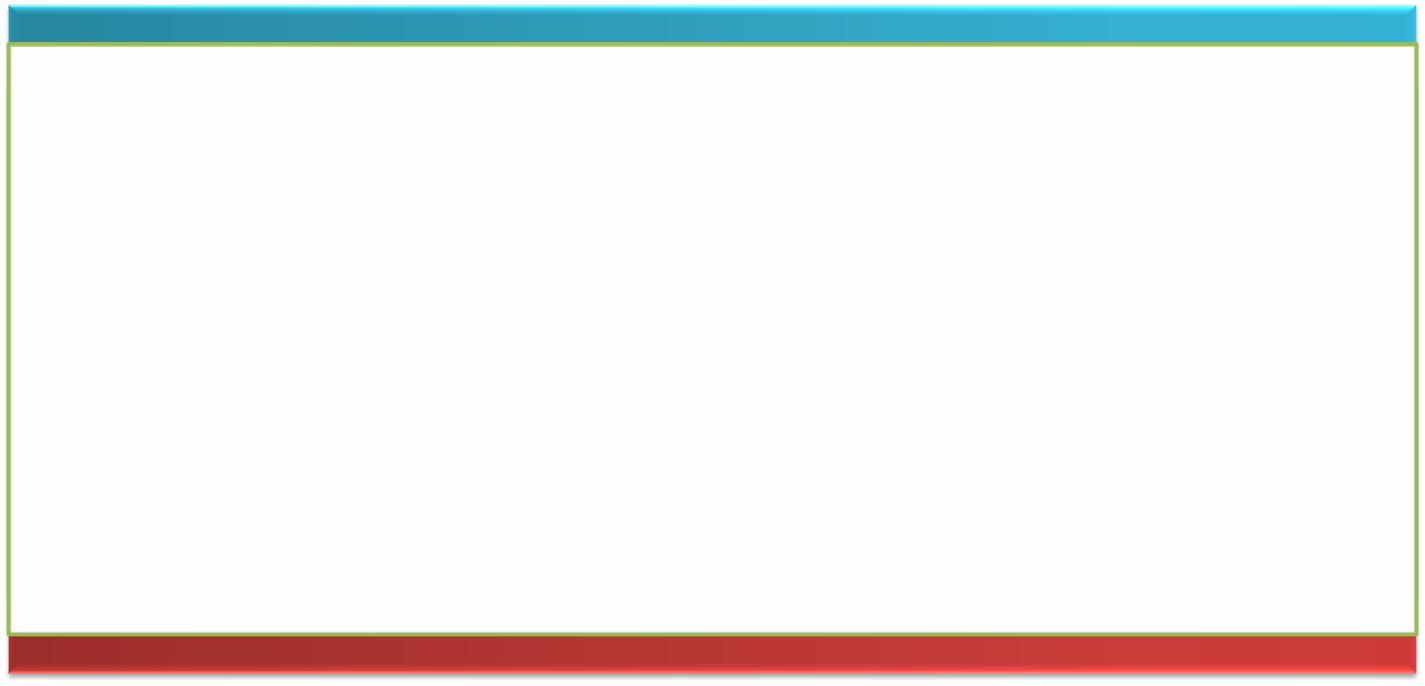 لا يوجد مشكلة لها سبب واحد.
تتسم المشكلة الاجتماعية بالعمومية والانتشار: حيث أنها تؤثر بقوة على قطاع عريض من الناس سواء داخل المجتمع الواحد أو على مستوى العالم ككل.
لها صفة القوة والإلزام
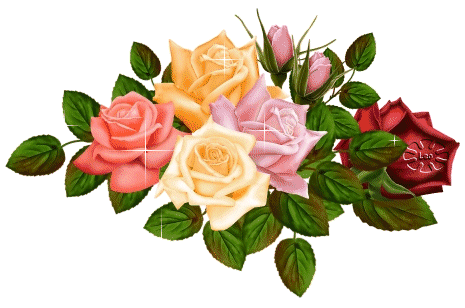 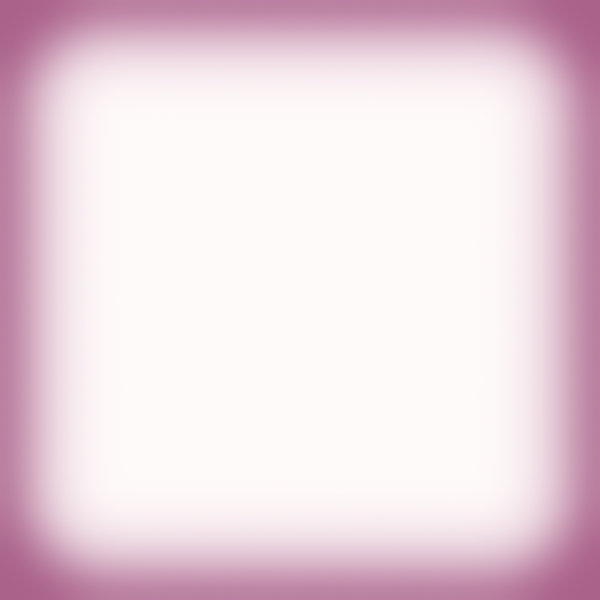 فهي تفرض نفسها على المجتمع.
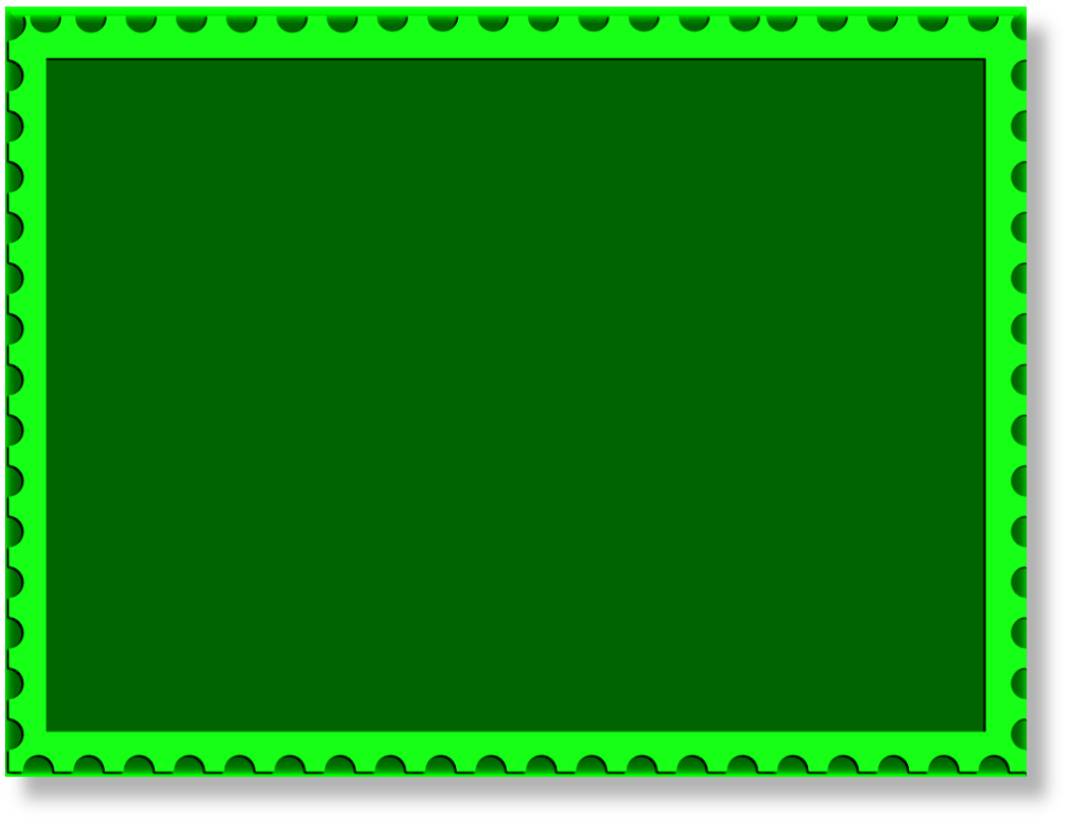 تمتاز المشكلة الاجتماعية بالحتمية في وجودها
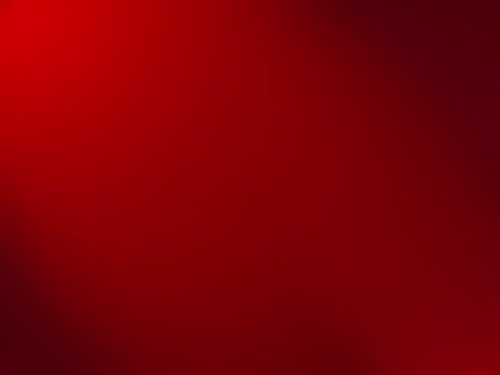 ولذلك هي تظهر في جميع المجتمعات الإنسانية سواء الكبيرة أو الصغيرة فلا يخلو منها مجتمع.
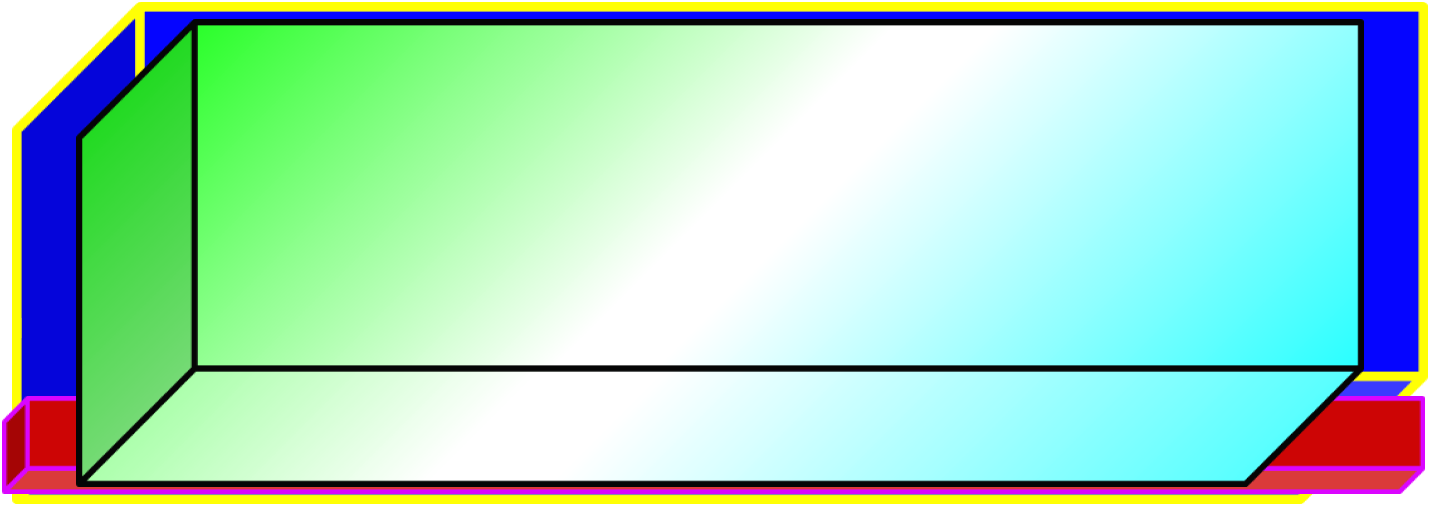 مهارات حياتية
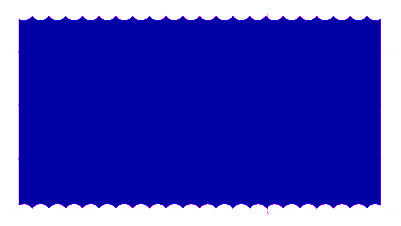 يعتقد الكثير من الناس بأنه مع مرور الزمن وخضوع المجتمع لقانون التغير والتطور، فإن المشكلات القائمة تكون في طريقها إلى الزوال وسوف تحل نفسها بنفسها، هل هذه رؤية واقعية؟ أم لا.
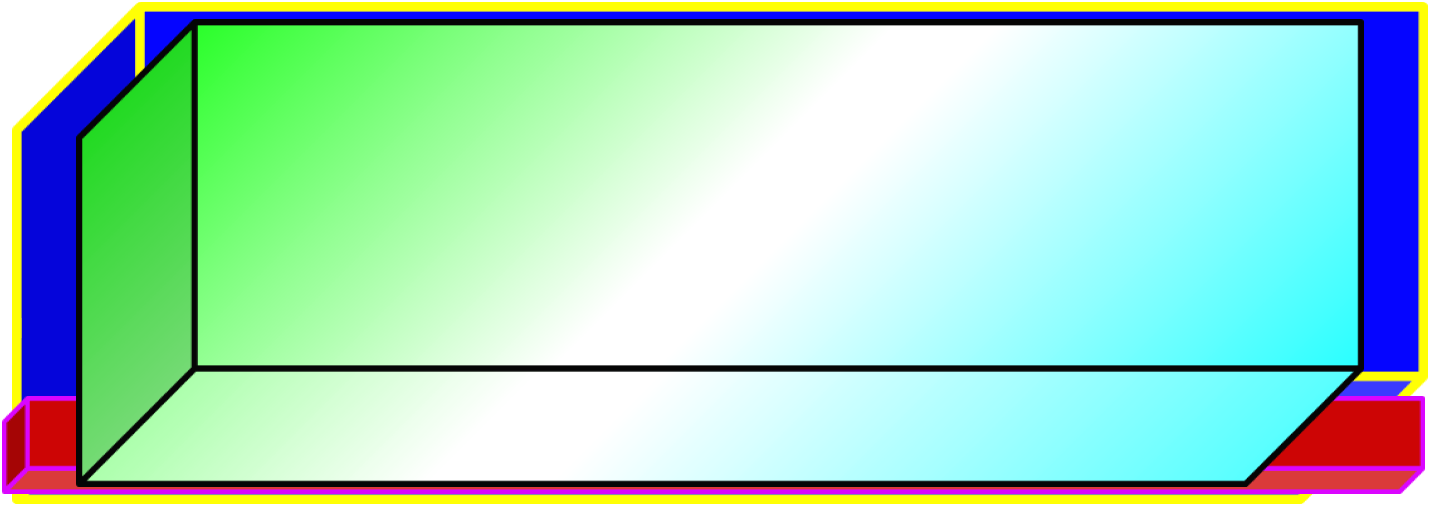 مهارات حياتية
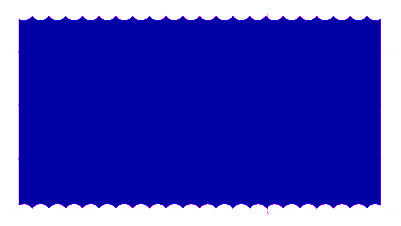 تذكر قوله تعالى: {إنَّ اللَّهَ لا يُغَيِّرُ مَا بِقَوْمٍ حَتَّى يُغَيِّرُوا مَا بِأَنفُسِهِمْ} (الرعد: 11)
استخدم مهارات توضيح الأفكار وحدد الأسباب التي تقدمها لدعم فكرتك وإقناع طلاب الصف بوجهة نظرك (إيجاد الأسباب والنتائج).
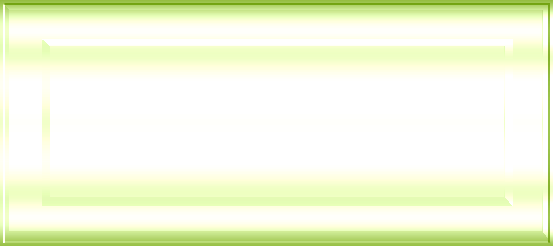 أسباب المشكلات الاجتماعية
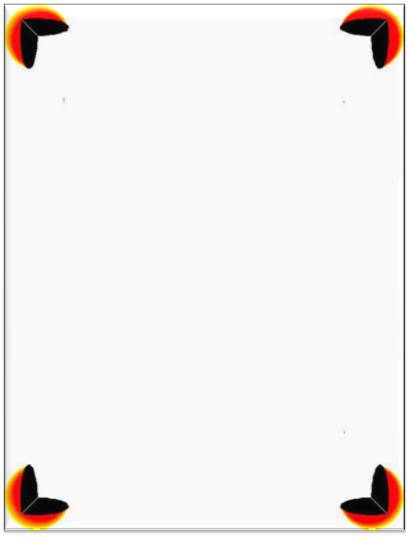 يصعب تحديد مسببات المشكلات الاجتماعية لأنها تتنوع وتتعدد وتختلف من زمان إلى زمان ومن مكان لأخر ومن ظروف إلى ظروف.
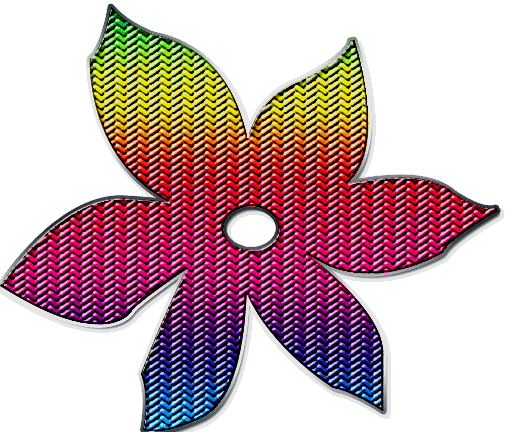 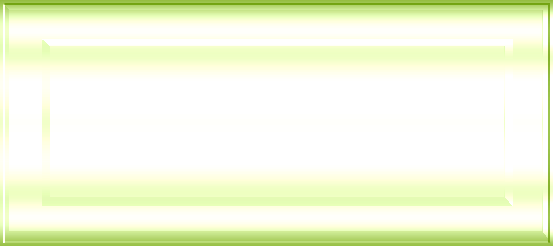 أسباب المشكلات الاجتماعية
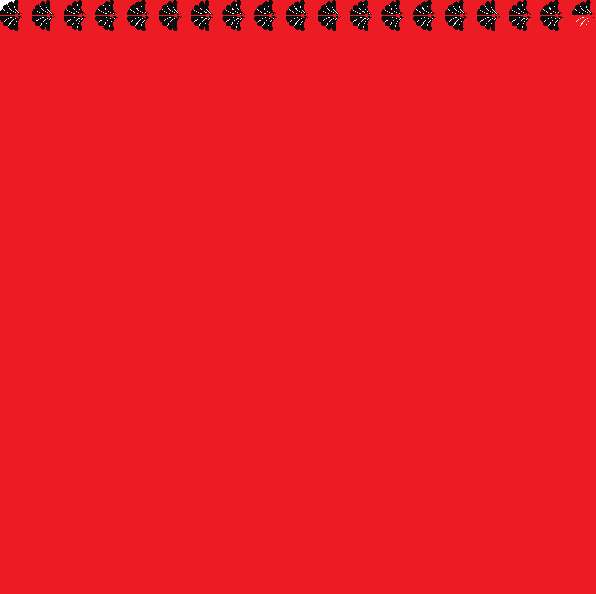 ويرجع بعض الباحثين أسباب المشكلات الاجتماعية إلى
1
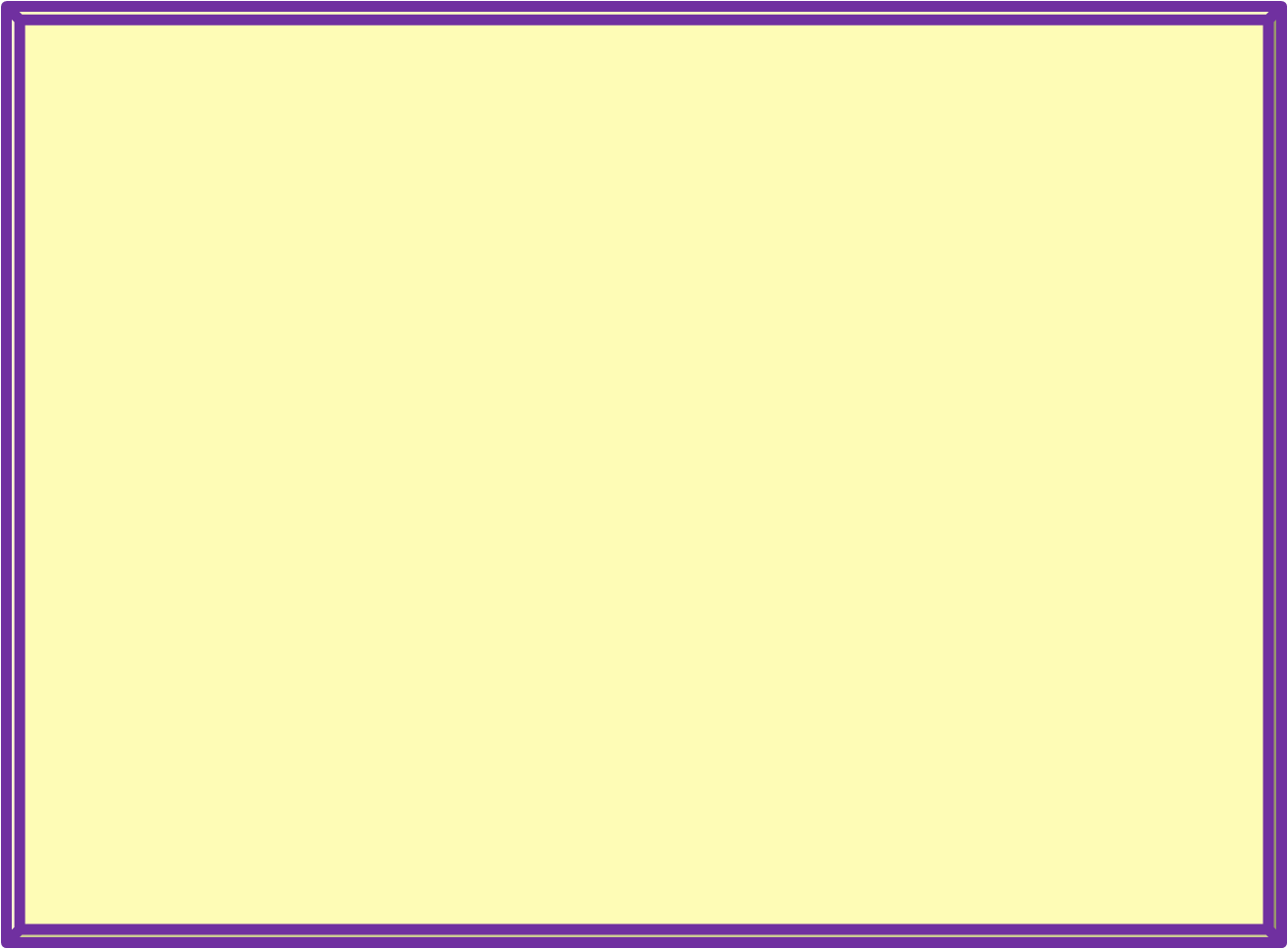 عدم إشباع الاحتياجات لدى أفراد المجتمع وهي الاحتياجات البيولوجية والصحية الاجتماعية النفسية والاقتصادية.
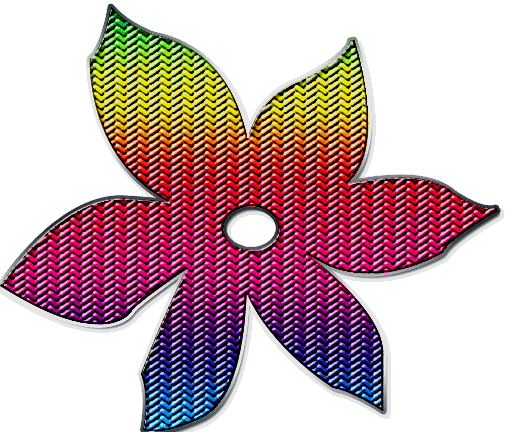 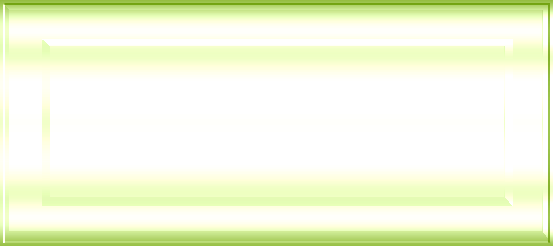 أسباب المشكلات الاجتماعية
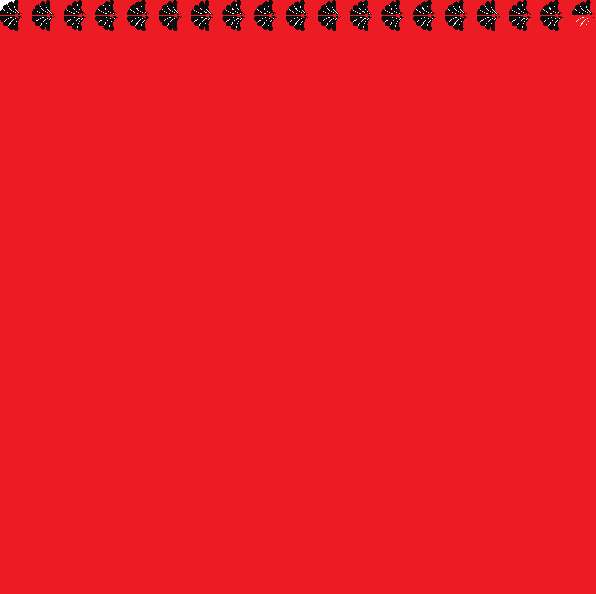 ويرجع بعض الباحثين أسباب المشكلات الاجتماعية إلى
2
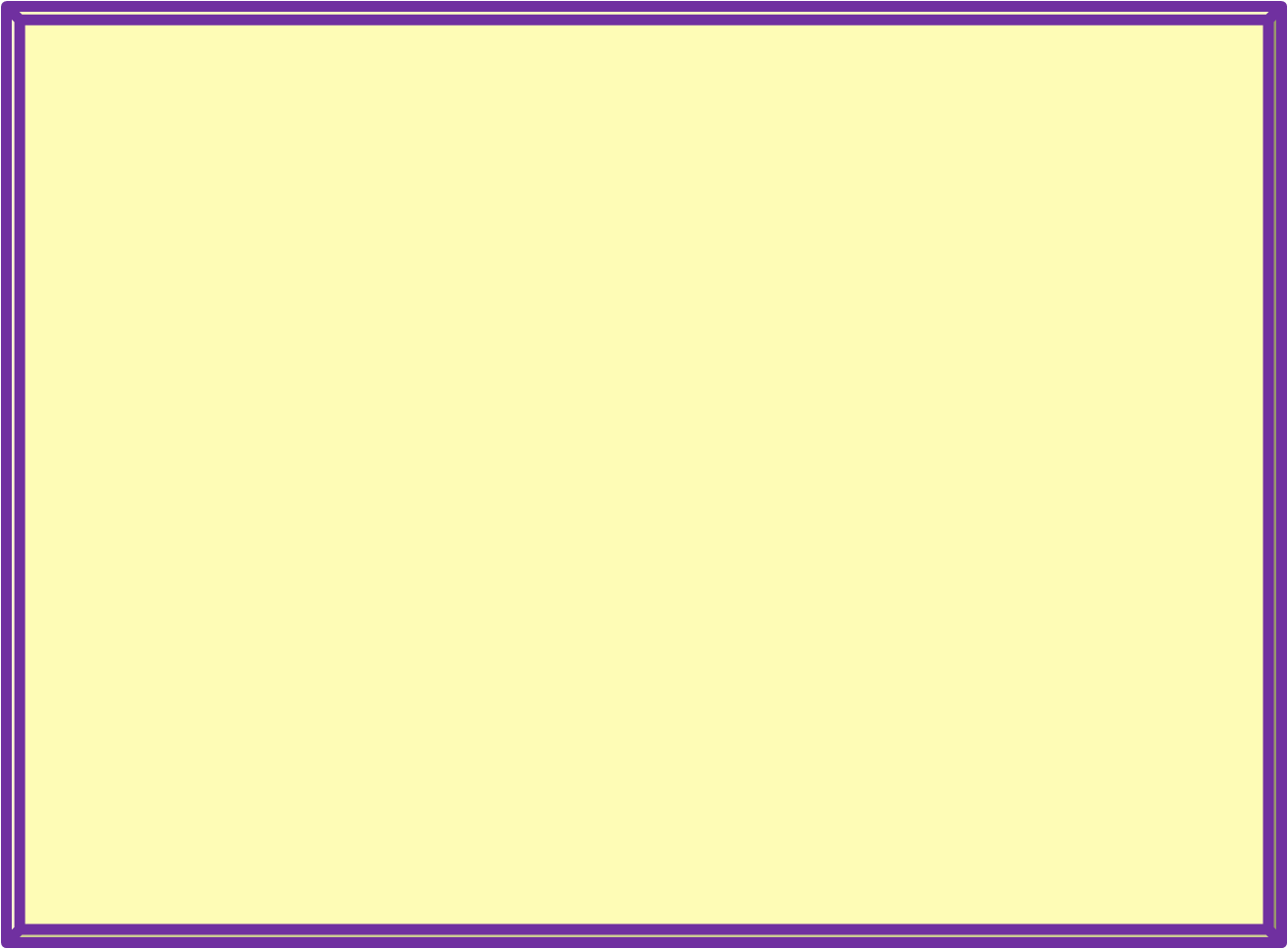 التفاوت في سرعة التغير الاجتماعي والثقافي، الناتج عن التفاوت في سرعة أحد جوانب الثقافة عن الجانب الآخر (مثل أن تكون سرعة التغير المادي أكبر من سرعة التغير الثقافي).
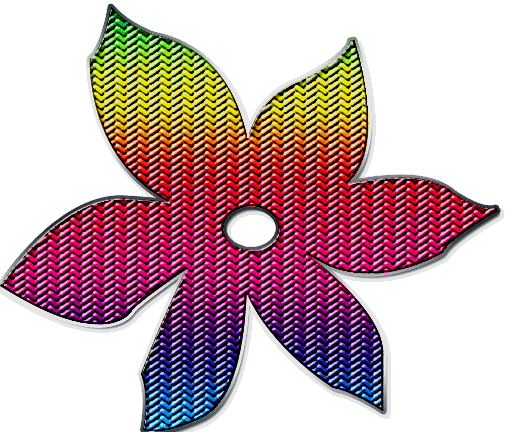 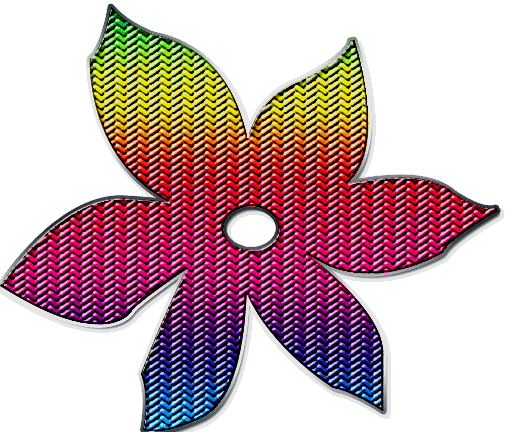 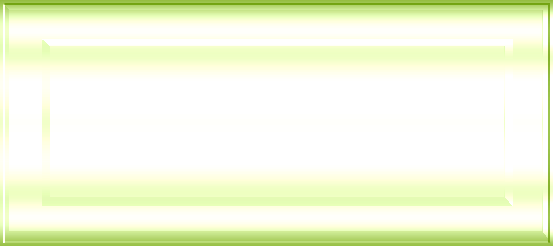 أسباب المشكلات الاجتماعية
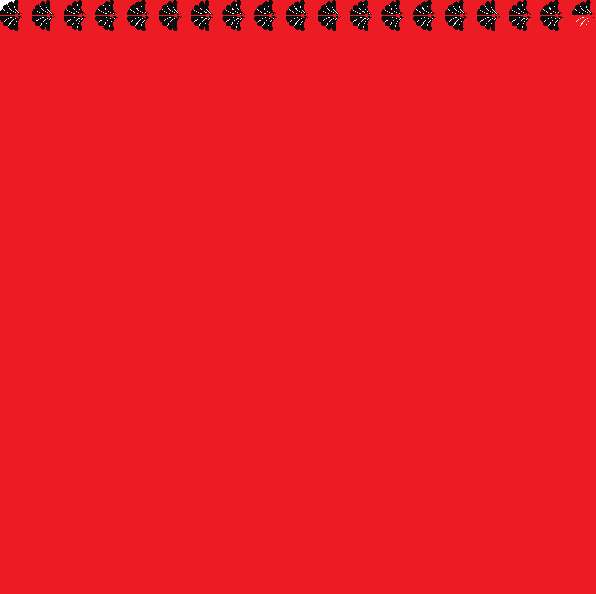 ويرجع بعض الباحثين أسباب المشكلات الاجتماعية إلى
3
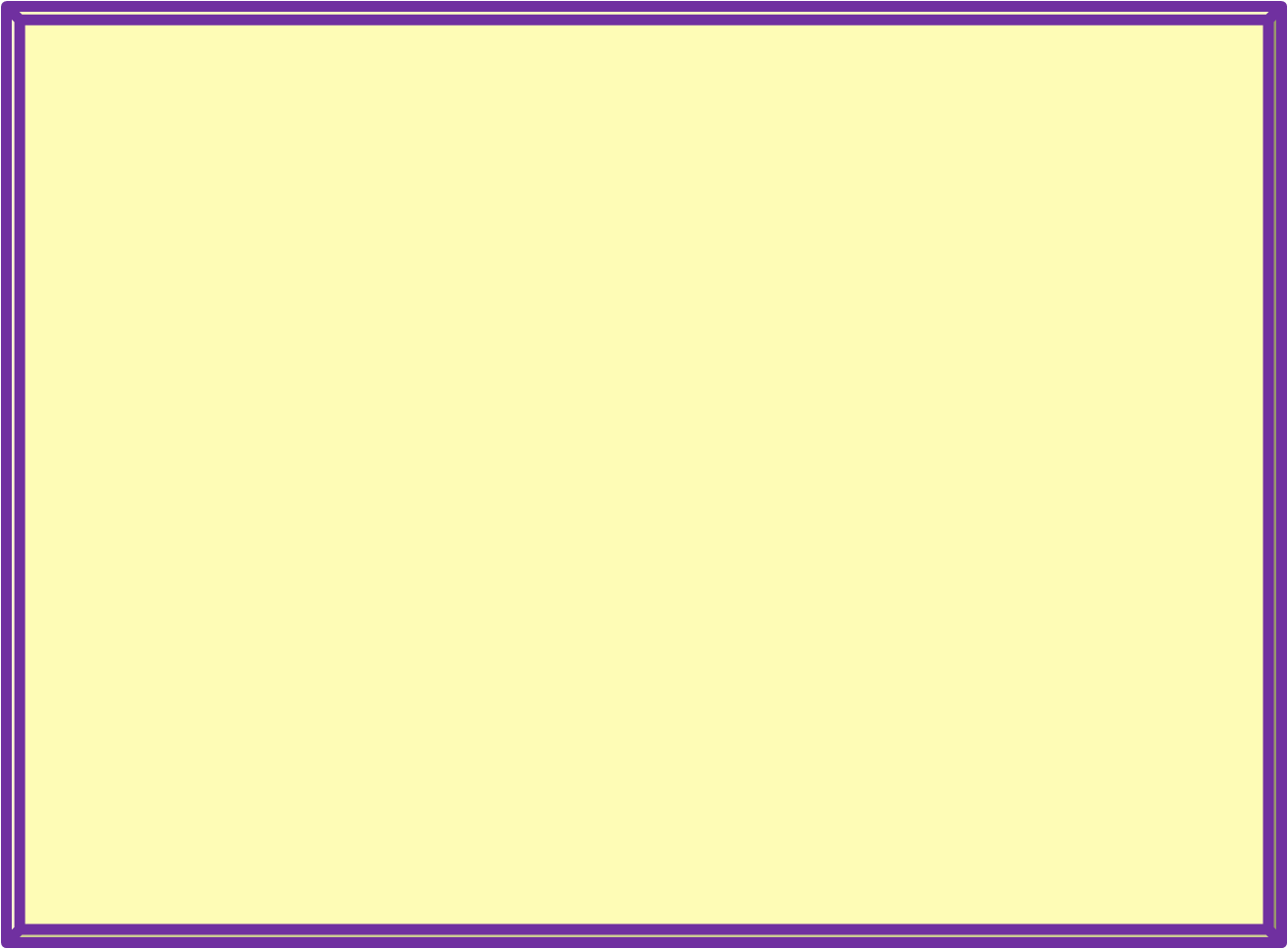 التفكيك الاجتماعي وما يصاحبه من محاولات لعلاجه.
4
ضعف الصلات والعلاقات الأولية وما ينتج عن ذلك من الضعف الذي يصيب الضبط الاجتماعي للأسرة.
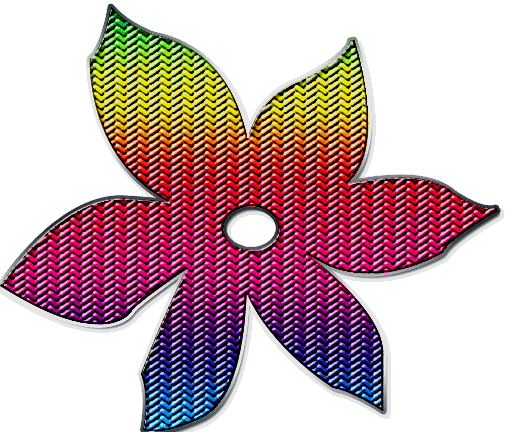 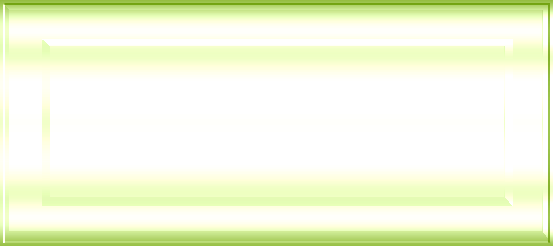 أسباب المشكلات الاجتماعية
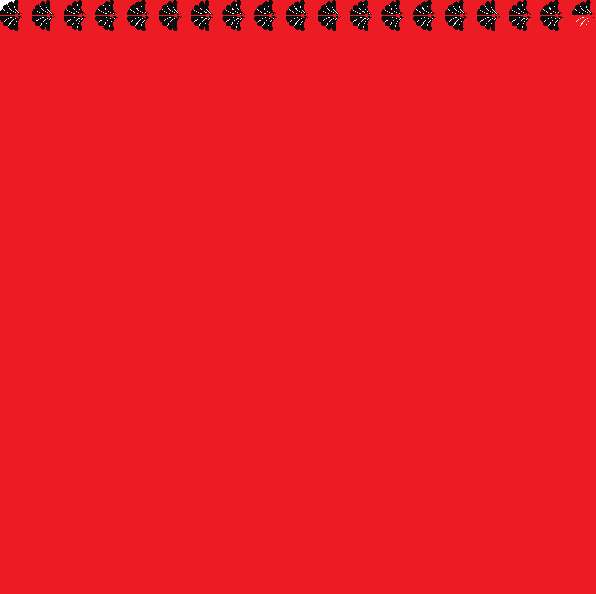 ويرجع بعض الباحثين أسباب المشكلات الاجتماعية إلى
5
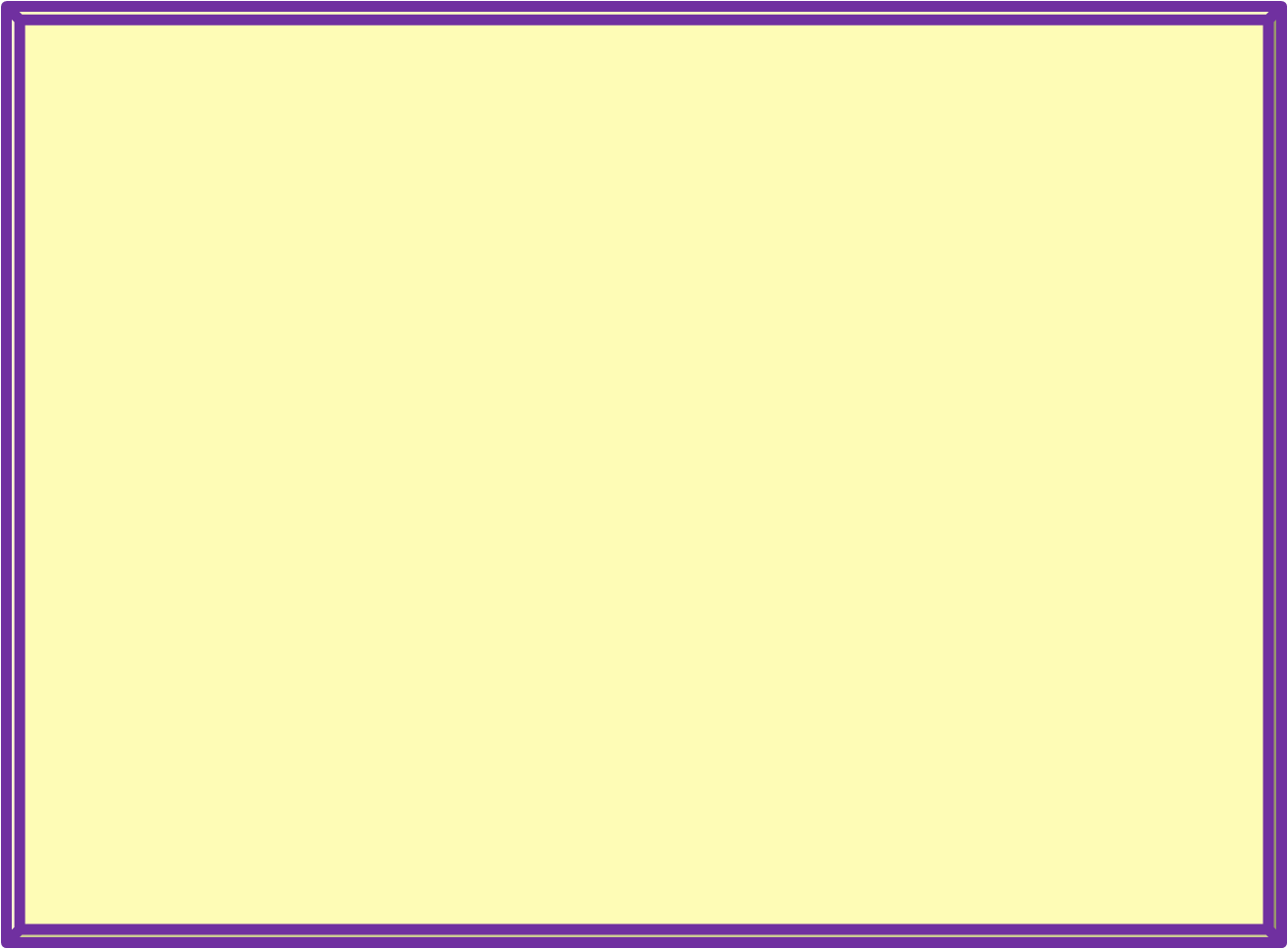 الاعتماد بشكل أساسي على أساليب الرقابة الاجتماعية الرسمية الخارجية كالقانون والشرطة مع عدة كفاية هذه الأساليب في الضبط.
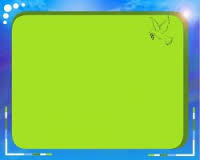 مفاهيم ومصطلحات؟
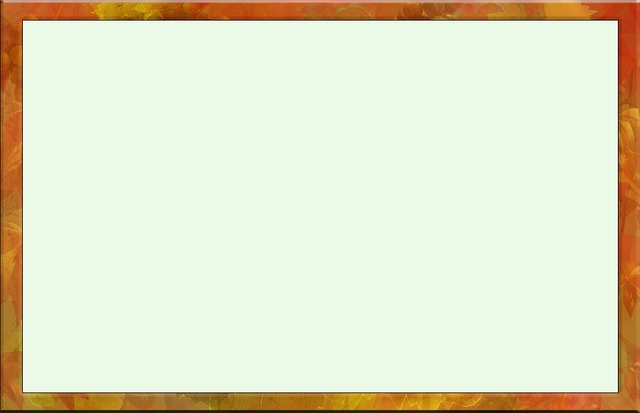 العلاقات الأولية: هي العلاقات الشخصية التي تظهر ضمن الجماعات الصغيرة نسبياً مثل العلاقات الأسرية والجيرة والأصدقاء، وهي تعد أساسية لكل مجتمع وتمثل الحضانة الطبيعية البشرية، وهي مصدر رئيس للحوافز والضوابط الاجتماعية.
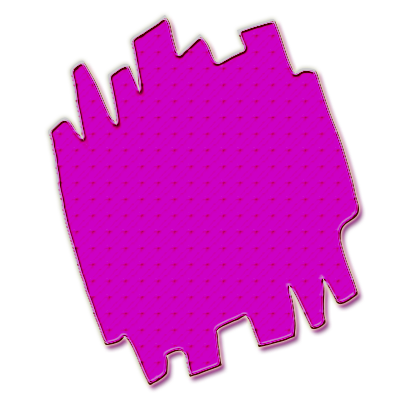 نشاط 9- 3
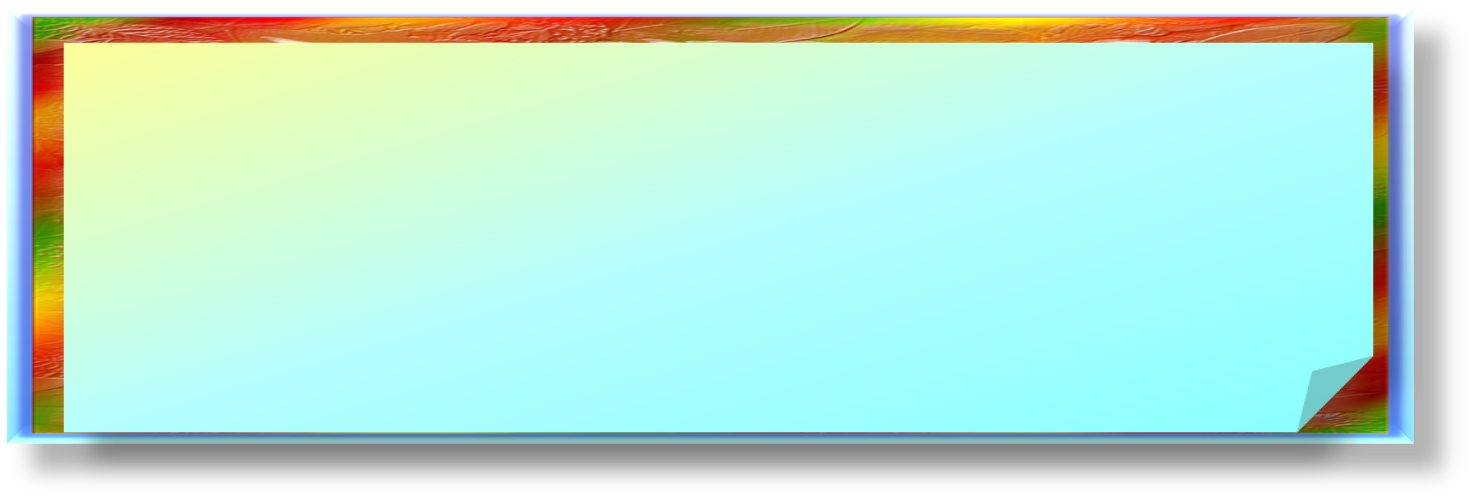 قم باختيار مشكلة اجتماعية تعتقد خطورتها على المجتمع السعودي وحدد أسباب حدوثها هل هو بسبب التفاوت في سرعة التغير أو التفكك الاجتماعي وضعف الصلات أو عدم إشباع الاحتياجات أو غير ذلك؟
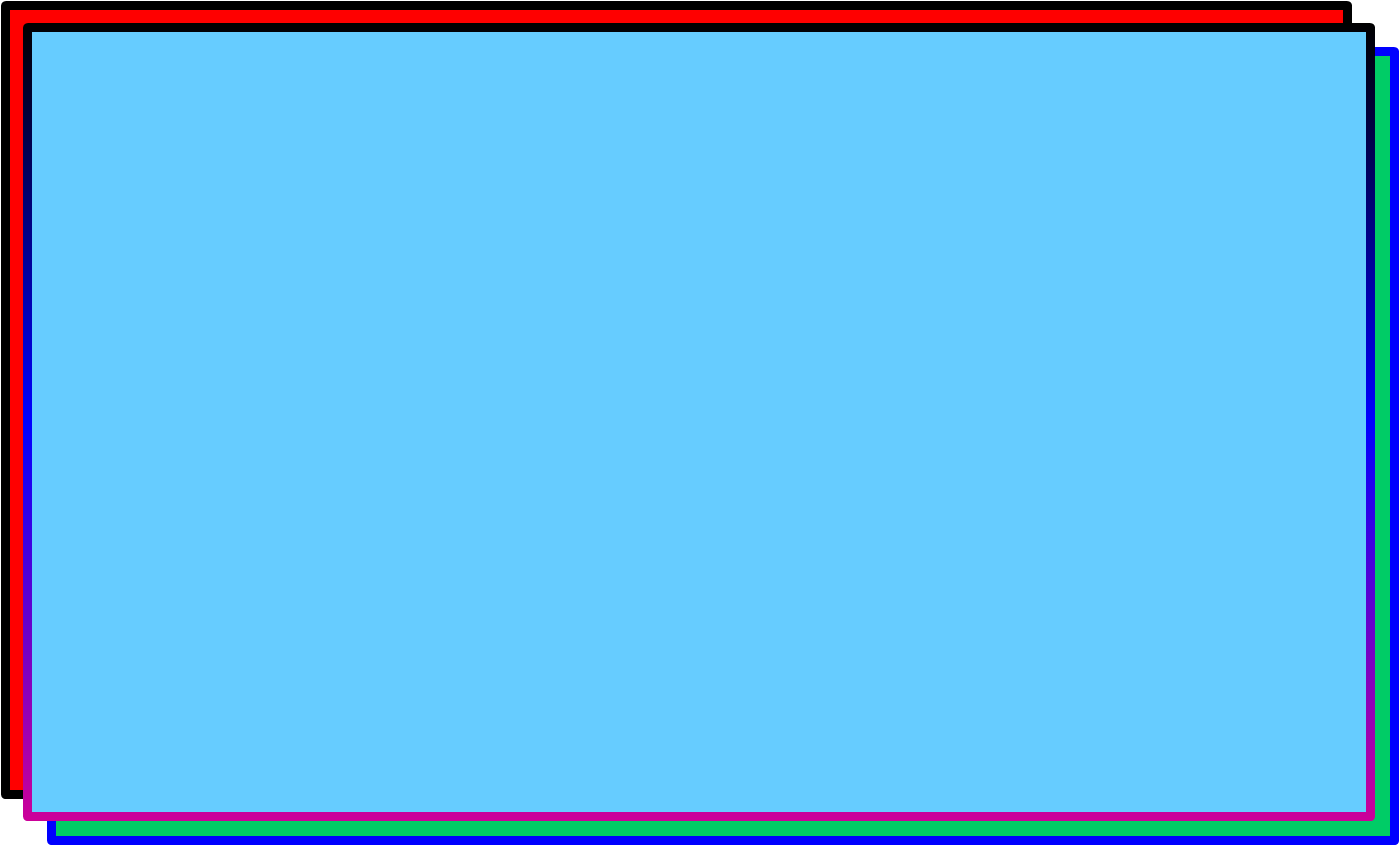 التدخين:
أظهرت احد البحوث البريطانية أن دخان السجائر يؤدي إلي تلوث الهواء بنسبة أكبر (10مرات) من عادم السيارة التي تعمل بوقود الديزل وأكدت دراسة أخري أن دخان السجائر لا يقتصر ضرره علي المدخنين فحسب و إنما يمتد الضرر ليشمل غير المدخنين أيضا كما أشارت الدراسة لإمكانية حدوث حرائق وكوارث من جراء إلقاء أعقاب السجائر مشتعلة وخاصة قرب الأشياء سريعة الاشتعال مما يؤدي إلي تلوث الهواء بالدخان مما يتسبب في الإصابة بأمراض الجهاز التنفسي وأمراض القلب.
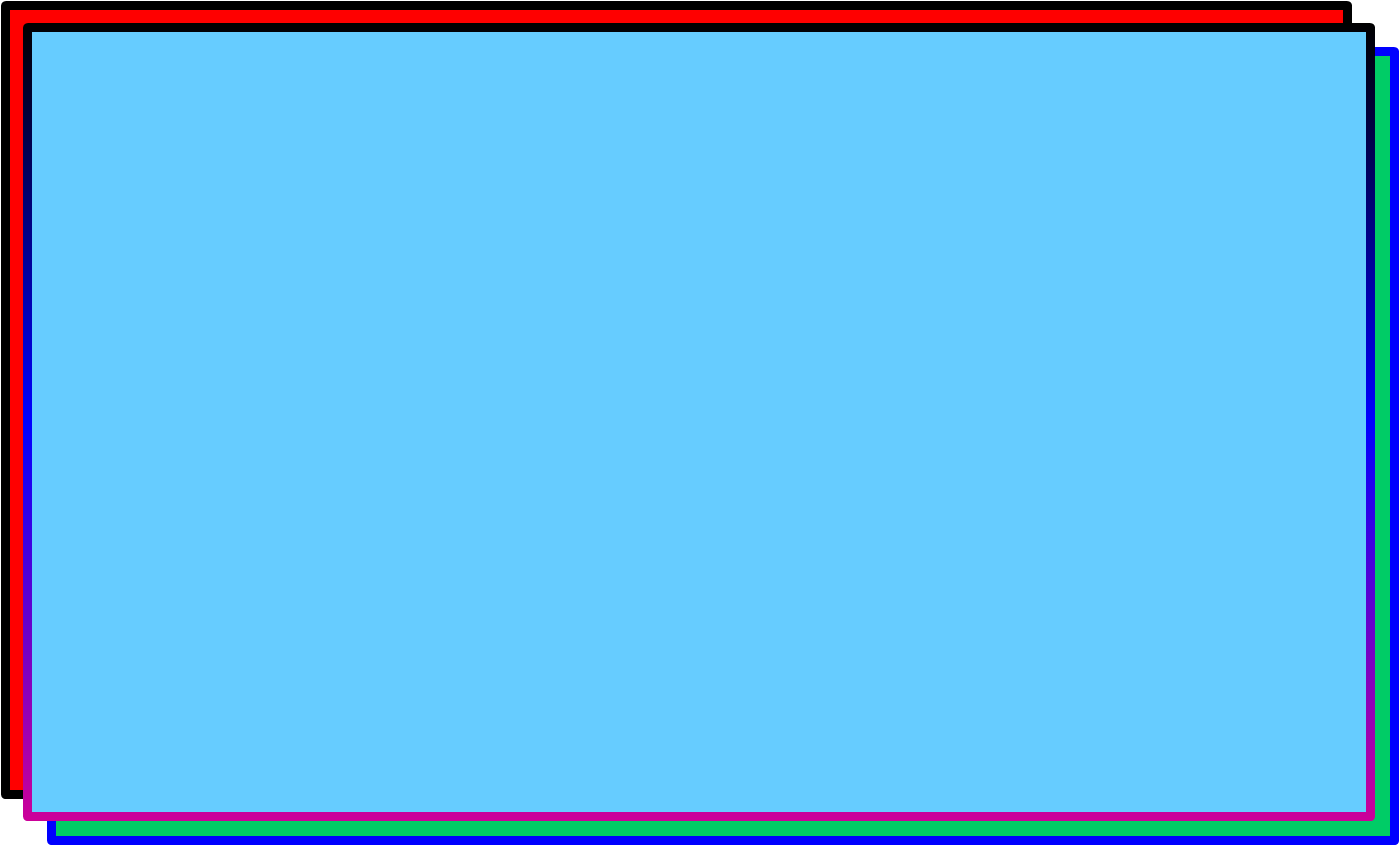 أخطار التدخين علي الفرد و المجتمع:
إن أخطار التدخين و عواقبه الوخيمة من تعرض للأمراض أو الوفاة والمرتبطة بالتدخين سواء كان اختياريا أو بالإكراه أي استنشاق دخان التبغ المنبعث من سجائر الآخرين عندما يكون المرء معهم في مكان مغلق كما انه يقلل العمر المتوقع للمدخن ويزيد من العجز والضعف ويزيد نسبة التغيب عن العمل
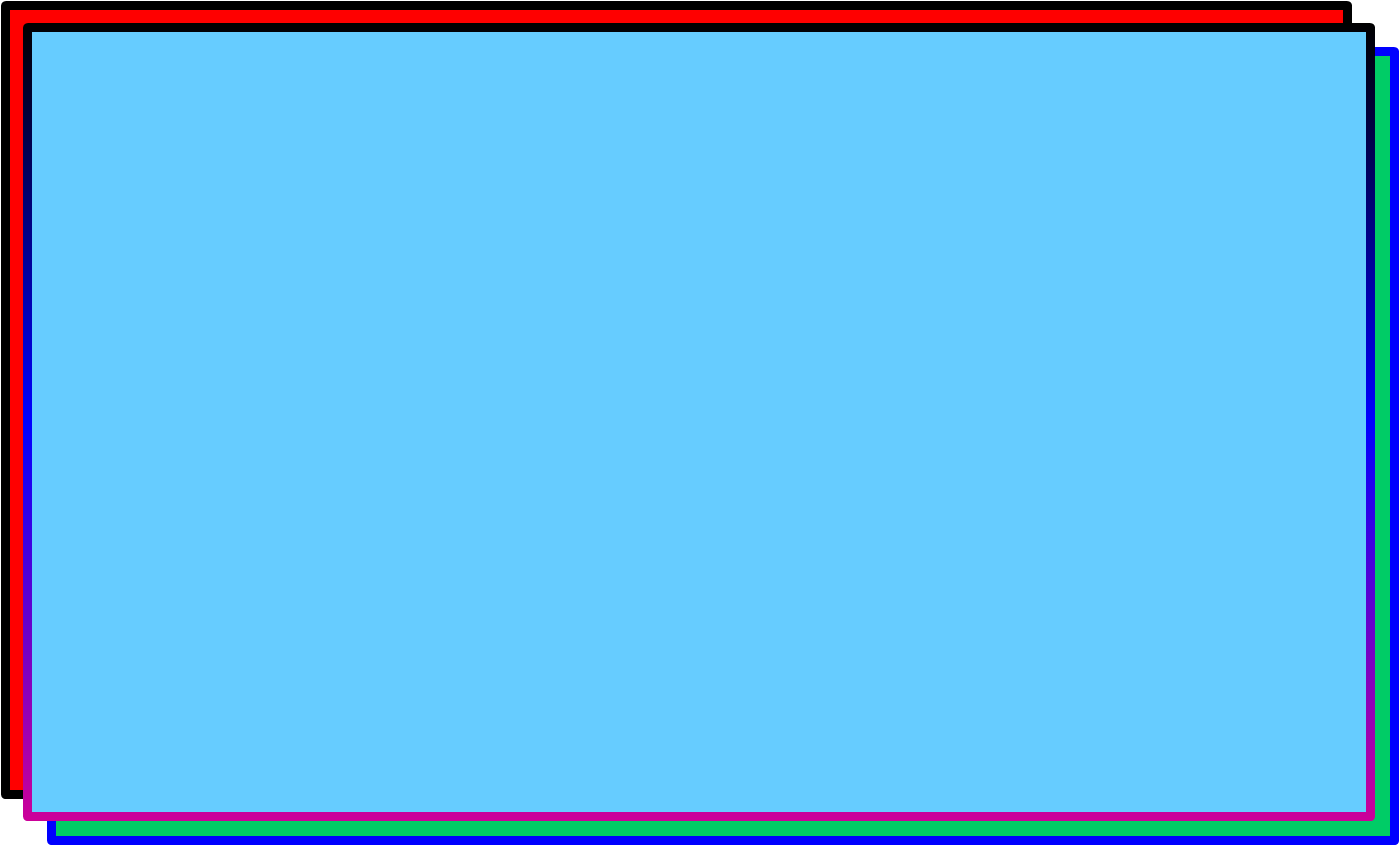 كما انه يسبب سرطان الرئة وهو من أشد الأمراض السرطانية خطورة وأكثر سببا للموت فقد أدي هذا المرض إلي وفاة الألوف بسببه وتقول التقارير أن التدخين مسئول عن الإصابة بأمراض السرطان بنسبة 75% لدي المدخنين والجدير بالذكر أن مخاطر التدخين تطال غير المدخنين أيضا والواقع أن المدخنين ليسوا فقط الذين يشربون الدخان بل يعتبر الذين يستنشقون الدخان من المدخنين أيضاً.
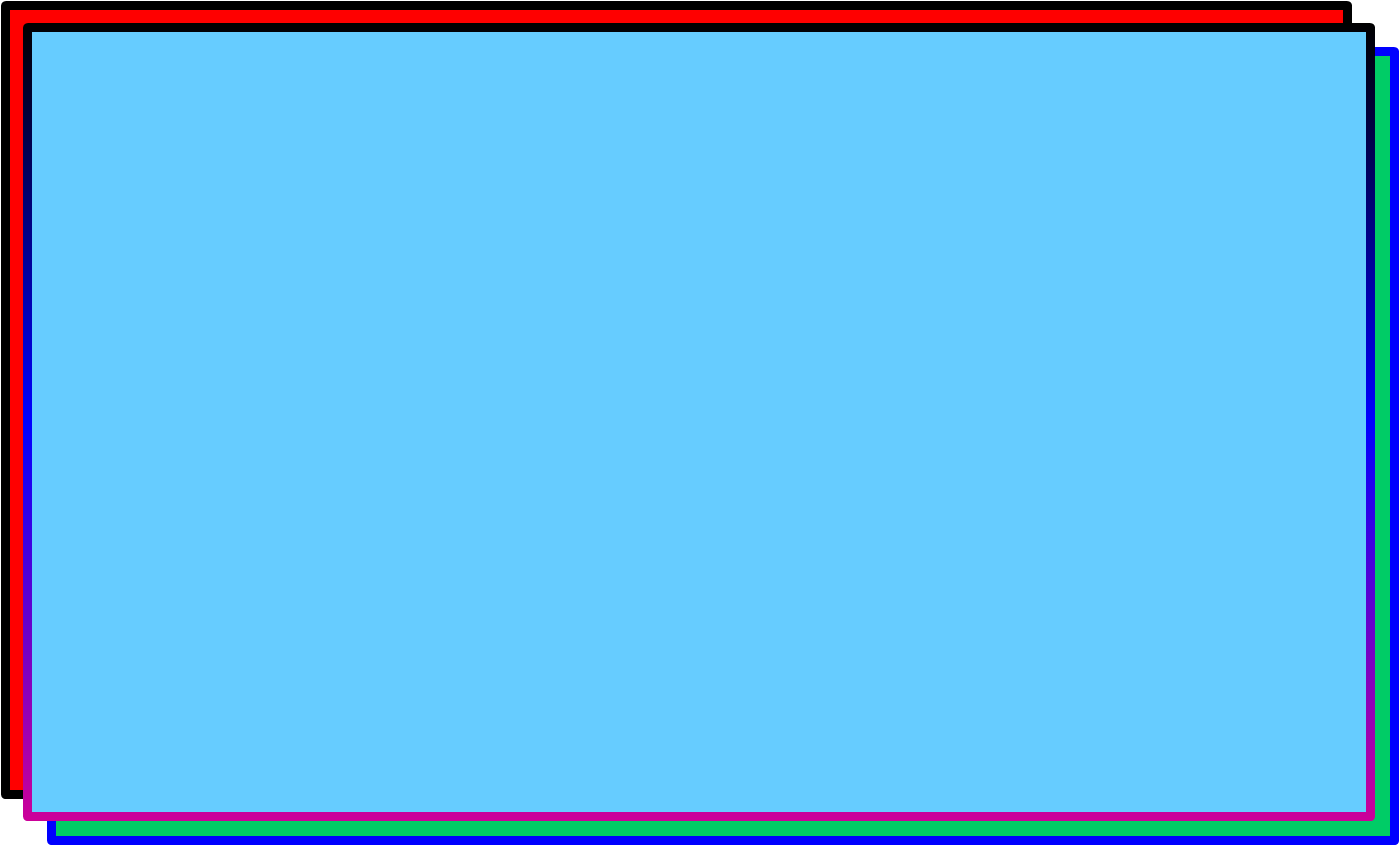 المخدرات:
مصر دولة مستهلكة للمخدرات من بعض الدول الأوروبية والأسيوية والعربية والأمريكية كما أن موقعها الجغرافي جعل منها دولة عبور تمر المخدرات عبرها من الدول المنتجة إلي الدول المستهلكة.
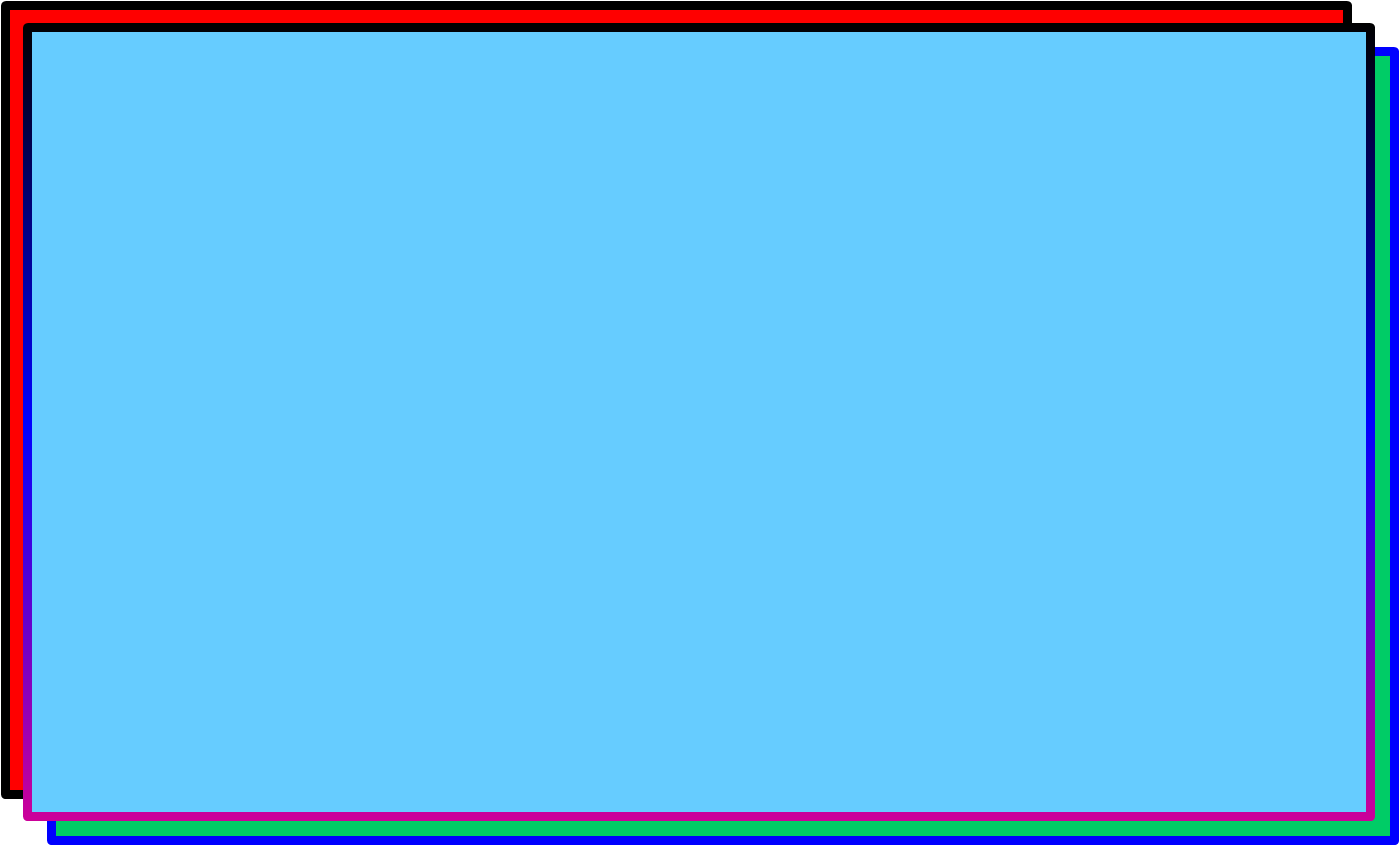 مخاطر المخدرات علي الفرد والمجتمع:
أن المتعاطي يفقد السيطرة على سلوكه ومن ثم يصبح أسير ما يتعاطاه يعتمد عليه للحصول على نشوة زائفة هي في حقيقة الأمر مدمرة لكيانه ولوعيه بنفسه ولعلاقاته بمن يحيط بهم ويتحول إلى كائن ولا حول له ولا قوة. فالإدمان يمثل خطرا داهما على الفرد والمجتمع فمن مخاطره انه يكون وراء المشكلات الزوجية ومشاكل العمل والمخالفات القانونية وحوادث الطرق والديون
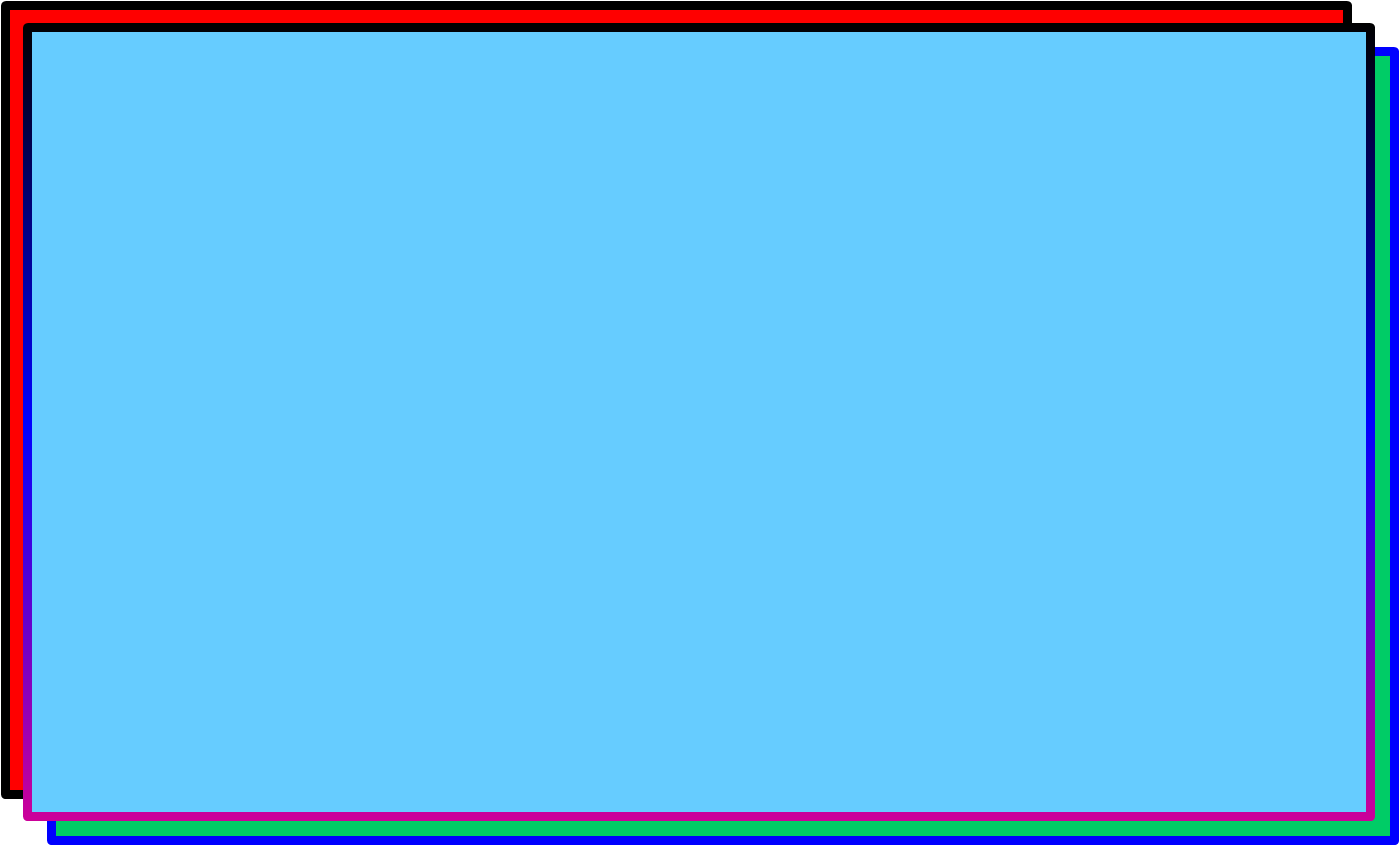 والسلوك العدواني وله أيضاً مخاطر صحية كالتهاب المعدة وقرحة الإثنى عشر والتهاب الأعصاب وتليف الكبد والالتهاب الرئوي والايدز وأيضا إلى إمراض نفسية وعقلية كالقلق والاكتئاب ومحاولة الانتحار والجنون ويؤدى إلى ظهور كثير من المشكلات الاجتماعية كالانحراف والتفكك الاجتماعي واللامبالاة والمشكلات الأسرية ويؤثر على الإنتاج حيث يفقد المدمن القدرة على العمل ويؤدى كذلك إلى ضياع جانب كبير من ميزانية الدولة في العلاج ويرتبط الإدمان بالجريمة كالقتل والسرقة.
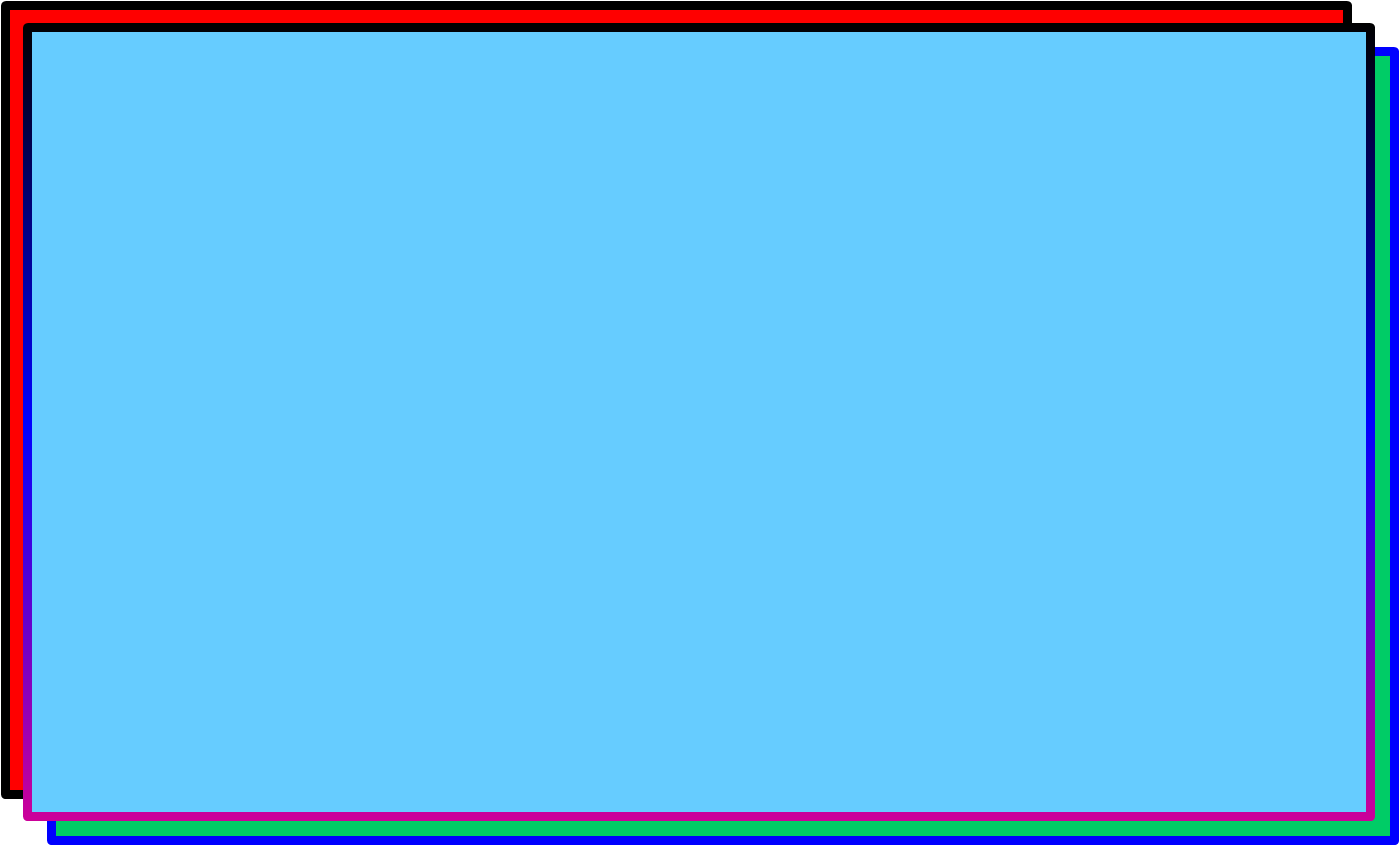 كيفية التصدي لظاهرة الإدمان:
أن الإقلاع عن الإدمان سواء كان إدمان للتدخين أو المخدرات لابد أن يكون نابعا من داخل الفرد المدمن حتى يؤتي ثماره كما انه لابد من زيادة حملات التوعية ضد مخاطر الوقوع في دائرة الإدمان وتطبيق القوانين أيضا يمكن أن يلعب دورا مهما في الحد من هذه الظاهرة الخطيرة كذلك لابد من تنمية الوعي الديني والأخلاقي والقيمي لدي الشباب لحمايتهم من الوقوع في خطر الإدمان
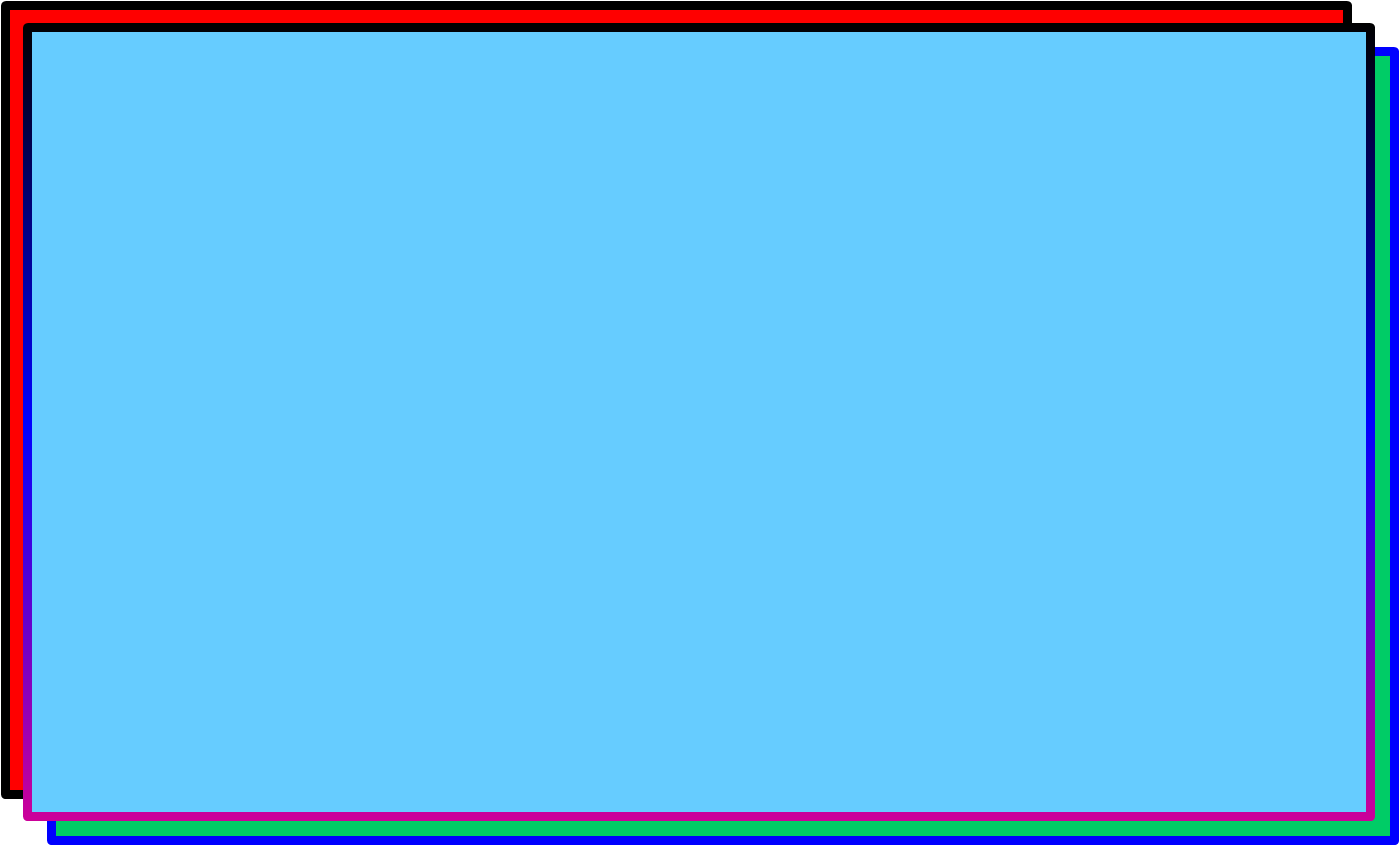 كما تمثل الرعاية الأسرية عاملا هاما في التصدي لتلك الظاهرة والتخفيف من أثارها السلبية في حالة حدوثها و أخيرا أننا ننصح كل المدمنين بالإقلاع فورا عن هذه الآفة الخطيرة التي ثبت ضررها في مختلف الميادين الصحية والاجتماعية والاقتصادية.
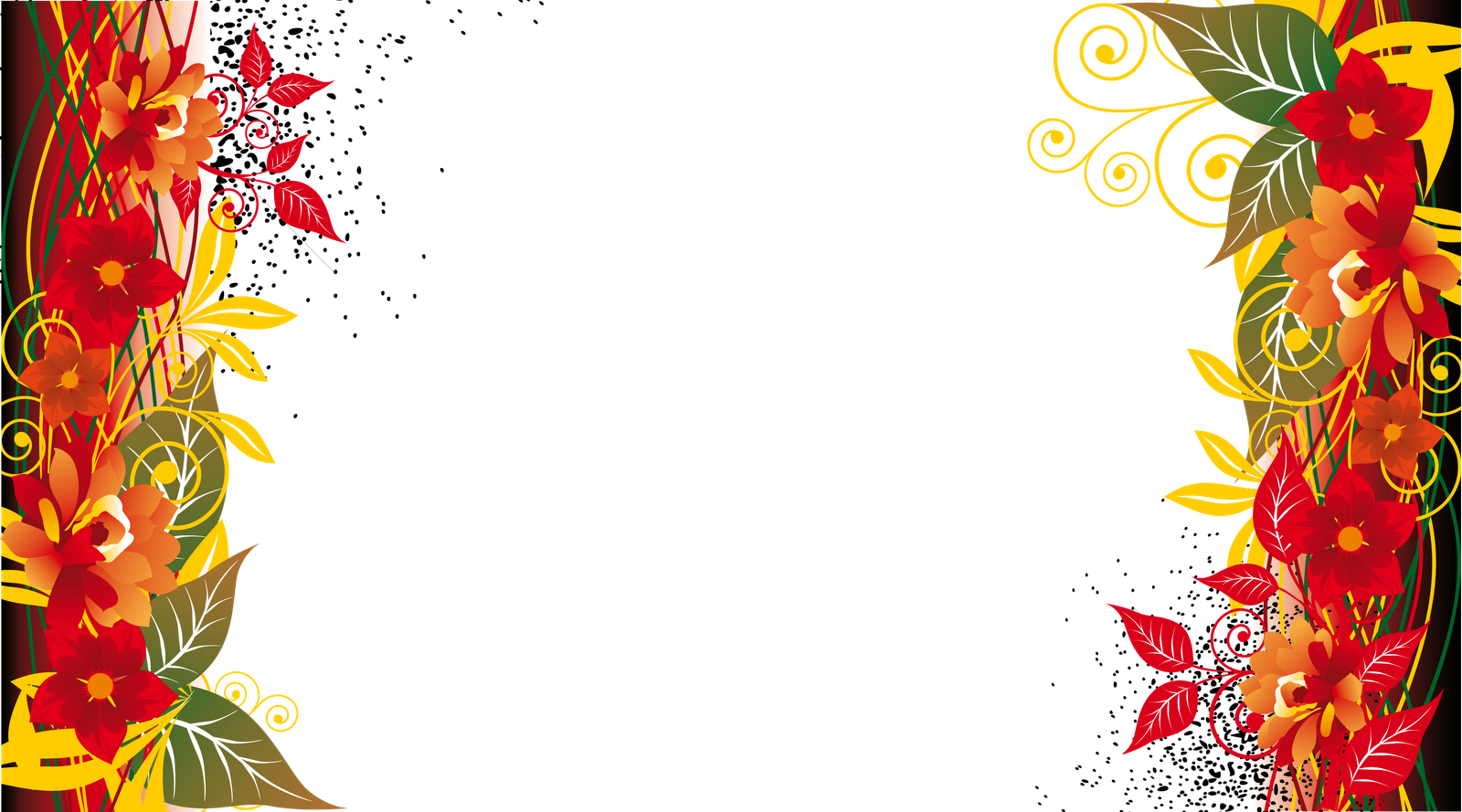 المداخل العلاجية للمشكلات الاجتماعية
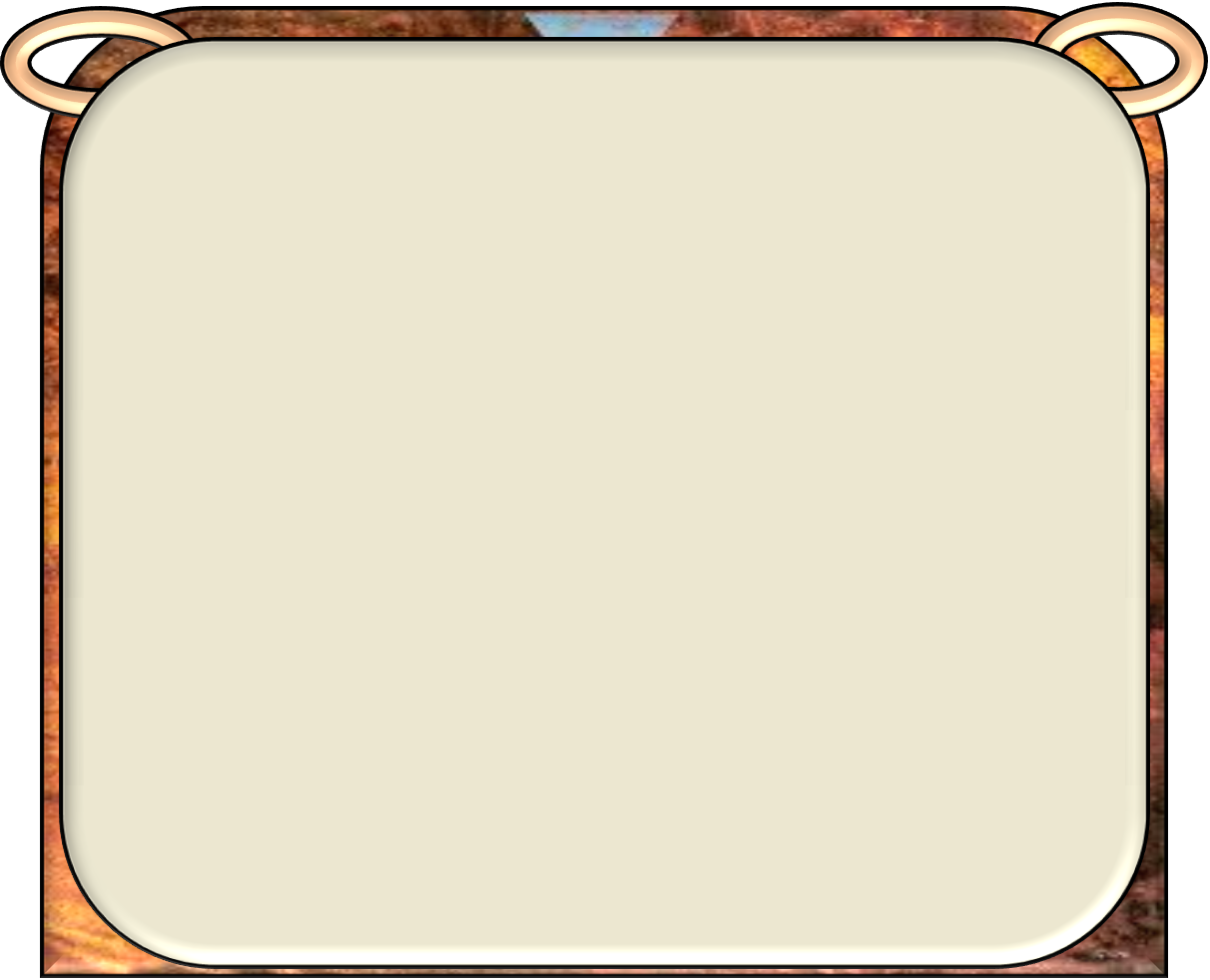 يتدخل الباحثون الاجتماعيون في مواجهة المشكلات الاجتماعية من خلال مستويين أساسيين هما
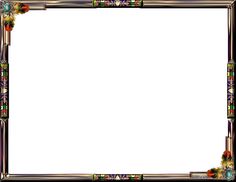 1. المدخل العلاجي Treatment approach
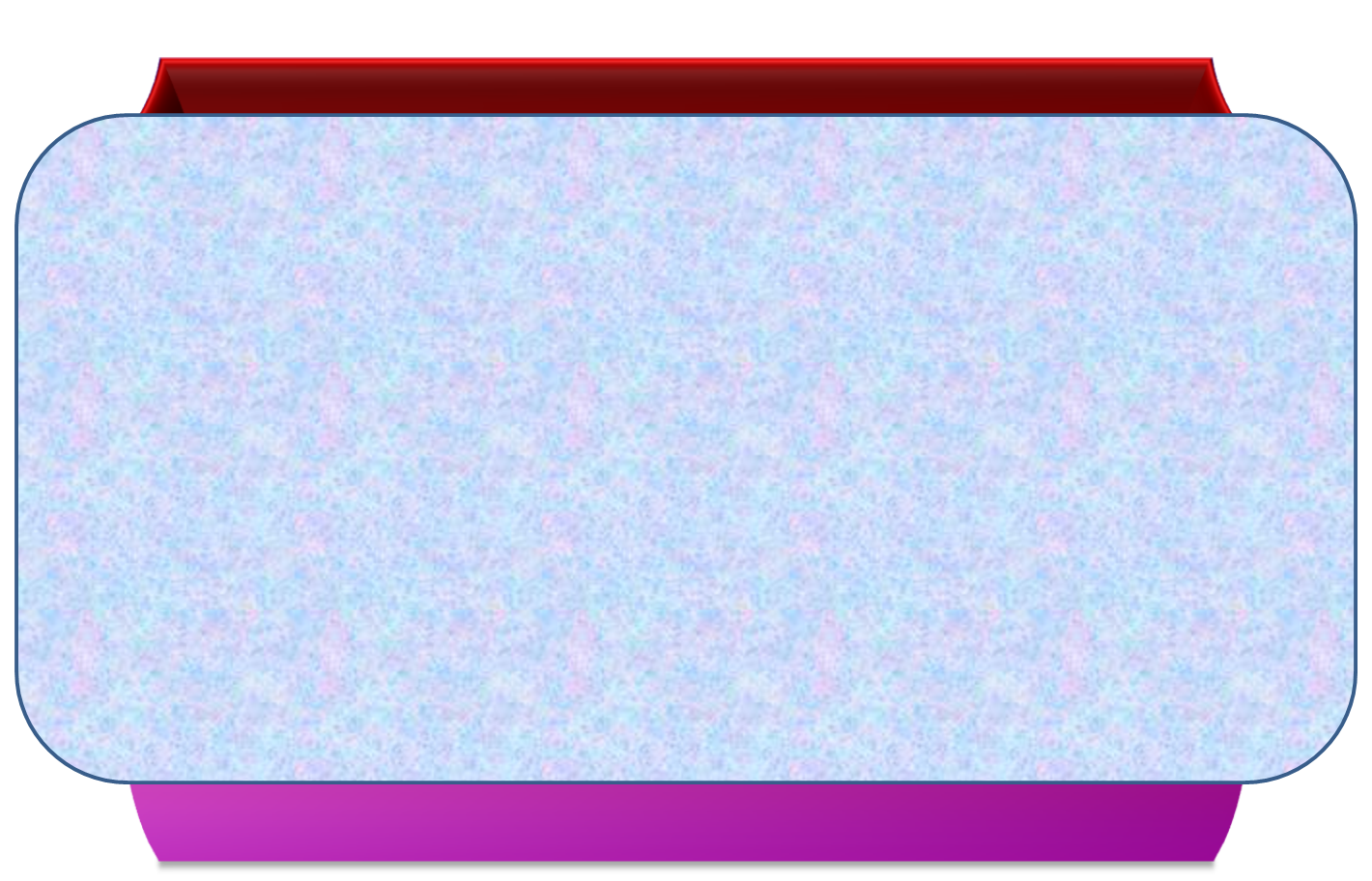 وهو مستوى يستهدف القضاء على مشكلات قائمة بالفعل ويعاني منها أفراد المجتمع والقضاء عليها أو التخفيف منها قدر المستطاع.
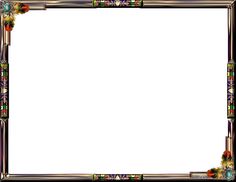 2- المدخل الوقائي Preventive approach
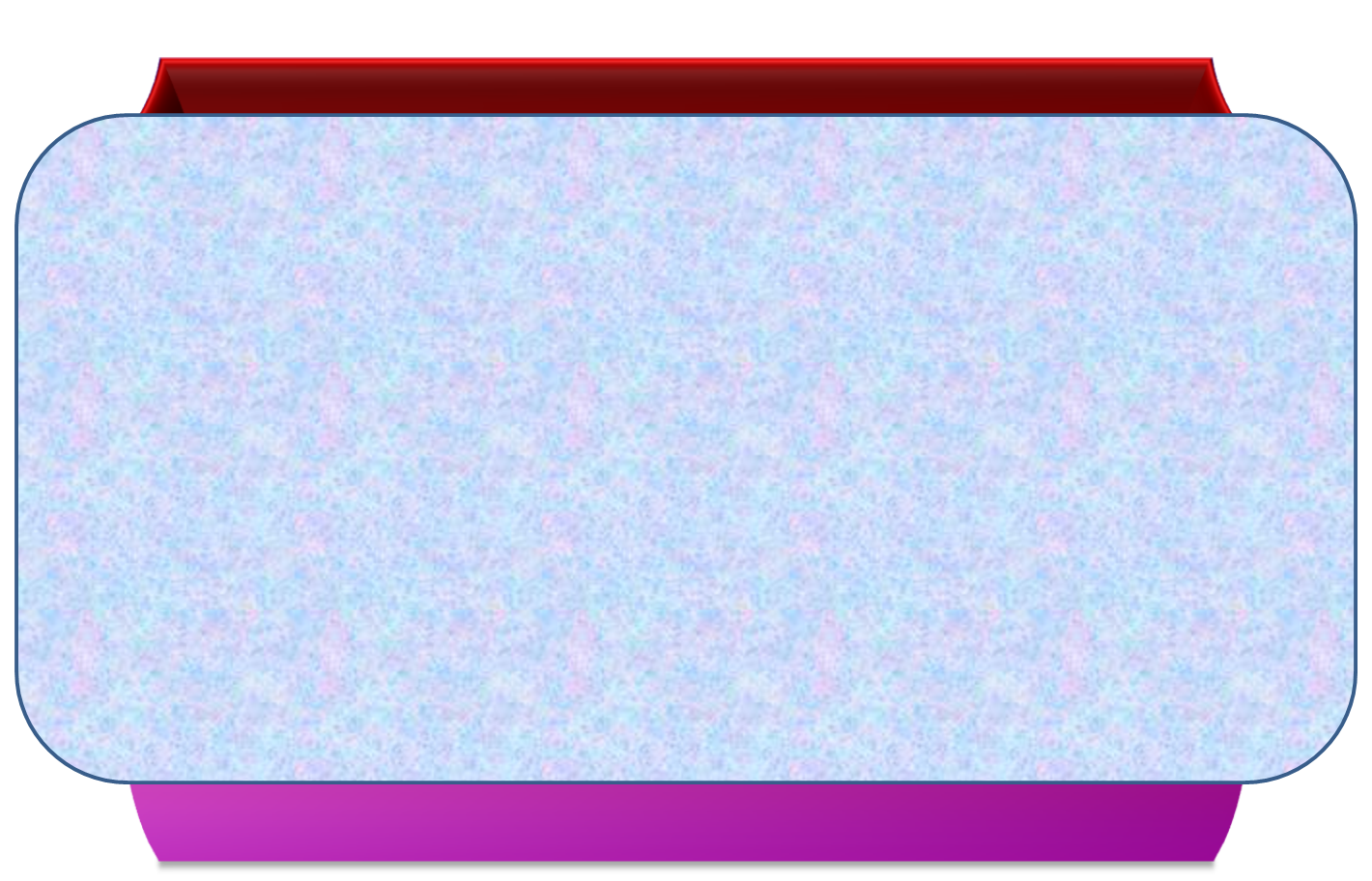 وهو الذي يتوقع فيه المسؤولون في المجتمع حدوث المشكلات، نتيجة لعلمهم بأسبابها مقدما وبالظروف التي تؤدي إليها ومن ثم يبدؤون في اتخاذ إجراءات لإضعافها أو تفادي وقوعها.
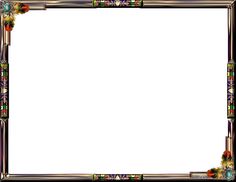 2- المدخل الوقائي Preventive approach
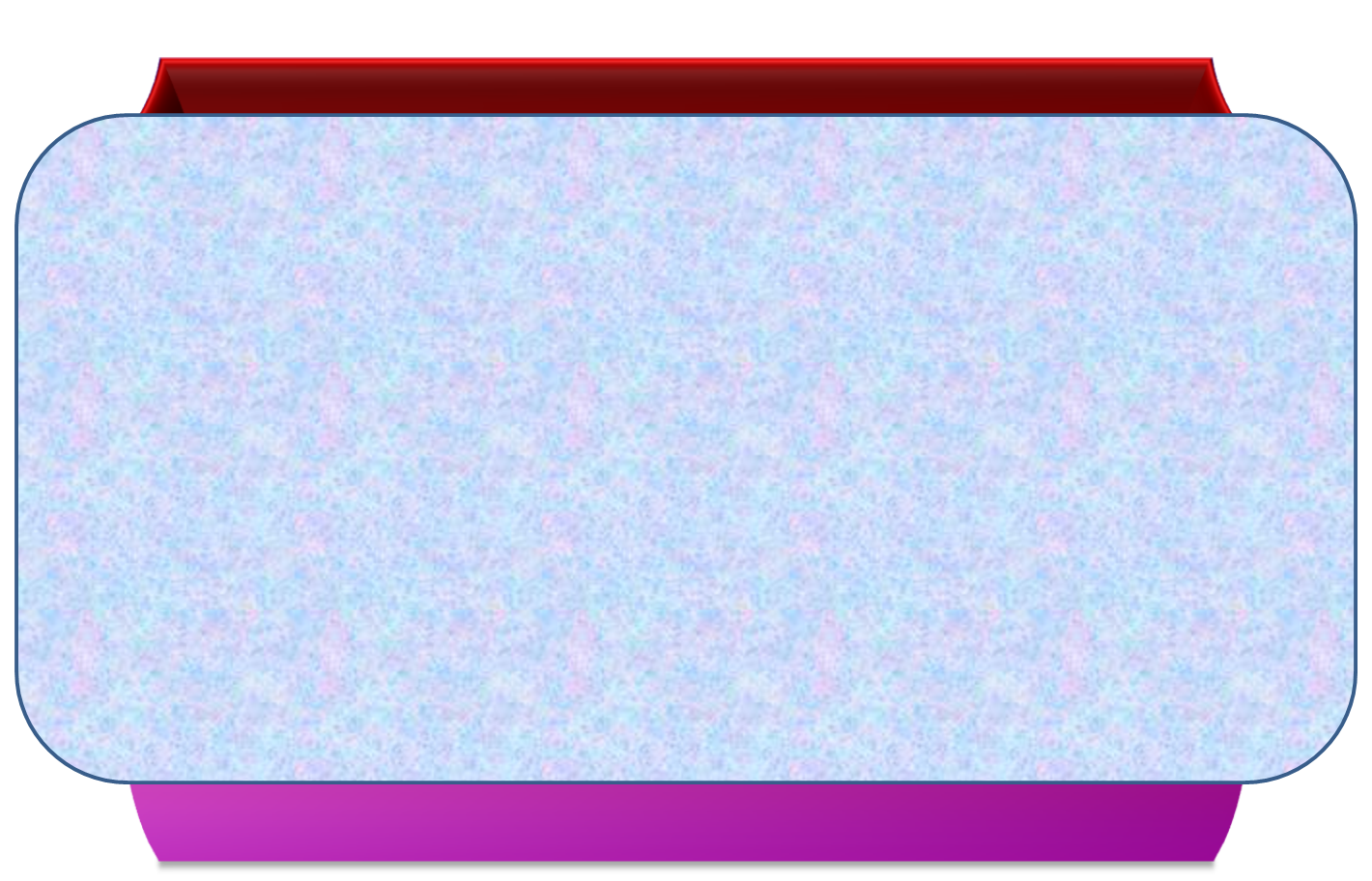 يمكن أن يسير المستويان العلاجي والوقائي جنبا إلى جنب في نفس الوقت، بحيث تكون معالجة آثار المشكلة الاجتماعية سائرة في الوقت الذي يكون فيه الإعداد للوقاية من تكرارها أو زيادتها واستفحال أمرها قائم أيضاً.